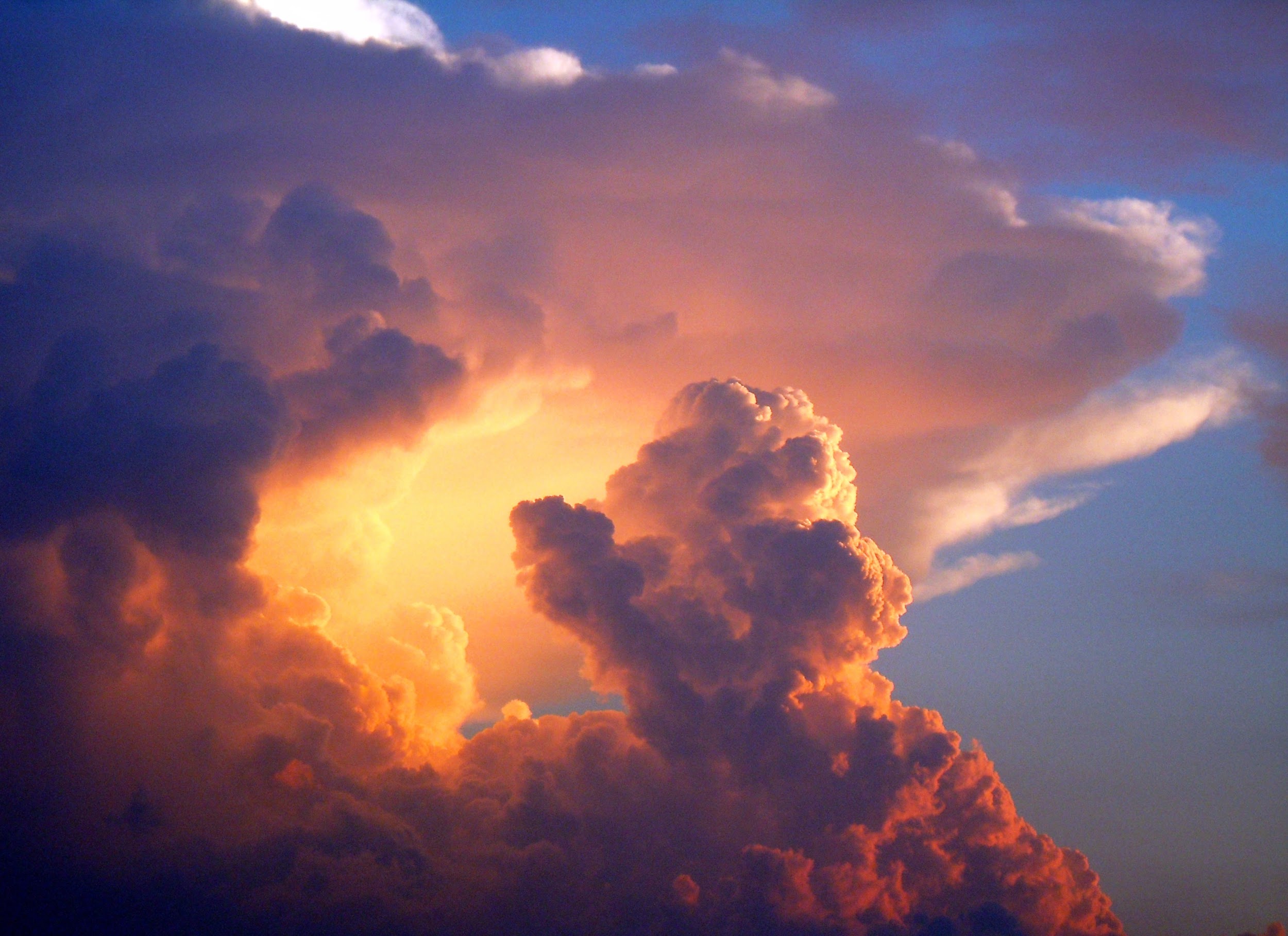 Basic Spotter Training 2022
NWS State College
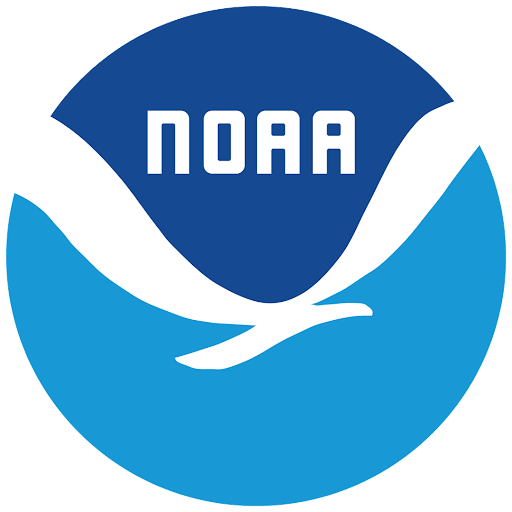 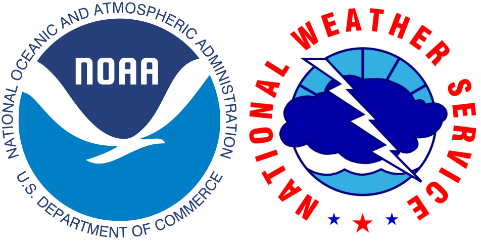 NOAA Photo Library
How to Find Us Online
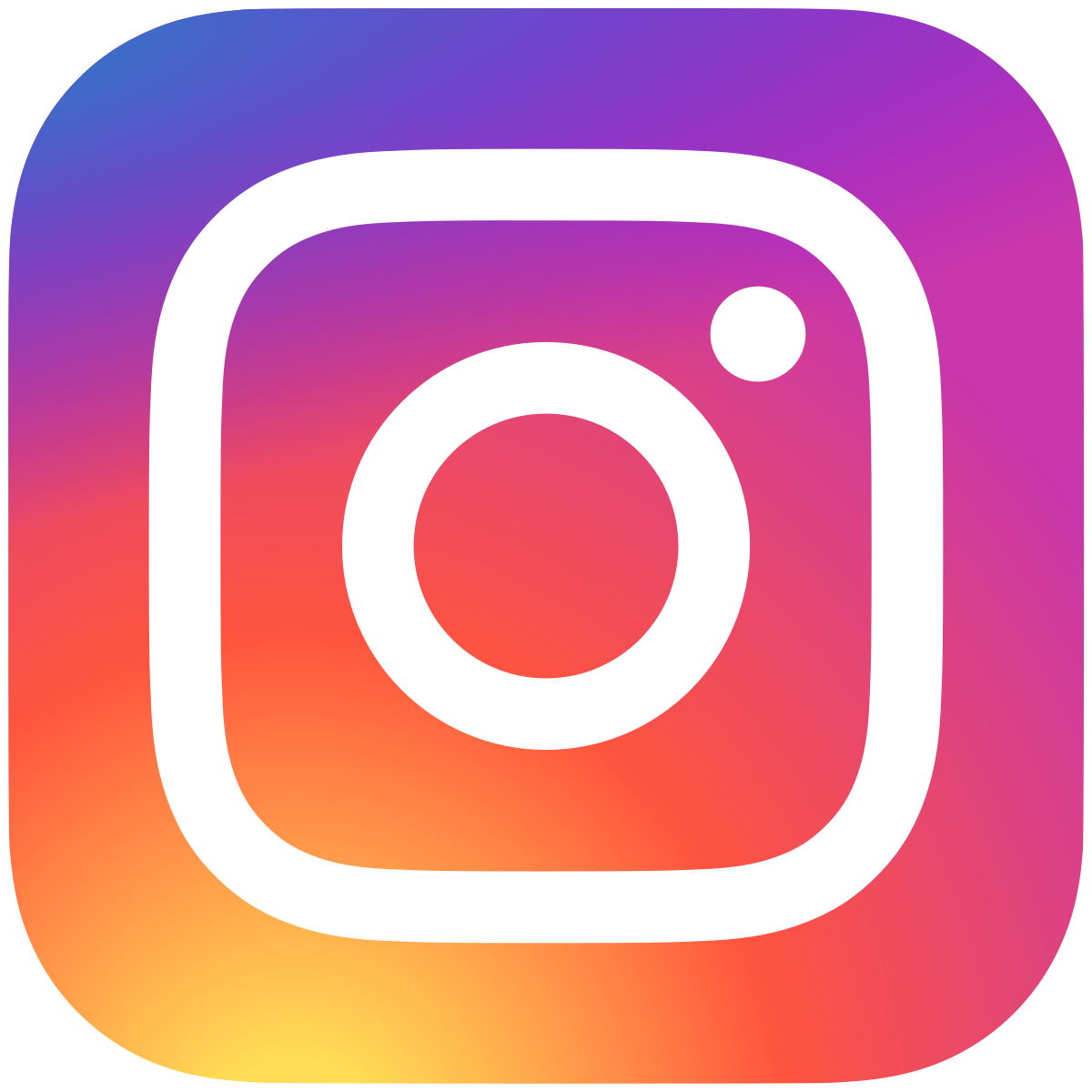 NEW!
@NWSStateCollege
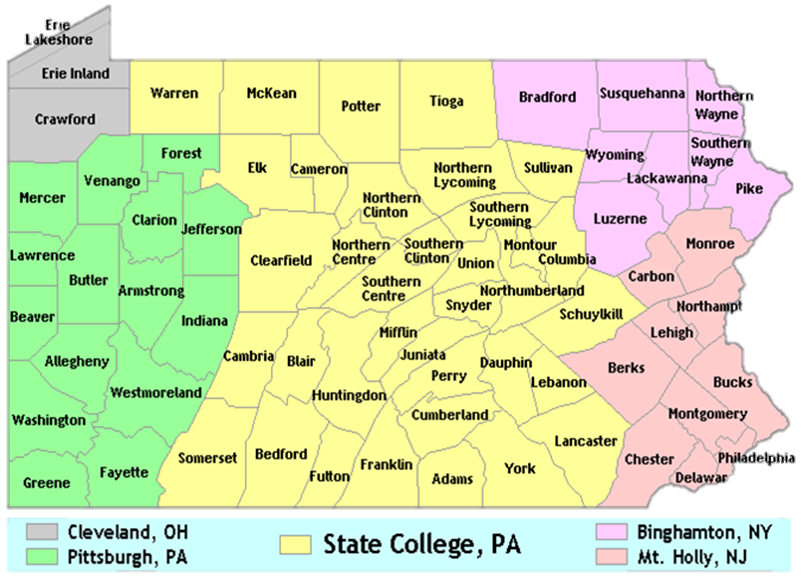 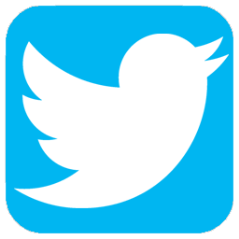 @NWSStateCollege
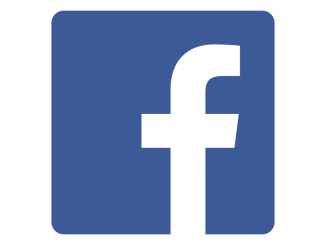 /NWSStateCollege
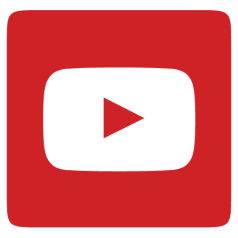 /NWSStateCollege
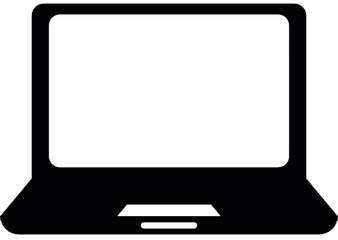 www.weather.gov/ctp
National Weather Service
National Weather Service
Our parent agency is NOAA
National Oceanic and Atmospheric Administration
NWS (and NOAA) fall under the Department of Commerce
Federal agency

Primary Mission:
Provide weather, water and climate data, forecasts, warnings, and impact-based decision support services for the protection of life and property and enhancement of the national economy
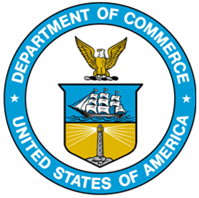 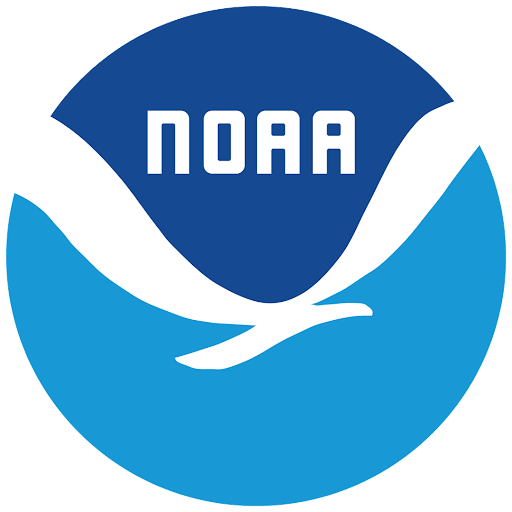 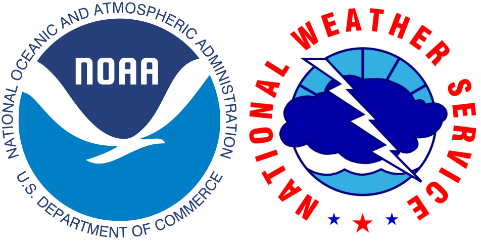 Organization of the National Weather Service
9 National Centers (NCEP)
AWC – Aviation Weather Center
CPC – Climate Prediction Center
EMC – Environmental Modeling Center
NCO – NCEP Central Operations
NHC – National Hurricane Center
OPC – Ocean Prediction Center
SPC – Storm Prediction Center
SWPC – Space Weather Prediction Center
WPC – Weather Prediction Center
Local Offices
122 Local Weather Forecast Offices
Five offices serve Pennsylvania
13 River Forecast Centers
Two serve Pennsylvania
6 Regional Offices
Eastern, Central, Southern, Western, Alaska and Pacific
NWS Headquarters
Silver Spring, MD
[Speaker Notes: CTP, PBZ, DIX, CLE, BGM … OHRFC, MARFC]
Where are all those Local Offices?
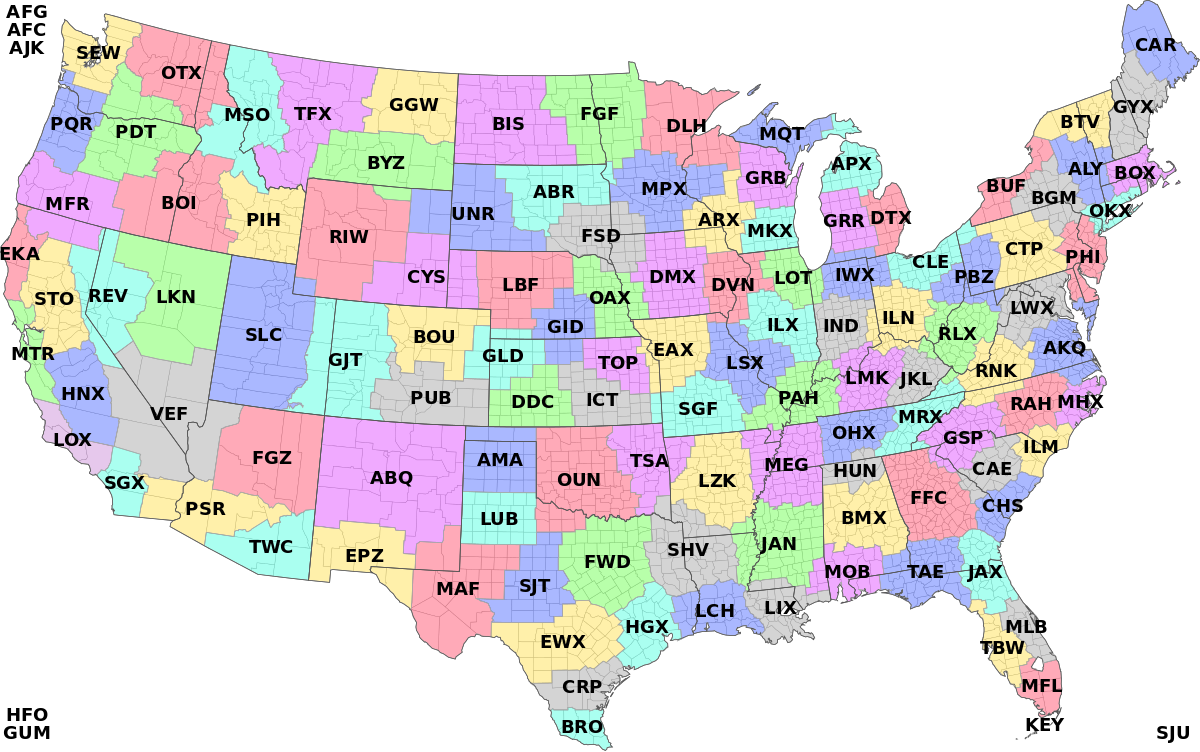 State College
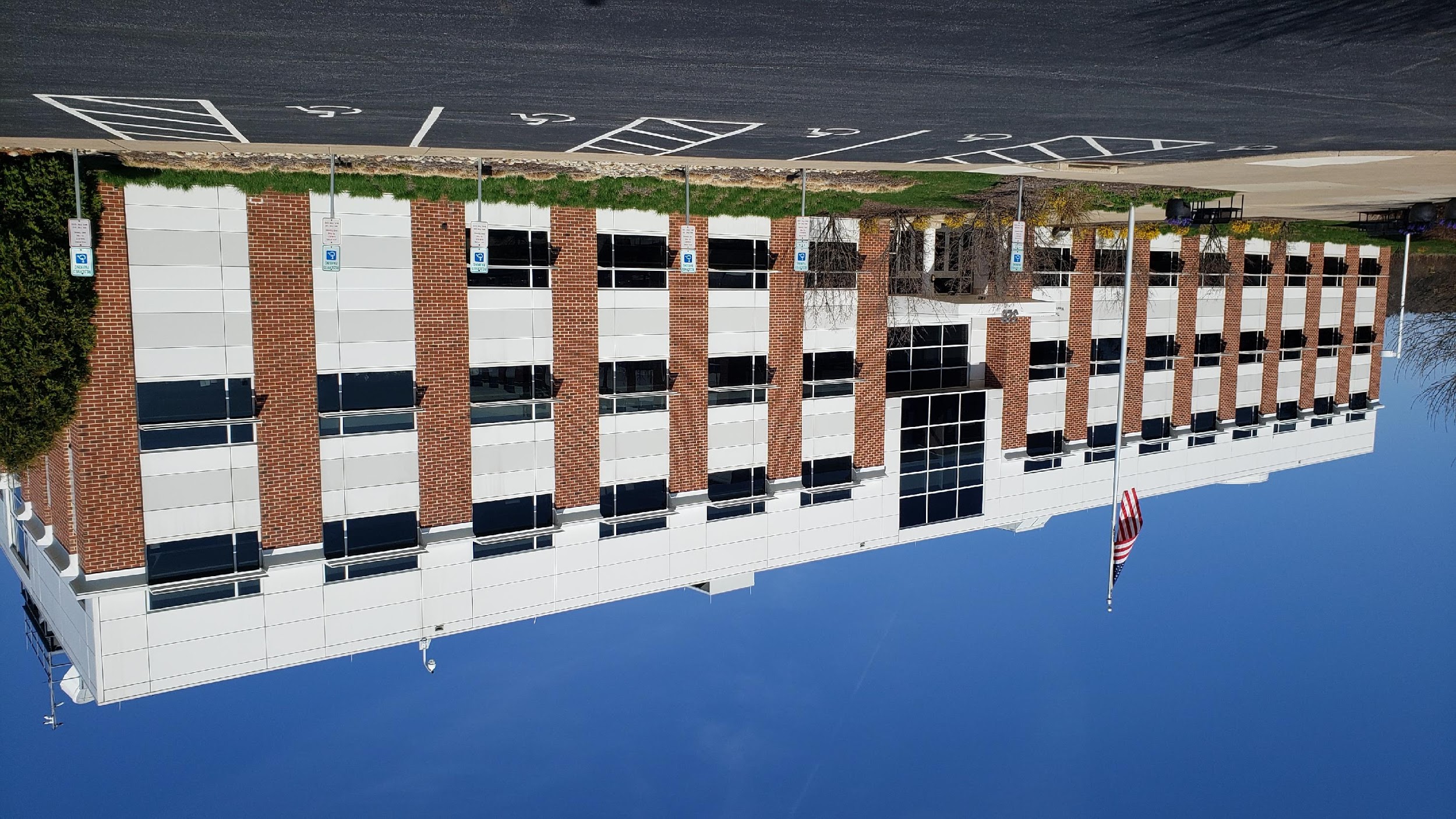 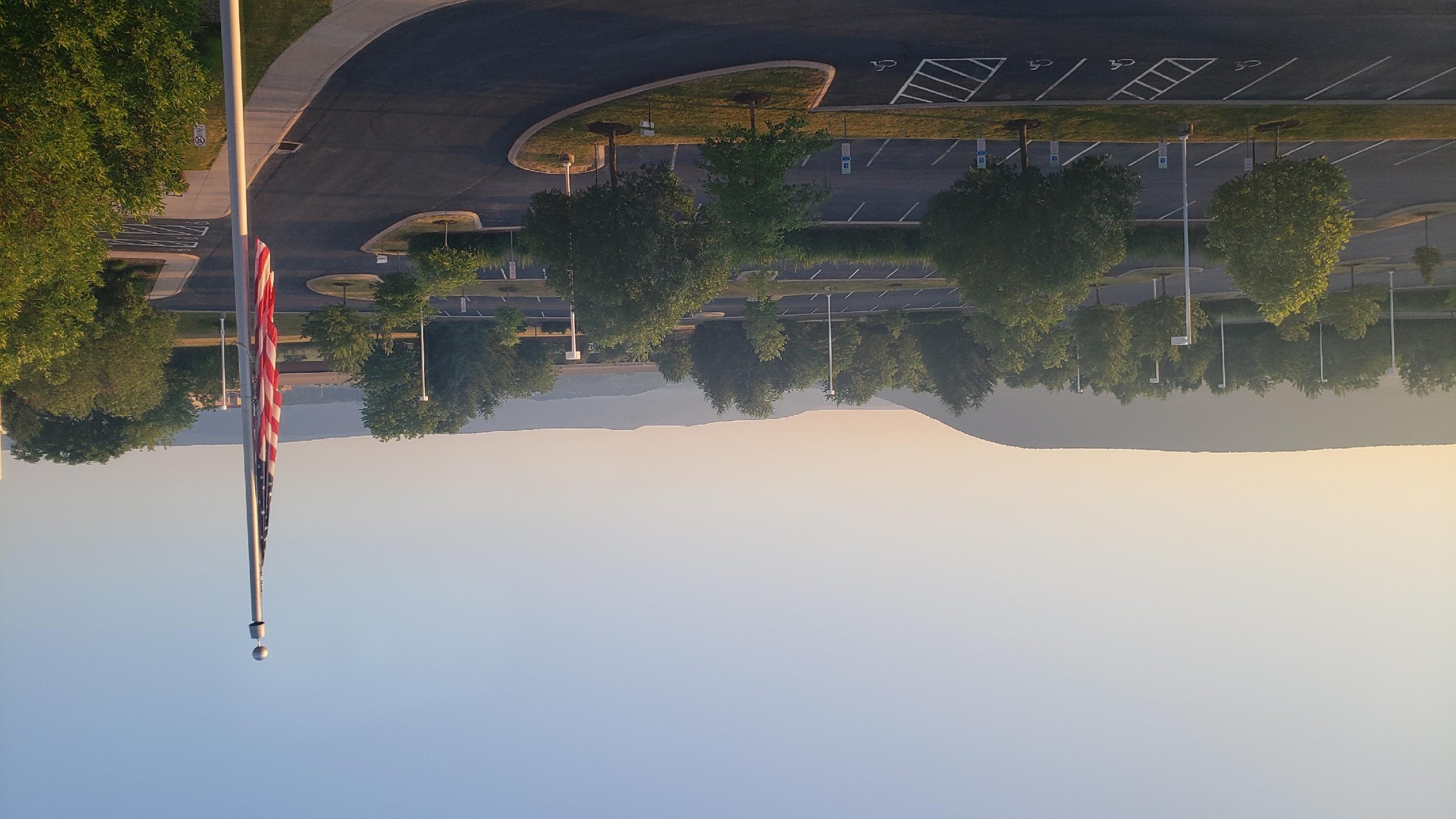 SKYWARN Program
A group of trained volunteers who report hazardous weather in order to: 
Supplement remote sensing equipment
Provide real-time ground truth reports
Add credibility to NWS products and services

SKYWARN Spotters act as thousands of “eyes and ears” out in the field, supporting our forecast and warning program!
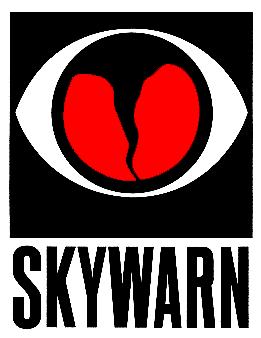 SKYWARN Program
NWS State College has over 3,000 trained spotters
State-Wide, there are about 10,000 spotters
Nationally, there are nearly 300,000 trained spotters!

Note: Although you are receiving your training today from the State College office, your training is portable
If you move, contact your new “local” office and we can start the process to transfer your credentials
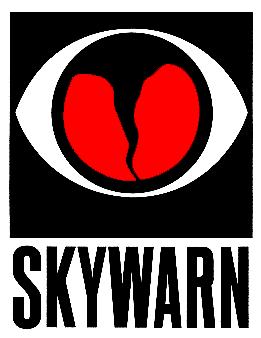 Poll Question
When was the last time you took a SKYWARN training course?

This is my first time
Within the last 2 years
2-4 years ago
4-8 years ago
>8 years ago
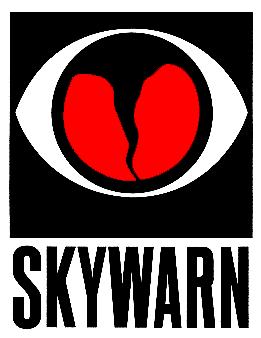 NWS Offices Serving Pennsylvania
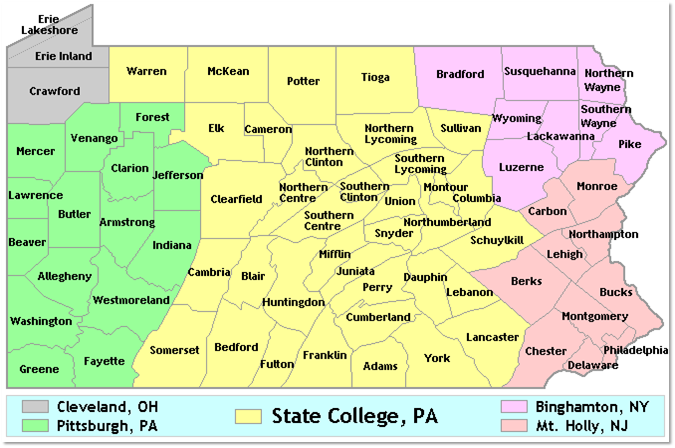 Binghamton, NY
Cleveland, OH
State 
College, PA
Pittsburgh, PA
Philadelphia/
Mt. Holly, NJ
A look at the Local Office
NWS State College Central PA Weather Forecast Office
Where forecasts are created!
14 Forecasters
6 Electronic Technicians/IT Support
1 Hydrologist
1 Science & Operations officer
1 Observations Program Leader
1 Warning Coordination Meteorologist
1 Administrative Assistant
1 Meteorologist In Charge
Open 24x7x365 to provide forecasts and warnings, as well as maintain the Doppler radar and other observation systems
How We “typically” Work
Short Term

Long Term

Public Service
0-24 hours (maybe 36 hour forecast)
Often staffed by the Lead Forecaster
Warning decisions, aviation support, staffing, etc.

Day 2 – Day 7
Looking at longer term models
Often doing Decision Support duties

Phones, Product QC, NOAA Weather Radio, Social Media
When the weather “ramps up”
Storm Coordinator
Short Term Forecaster
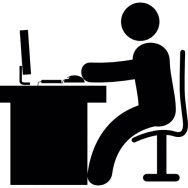 Social Media
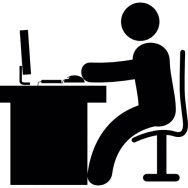 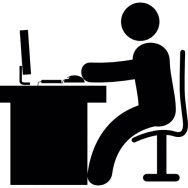 Decision Support Meteorologist
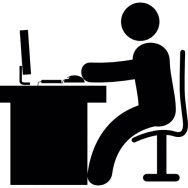 Long Term Forecaster
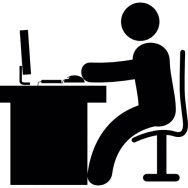 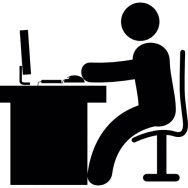 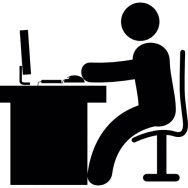 Radar and Warning Team
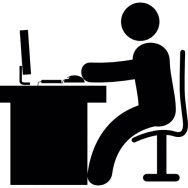 Public Service
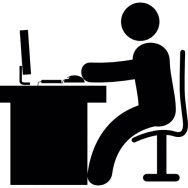 Radar Basics
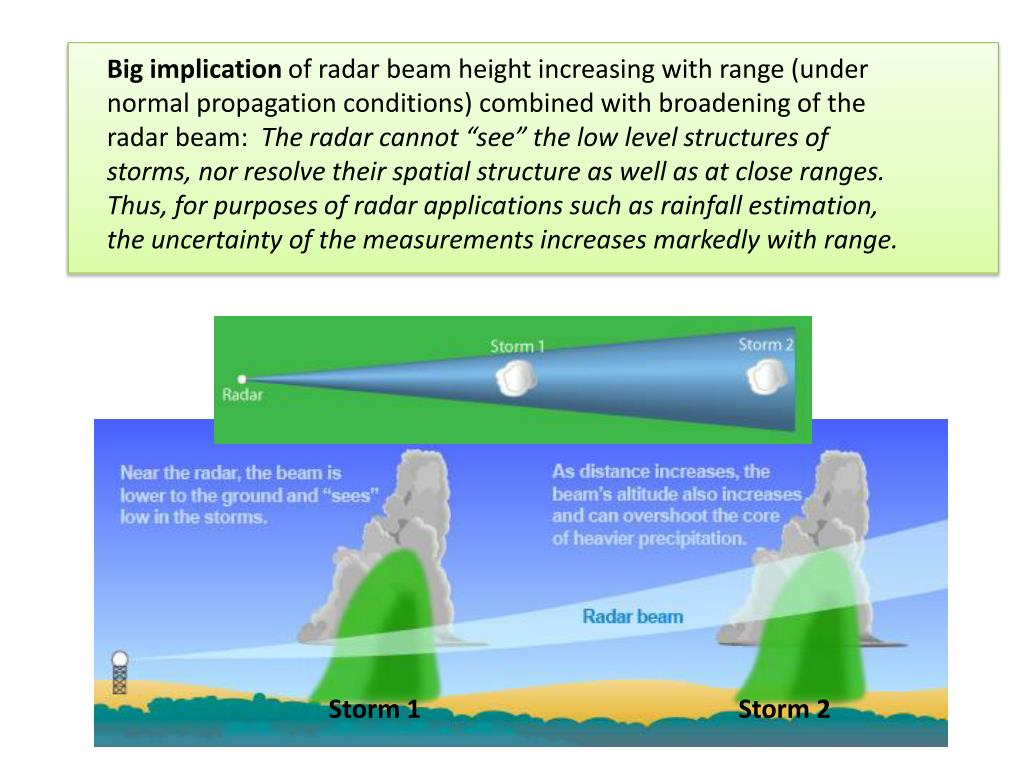 Key Pieces of Equipment
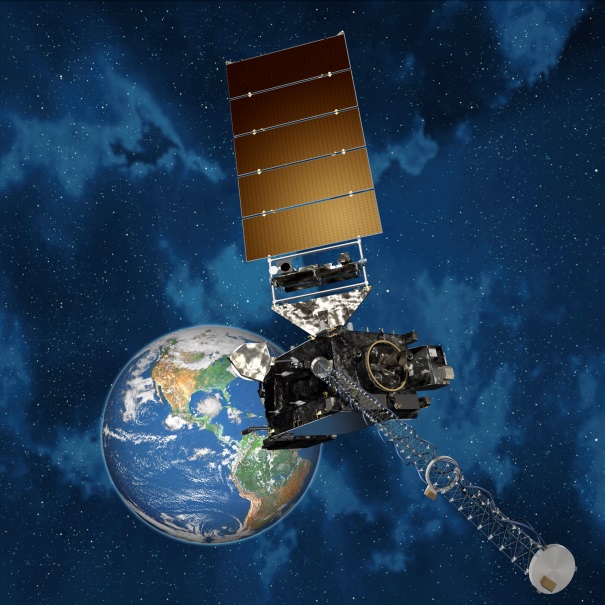 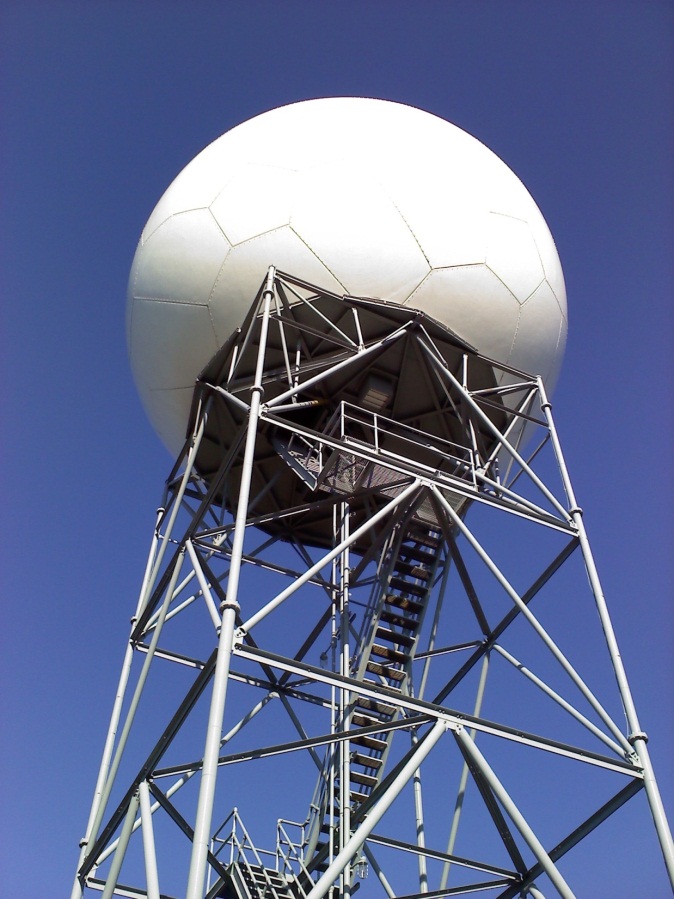 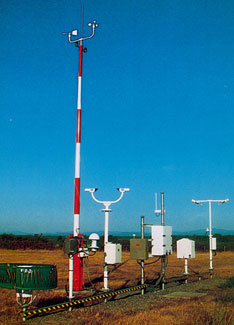 Satellites
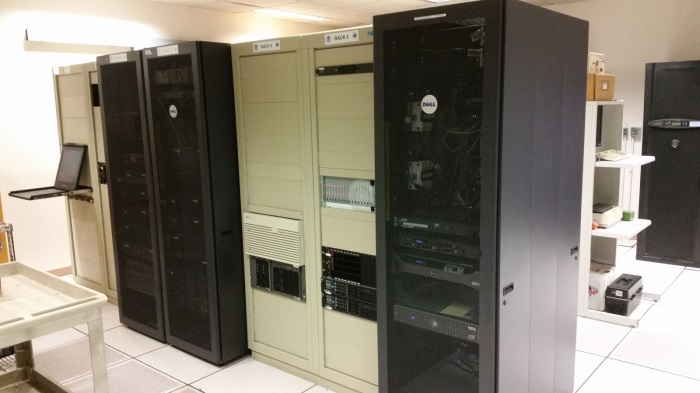 Remote Sensing
Equipment
Doppler Radar
Computers
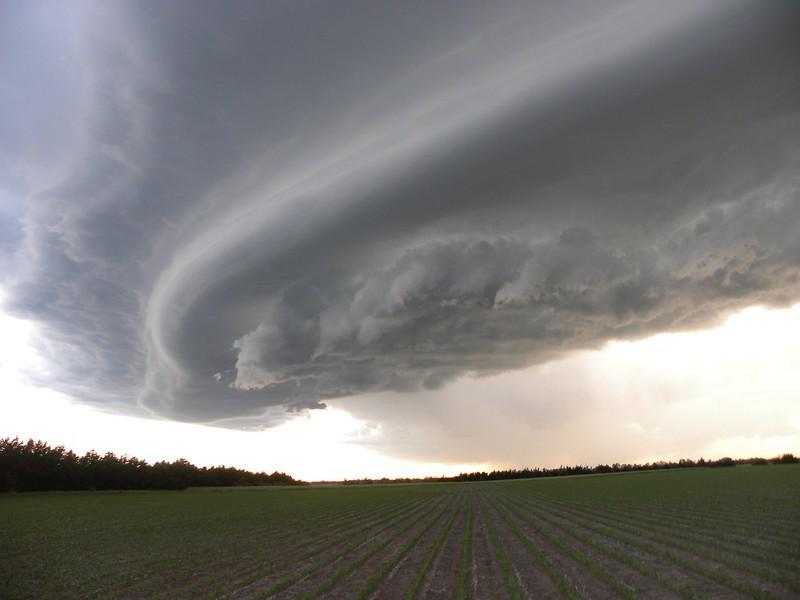 SKYWARN Program Background
SKYWARN Program
Today’s class will cover basic aspects of observing weather, and emphasize the accurate reporting of those observations
Review of some key definitions
A look at different weather elements

When the course is complete, you will be a certified member of the national SKYWARN Team!
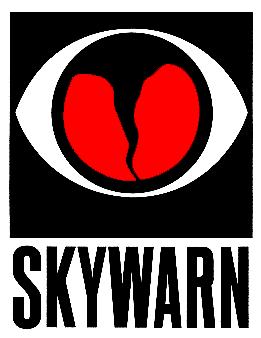 NWS State College Online Resources
BRIEFING PAGE
www.weather.gov/ctp/briefing
or click this icon at the bottom of the NWS CTP home page:



One-stop shop for all NWS forecast information.
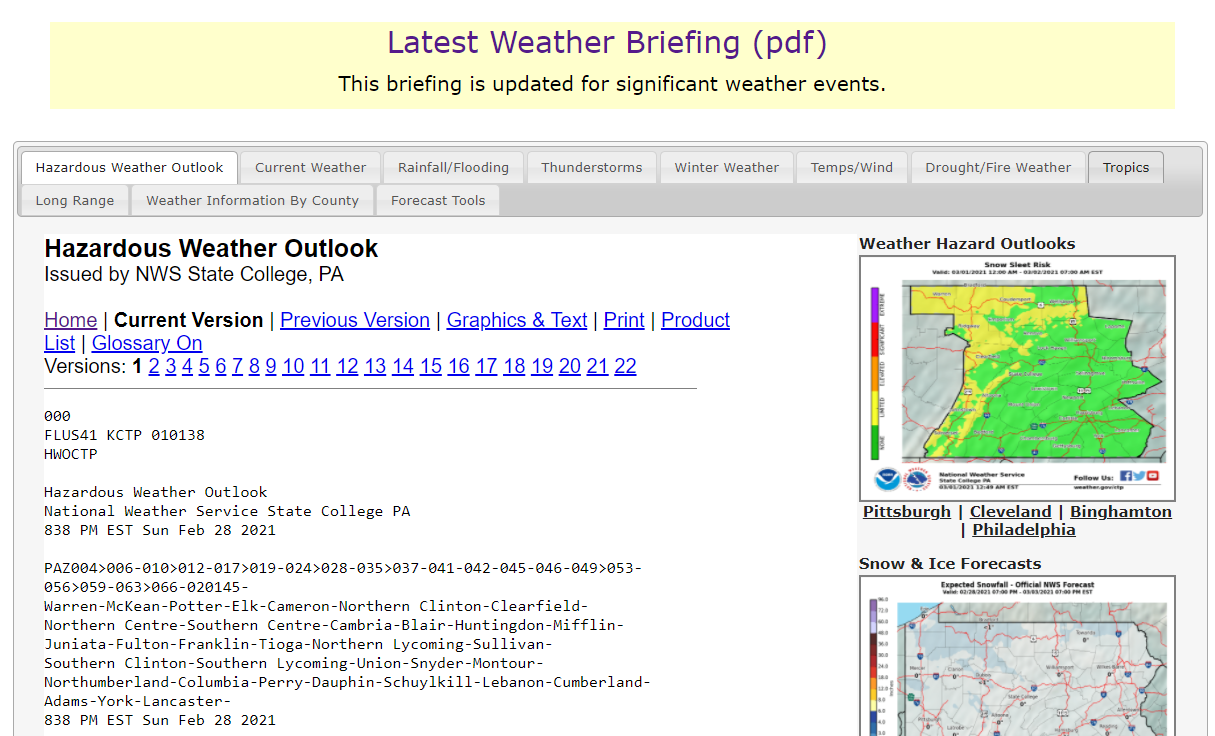 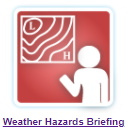 NWS State College Online Resources
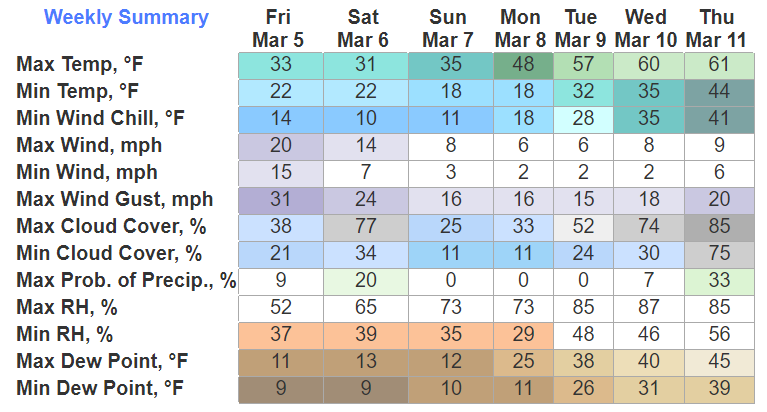 FORECAST PAGE
www.weather.gov/forecastpoints

Type in zip code and then click “Bookmark”

Best graphical display of NWS forecast information available.
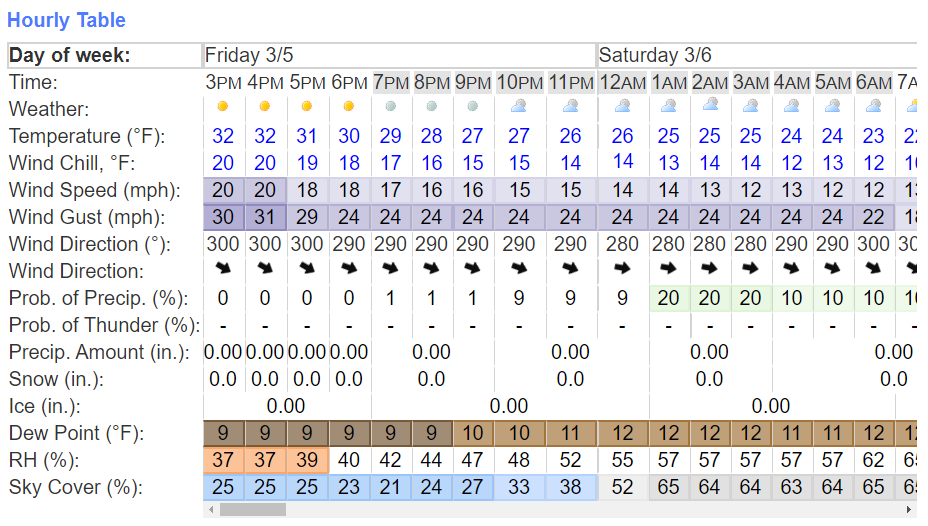 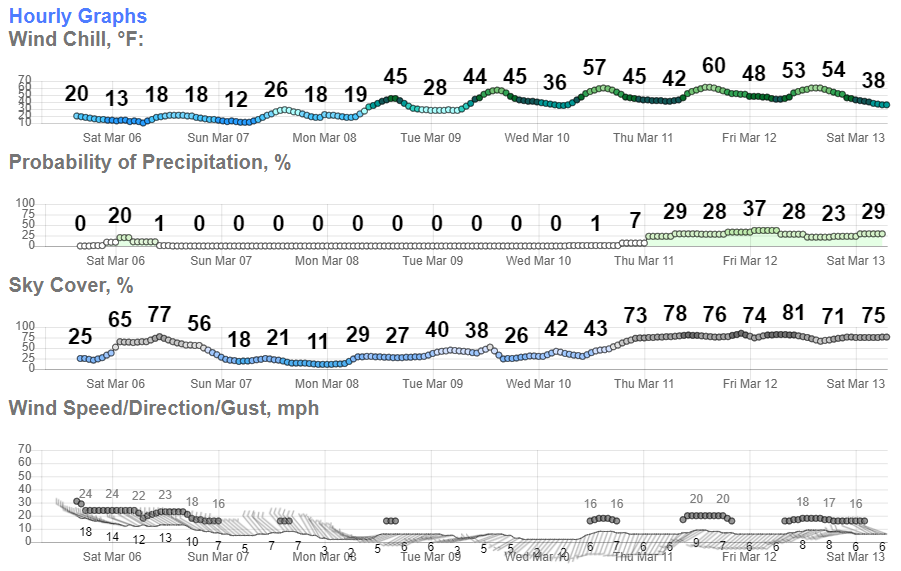 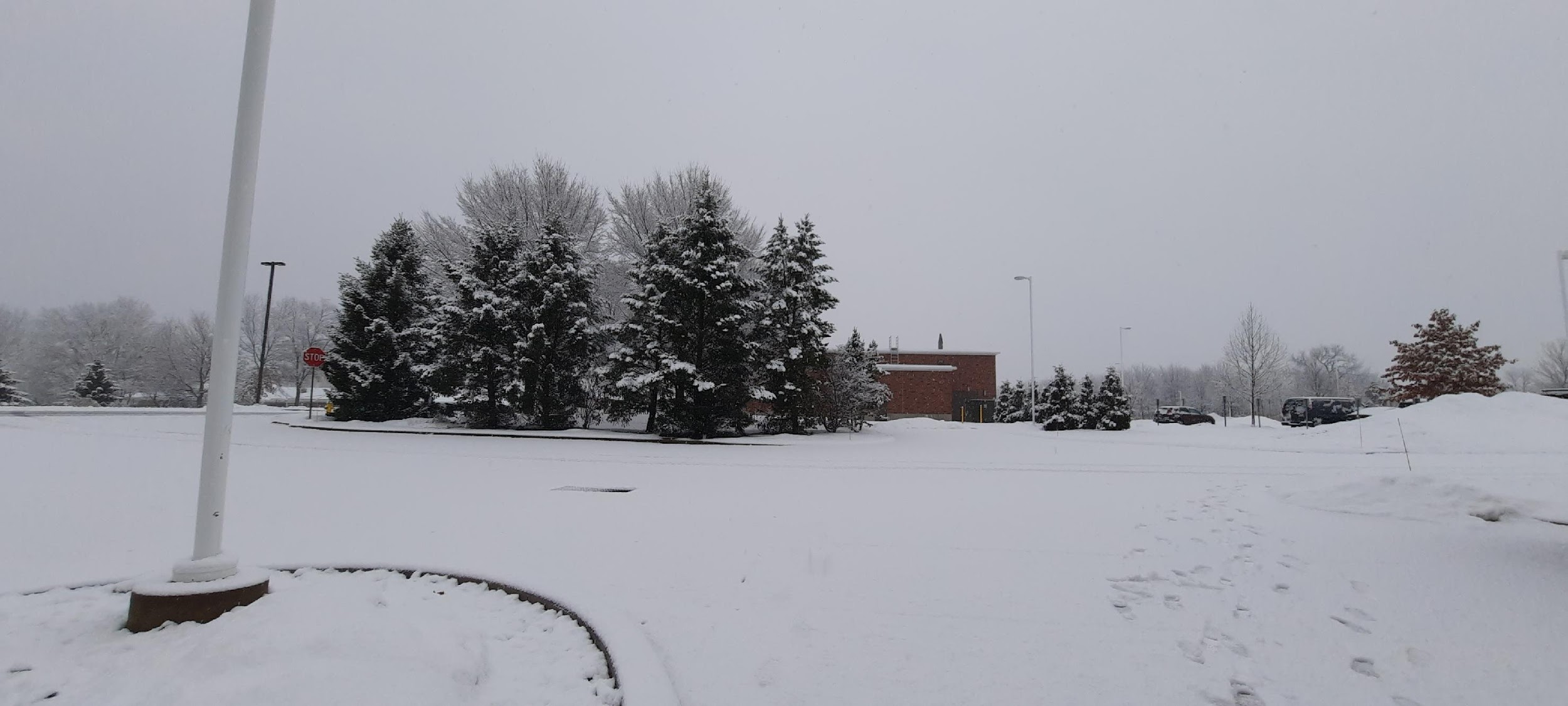 Winter Weather
Winter weather reporting is an important part 
of the SKYWARN program

We’ll briefly review how to measure snowfall
“The National Weather Service Way”
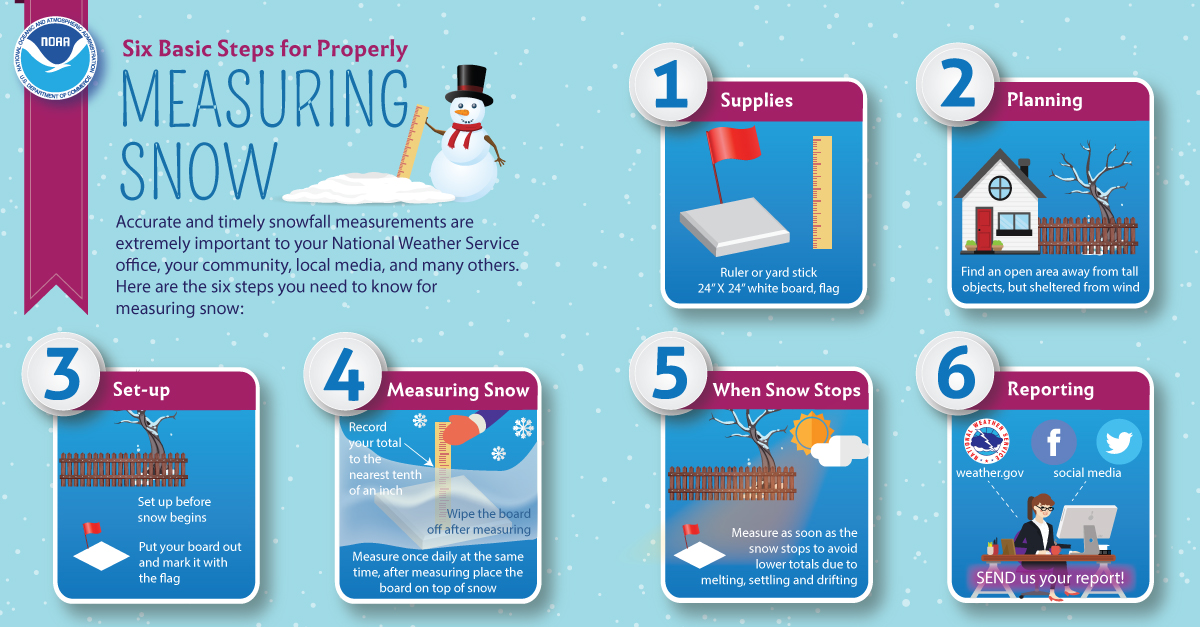 SNOW
Or, measure up to 4x a day, wiping the snowboard clean no more than once every 6 hours
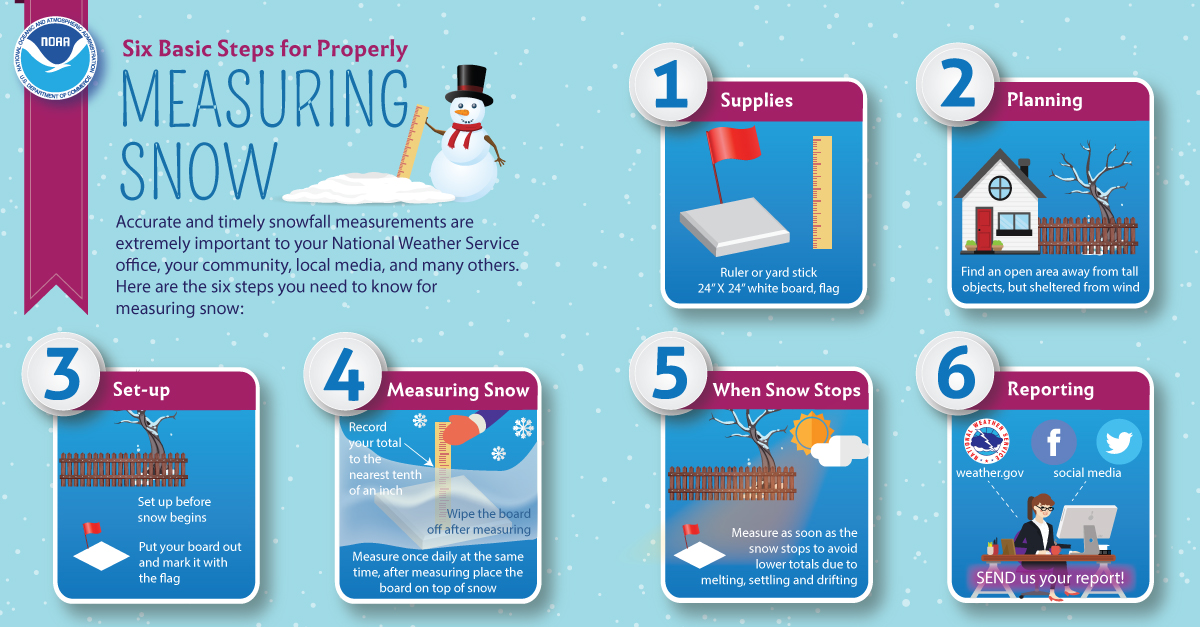 Accurate ice reports are needed from spotters so forecasters can assess the forecast in real time, adjust as necessary, and message increasing/decreasing threat.
MEASURING 
ICE
ICE
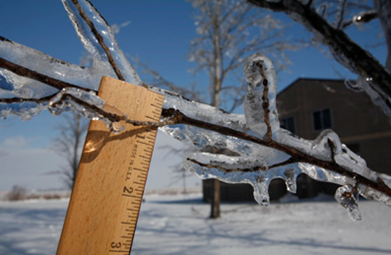 Freezing rain can lead to widespread significant impacts including dangerous travel and widespread power outages.
1/4 inch
When rain falls with air and surface temperatures at or below 32°F, a fraction of the rain will freeze onto surfaces.
Branch
Do not include
Example:
¾” ice on bottom + 
¼” ice on top = 1” 
then divide by 2
Total Ice = ½”
Accretion efficiency depends on a variety of factors including rainfall intensity and wind. Light rain, cold air, and strong winds lead to the highest ice-to-liquid ratios.
Ice
3/4 inch
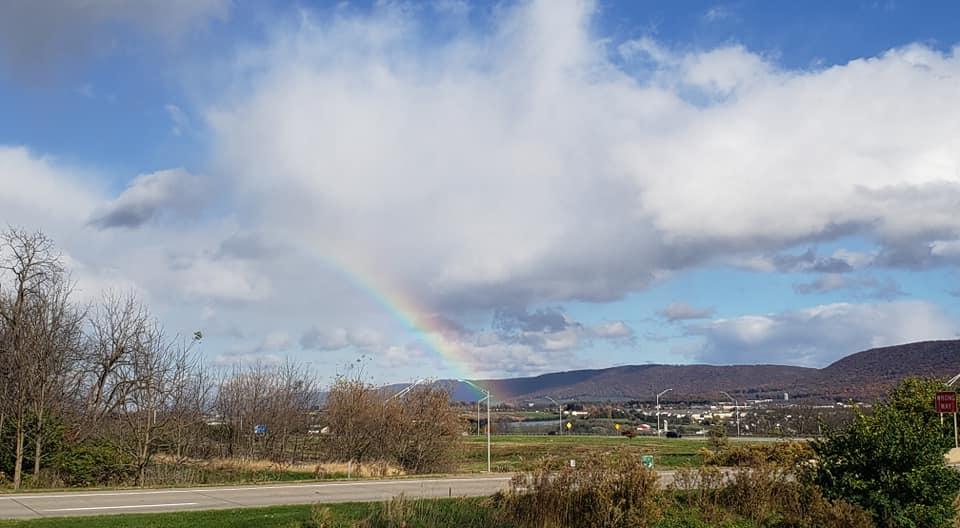 NWS Products
Watches, Warnings, and Advisories
NWS Products: A 3–Tiered Approach
Outlooks
Time
To 
Event
Watches
Warnings
Confidence in the forecast
Outlook vs. Watch  vs. Warning
OUTLOOK:  possible weather event in the future
Lower confidence... a     ????         chance of occurrence
Lead time can range from about 3 to 7 days
No details, either in timing or severity...just a “heads-up”

WATCH:  Conditions are favorable for a given weather event
Still not a Certainty...in fact the chances of occurrence are     ????
Lead Time can range in time from a few hours to several days
Some Watches will result in bad weather...some will not.

WARNING:  Conditions imminent (or extremely likely) for a given weather event
Not necessarily 100% certainty, but getting there   ???? 
Lead Time can range from a few minutes (Severe) to about a day (Flood, Winter)
30 - 49%
50 - 79%
> 80%
[Speaker Notes: This slide has NO animations. Use for webinars.]
Outlook vs. Watch  vs. Warning
OUTLOOK:  possible weather event in the future
Lower confidence... a     ????         chance of occurrence
Lead time can range from about 3 to 7 days
No details, either in timing or severity...just a “heads-up”

WATCH:  Conditions are favorable for a given weather event
Still not a Certainty...in fact the chances of occurrence are     ????
Lead Time can range in time from a few hours to several days
Some Watches will result in bad weather...some will not.

WARNING:  Conditions imminent (or extremely likely) for a given weather event
Not necessarily 100% certainty, but getting there   ???? 
Lead Time can range from a few minutes (Severe) to about a day (Flood, Winter)
30 - 49%
50 - 79%
> 80%
[Speaker Notes: This slide HAS animations. Use for in-person talks.]
Product Guide - Outlook
HWO (Hazardous Weather Outlook)
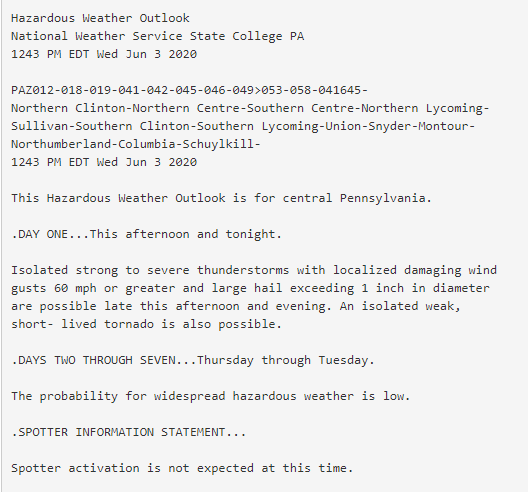 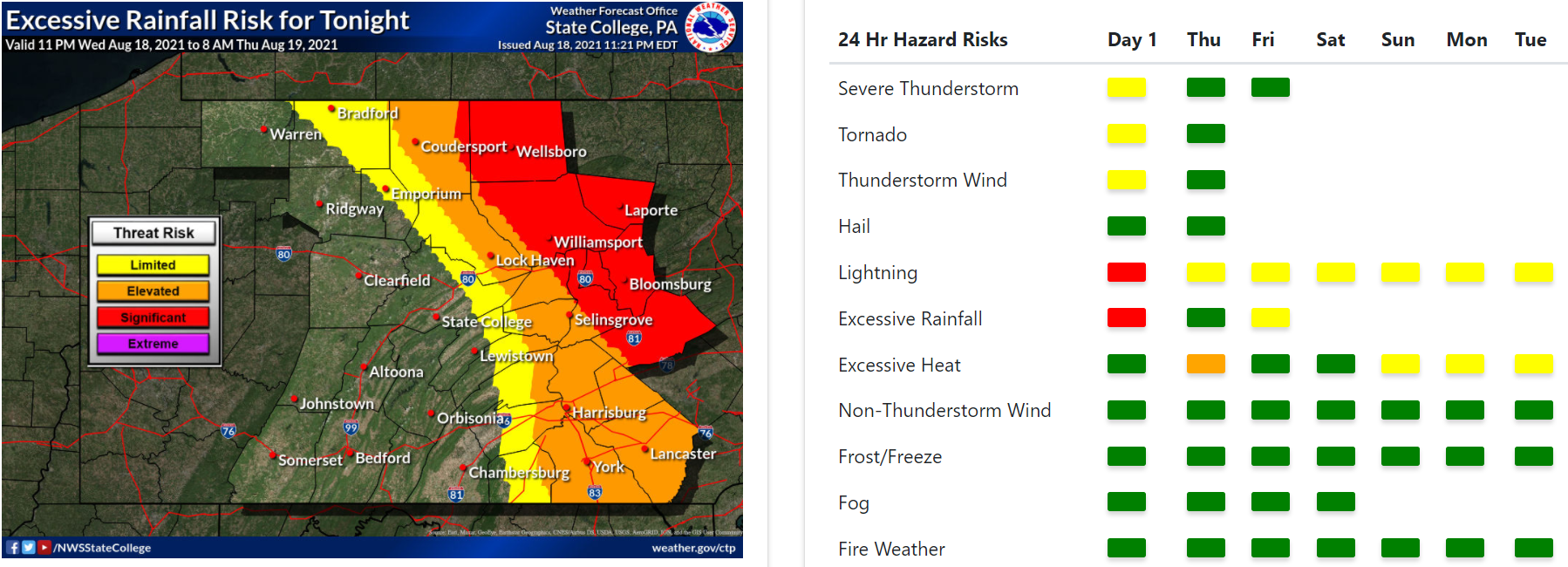 https://www.weather.gov/erh/ghwo?wfo=ctp
Severe Weather Outlooks
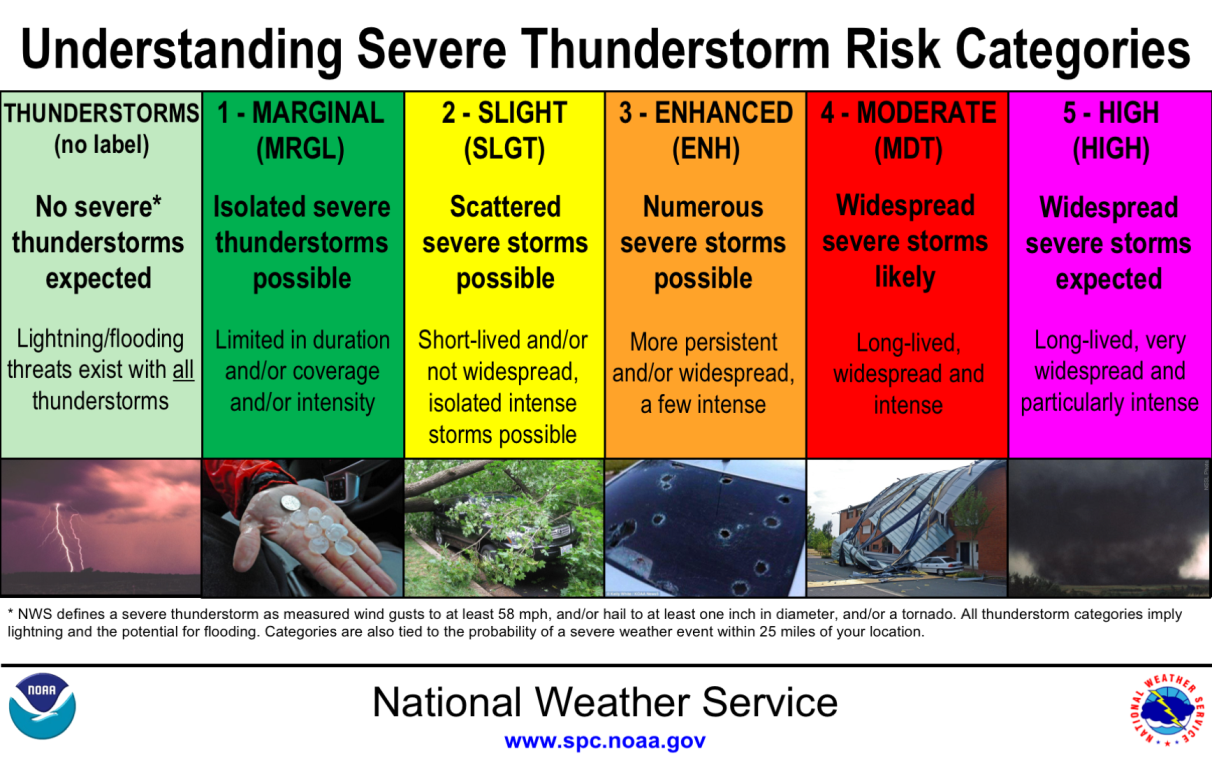 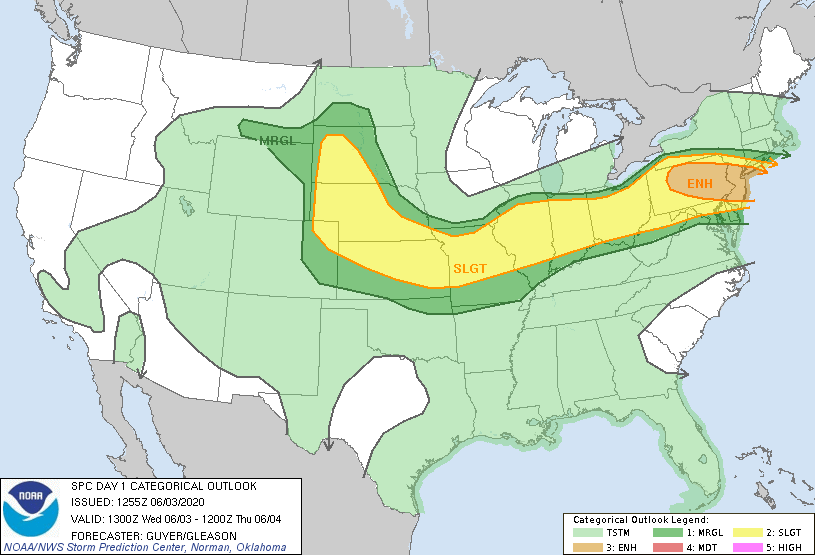 www.spc.noaa.gov
Excessive Rainfall Outlooks
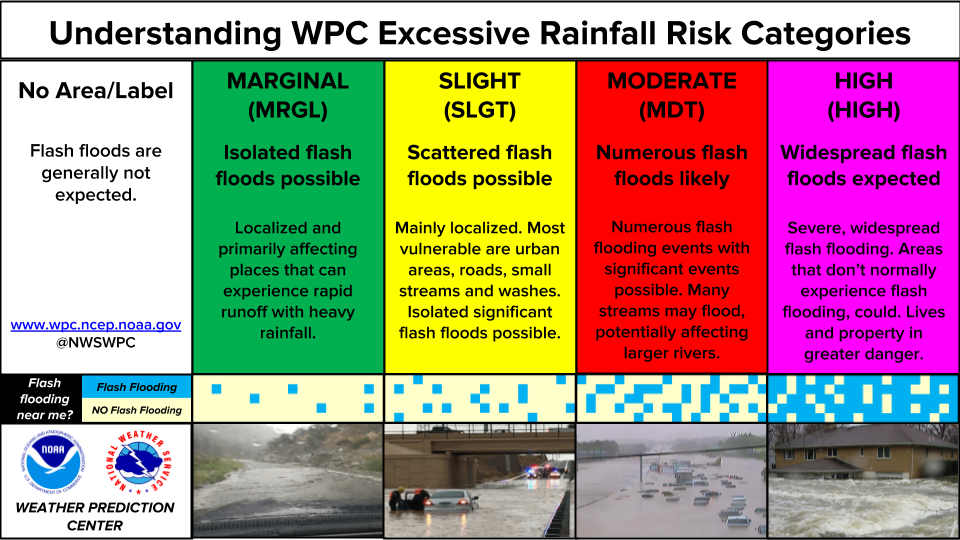 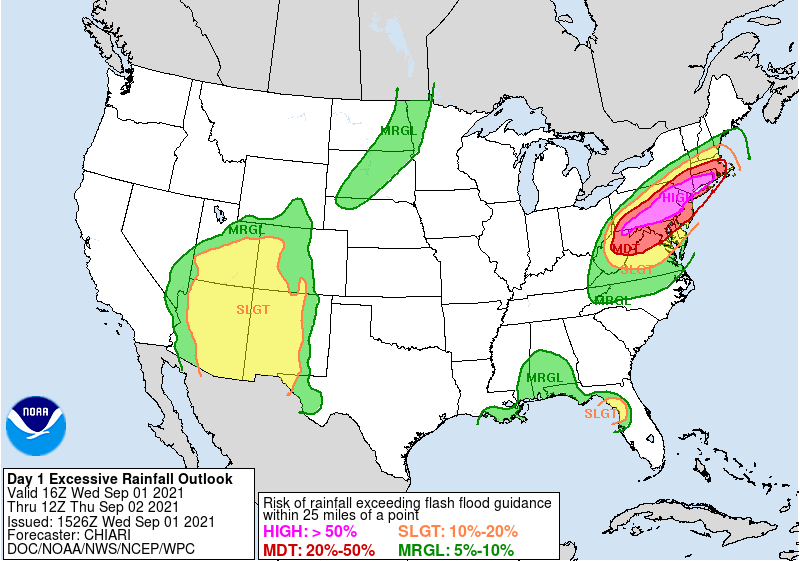 www.spc.noaa.gov
Product Guide - Watch
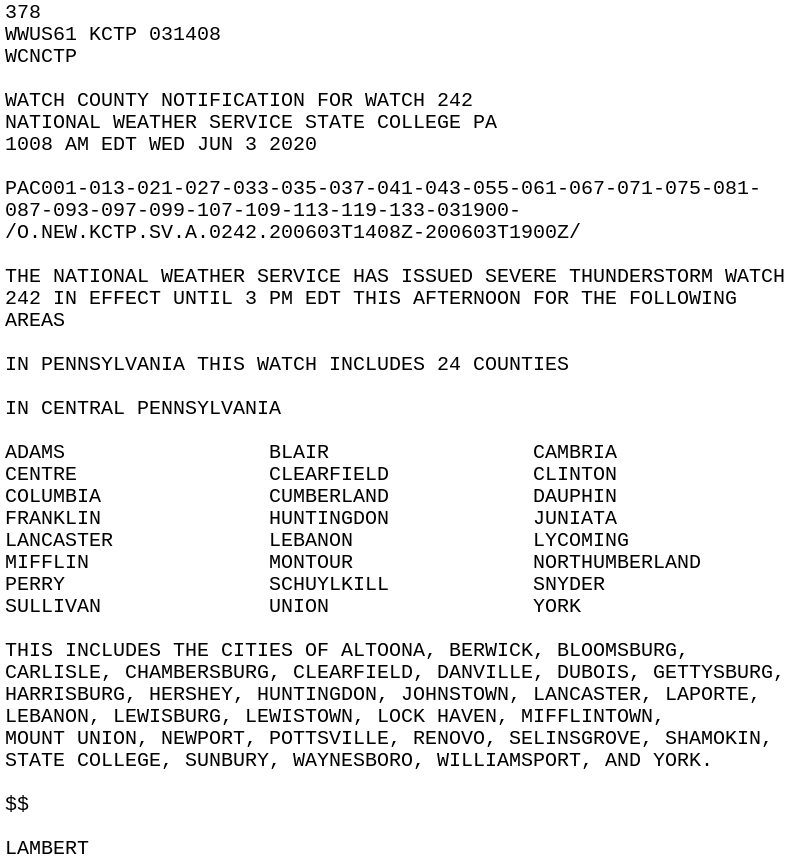 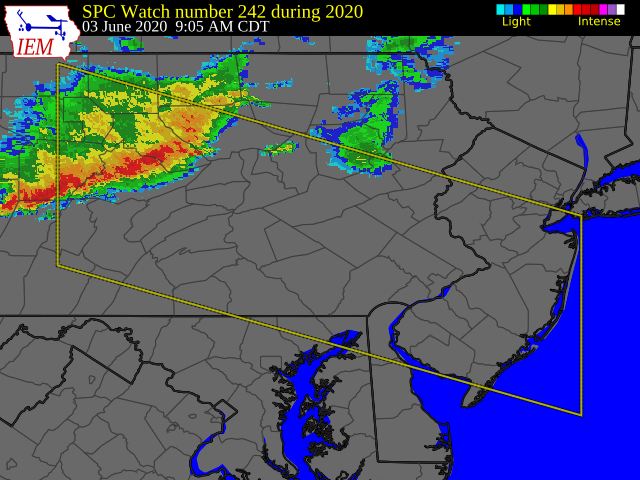 Product Guide - Warning
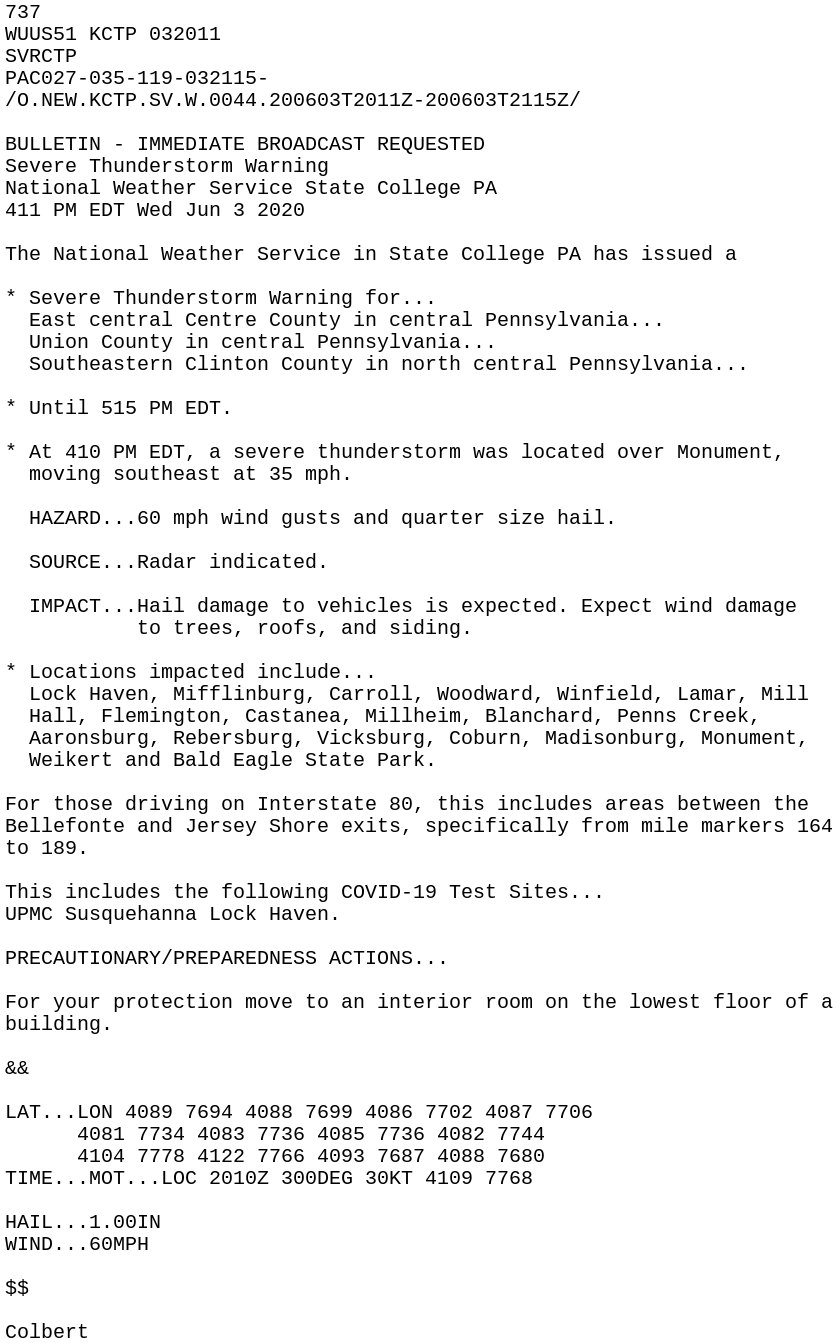 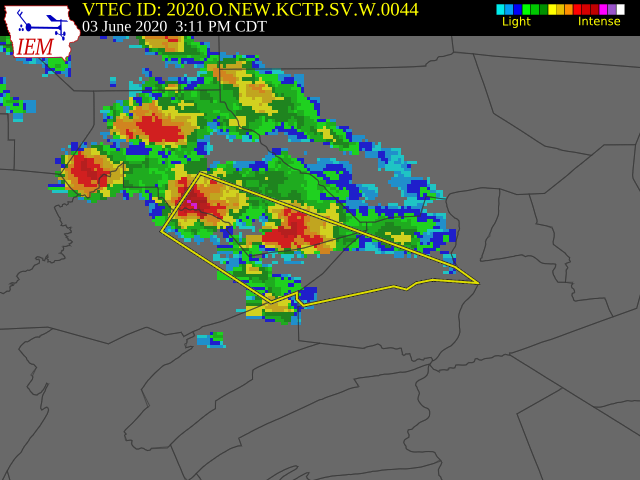 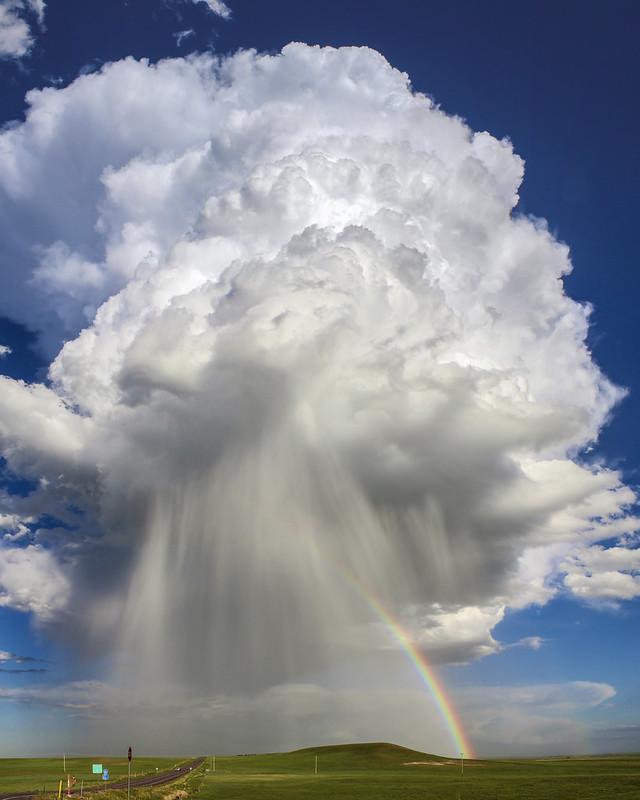 Severe Thunderstorms
Severe Thunderstorms
What makes a thunderstorm severe? 
Winds ≥ 58 mph (50 knots)
Hail ≥ 1 inch in maximum dimension
Tornado
Other threats:
Lightning 
Flooding
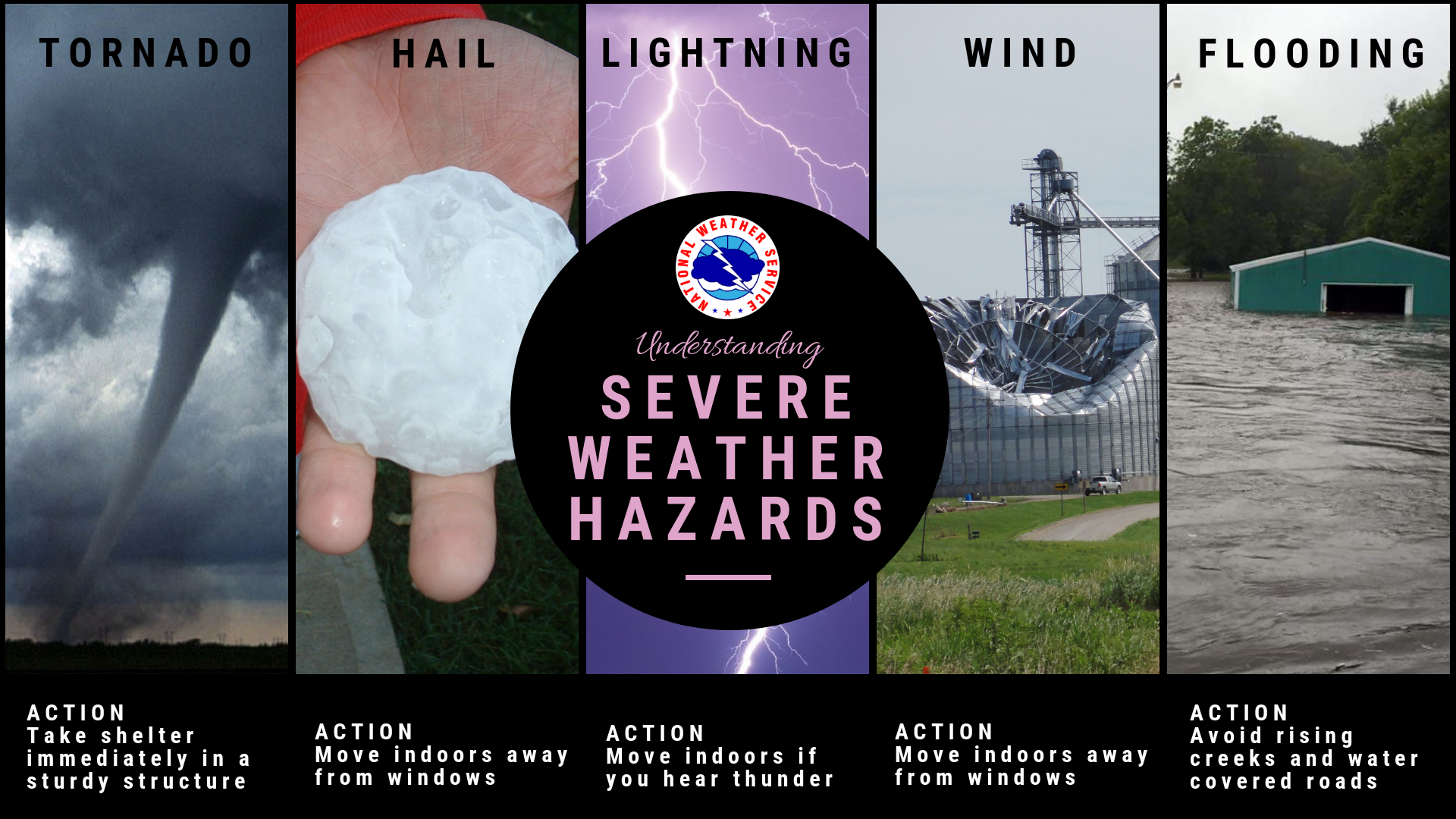 What about those sub-severe storms?
SPECIAL WEATHER STATEMENTS can be issued for storms that may have some impacts, but do not meet severe criteria
Can be issued for thunderstorms producing:
Winds of 30-55 mph
Pea to Nickel sized hail
These will not set off tone alerts or EAS, and rarely trigger phone apps.
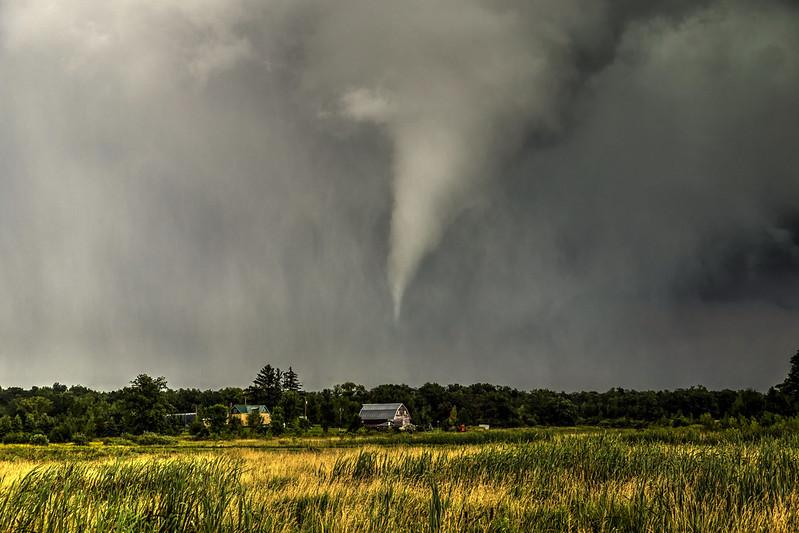 Thunderstorm Ingredients
Thunderstorm Ingredients
Instability
Moisture
Lift
Most severe storms also require wind shear
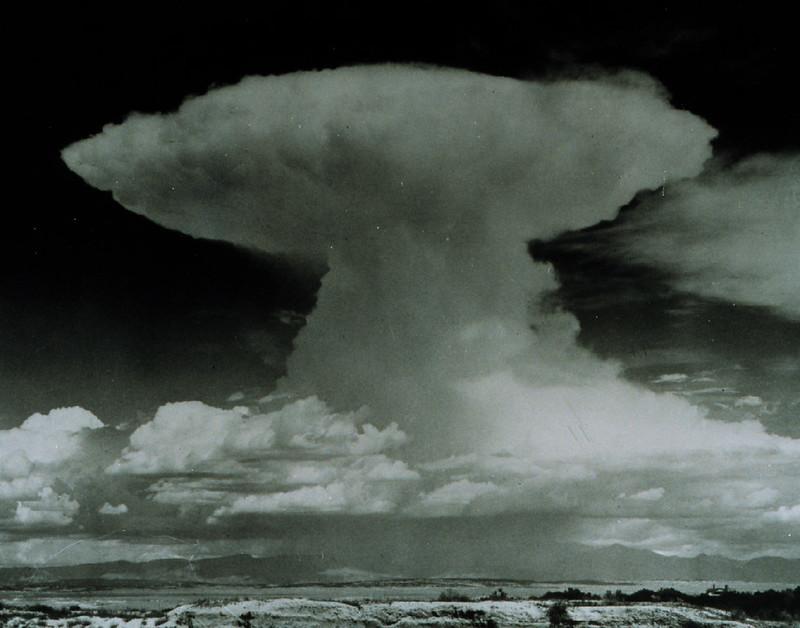 NOAA Photo Library
Thunderstorm Ingredients: Instability
Hot air rises. How do we get hot air? 
Sun heats the ground → ground heats the air
The larger the temperature difference between the surface and the air above, the greater the instability
Instability is maximized on warm, sunny days with abnormally cold air aloft
Ground heats air
Sun heats ground
Thunderstorm Ingredients: Moisture
Moisture is needed to form clouds and precipitation
Moisture increases instability (CAPE). Why?
When water vapor in a rising parcel of air condenses to form cloud droplets, the parcel of air is warmed relative to its surroundings
This warming enhances instability
Thunderstorm Ingredients: Lift
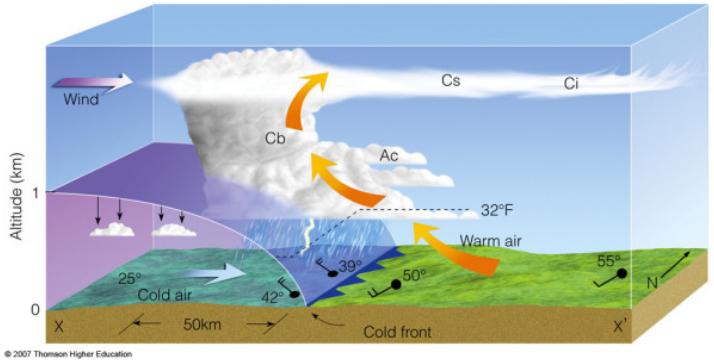 Forced ascent (lift) is needed to create thunderstorms

What can force air to rise?
Cold Fronts
Warm Fronts
Mountains
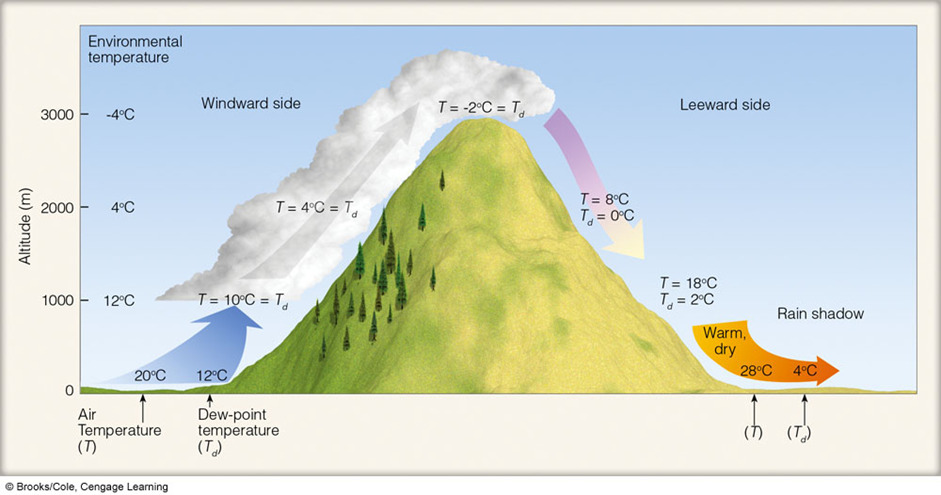 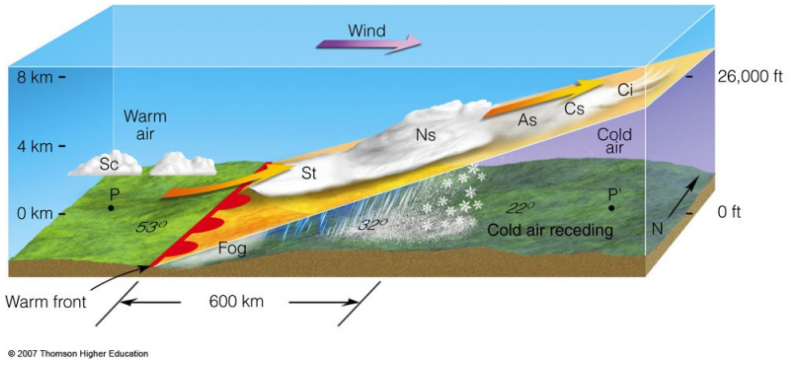 Thunderstorm Ingredients: Wind Shear
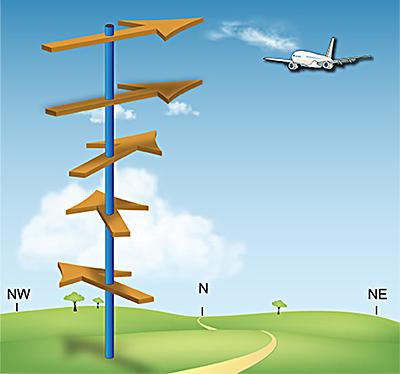 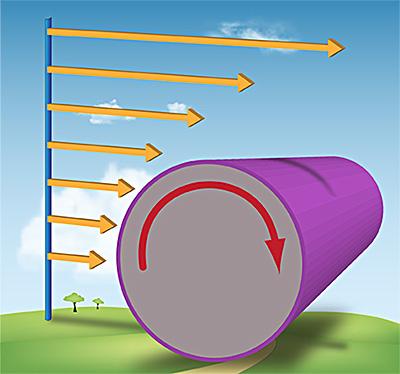 Speed Shear
Directional Shear
Wind direction changes with height
Wind speed changes with height
Thunderstorm Ingredients: Wind Shear
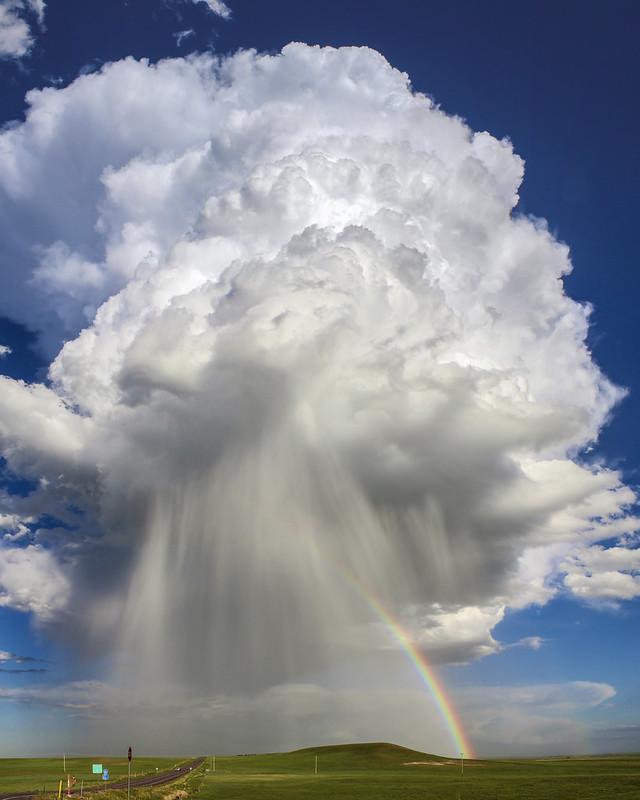 Low Wind Shear → Rain falls through updraft, killing the short-lived storm. Lower chance for severe weather.
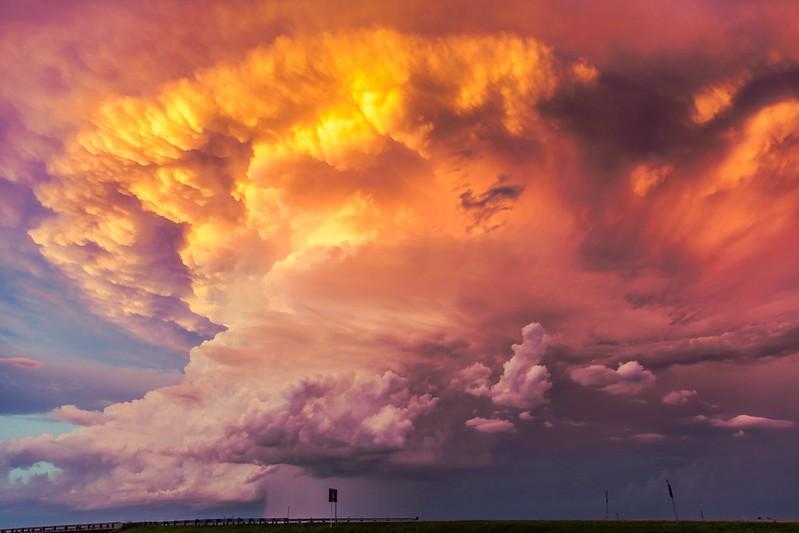 High Wind Shear → Rain falls downwind of updraft and updraft remains intact. Higher chance for severe weather.
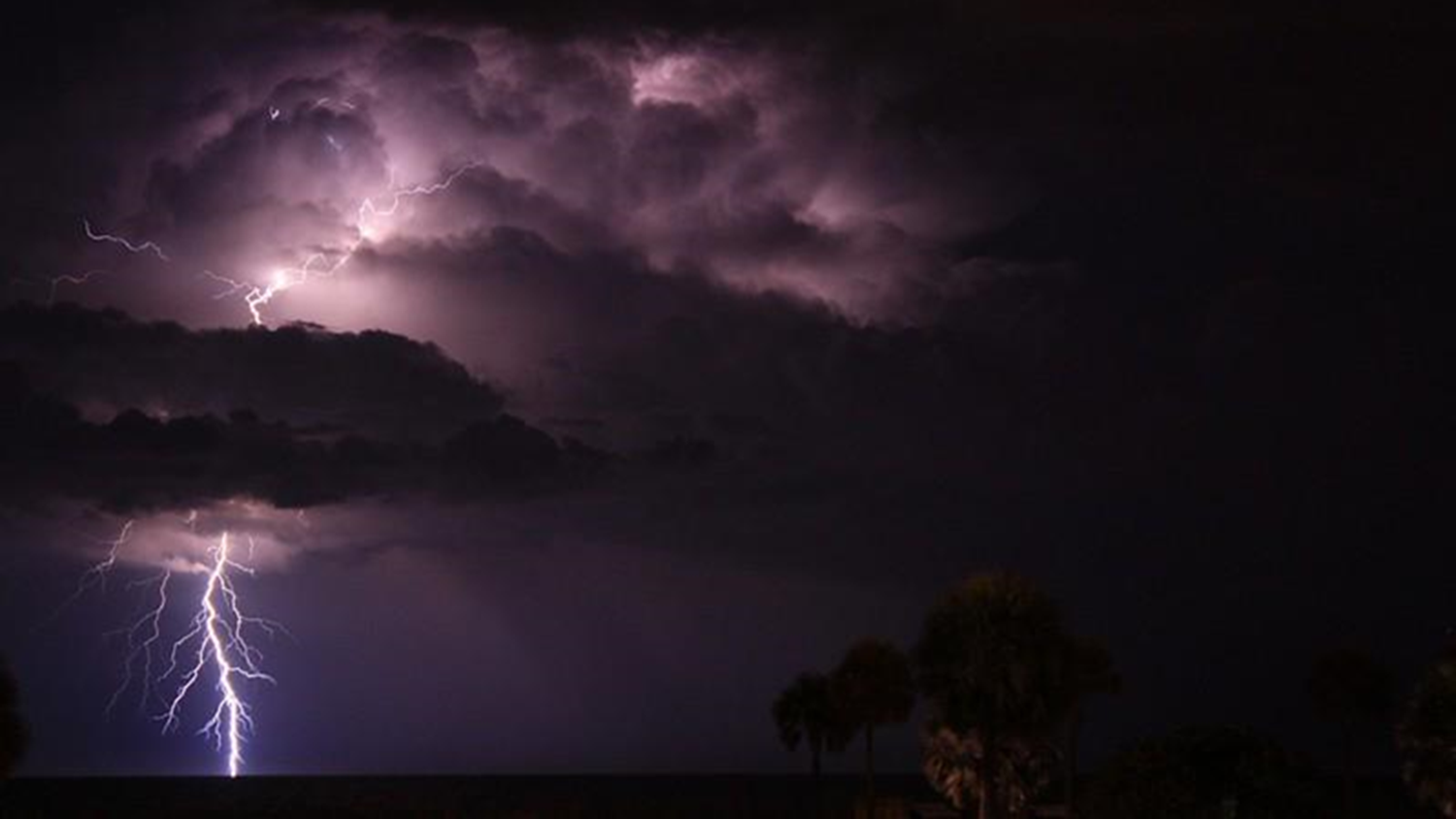 Types of Thunderstorms
Ordinary Thunderstorms
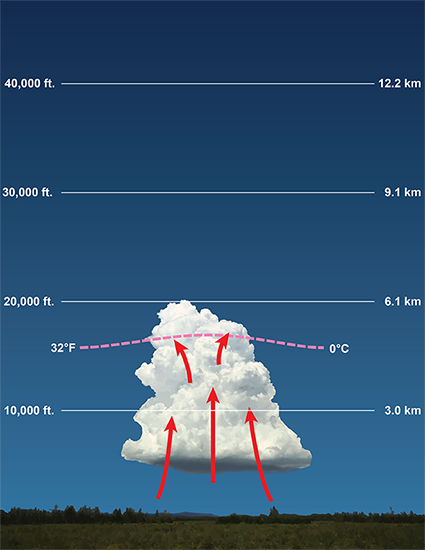 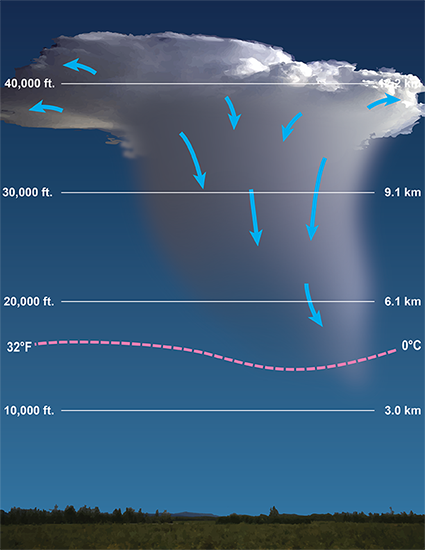 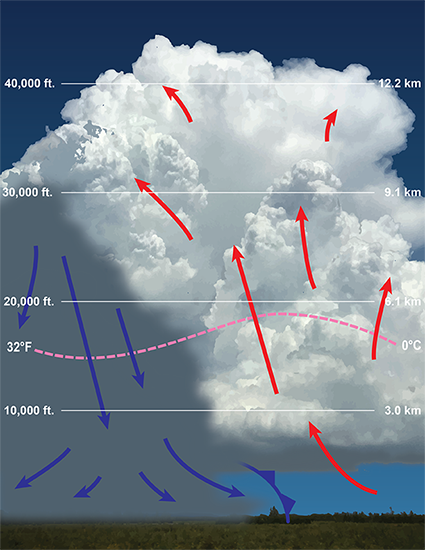 Dissipation
Mature Storm
Towering Cumulus
[Speaker Notes: https://www.weather.gov/jetstream/life]
Multi-cell Thunderstorms
Upper-level winds carry the first cell downstream with a new cell forming upwind of the previous cell.
If the upper-level wind is opposite of the low-level winds, backbuilding can develop – leading to flash flooding.
A line of multi-cell thunderstorms is called a squall line.
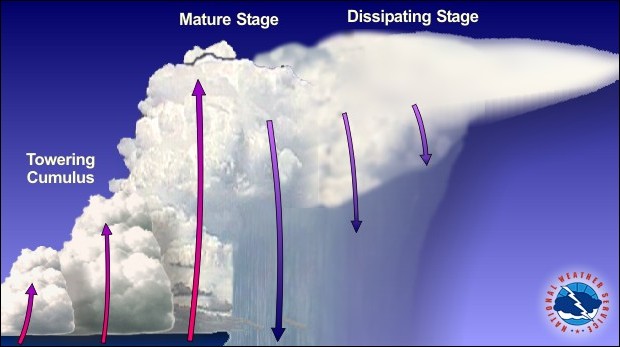 Multi-cell Cluster
[Speaker Notes: https://www.weather.gov/jetstream/life]
Squall Lines
New cells continually reform at the leading edge of a cold pool.
Updrafts and downdrafts along the line can become strong, resulting in large hail and damaging winds.
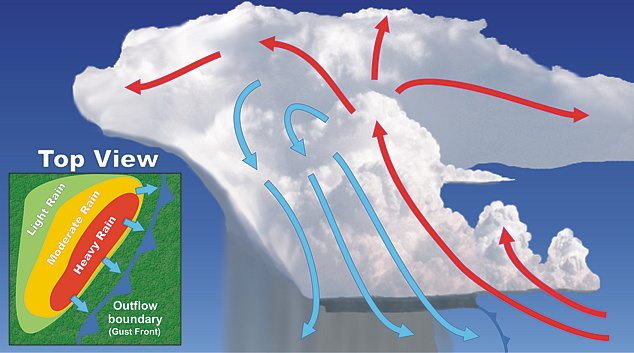 Derechos
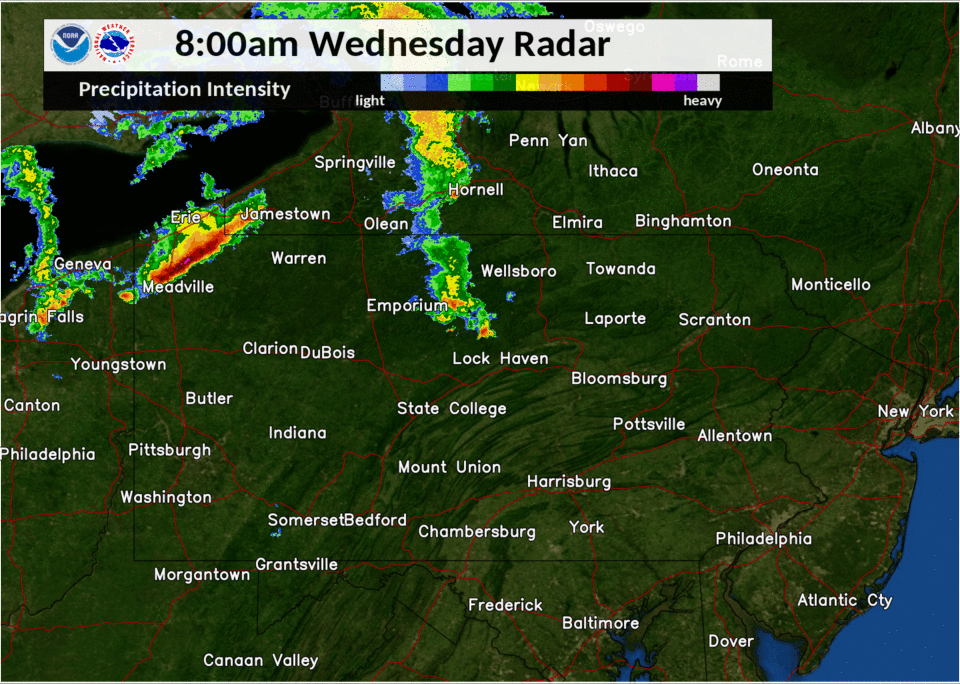 Widespread, long-lived wind storm associated with a rapidly moving squall line or quasi-linear convective system
Must include wind gusts of 58+ mph along most of its length. 
Must have several well-separated 75 mph wind gusts
Wind damage swath must extend more than 250 miles
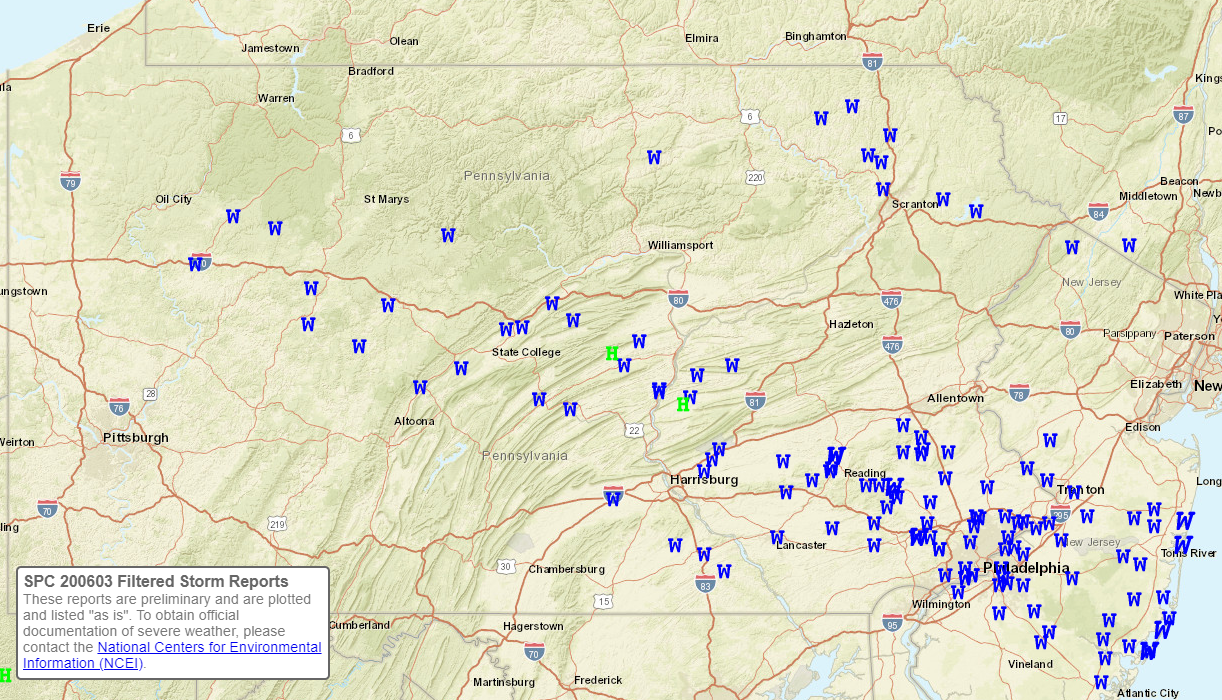 June 3, 2020
Derechos
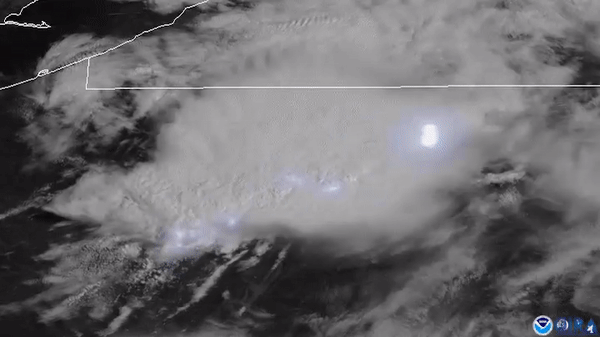 Widespread, long-lived wind storm associated with a rapidly moving squall line or quasi-linear convective system
Must include wind gusts of 58+ mph along most of its length. 
Must have several well-separated 75 mph wind gusts
Wind damage swath must extend more than 250 miles
June 3, 2020
Supercell Thunderstorms
Characterized by rotating updrafts that can attain vertical velocities over 100 mph
Supercells are responsible for producing the most extreme severe weather, including giant hail and violent tornadoes 
Downdrafts can produce downbursts/outflow winds in excess of 100 mph.
Increased risk for tornadic supercells when winds turn clockwise with height (veering).
Supercell Thunderstorm
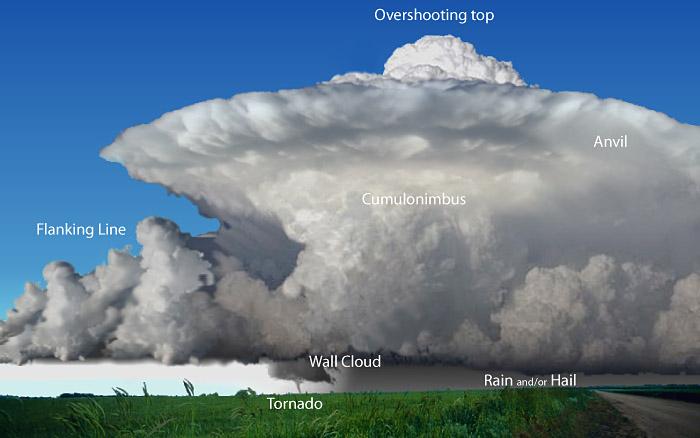 [Speaker Notes: https://www.weather.gov/jetstream/life]
Types of Supercell Thunderstorms
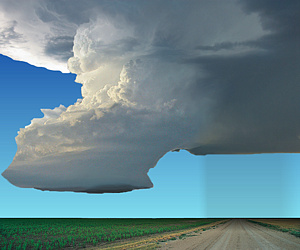 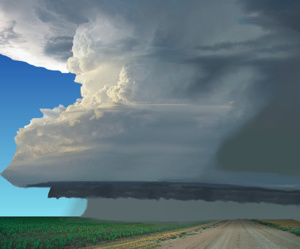 Low-Precipitation (LP) Supercell
High-Precipitation (HP) Supercell
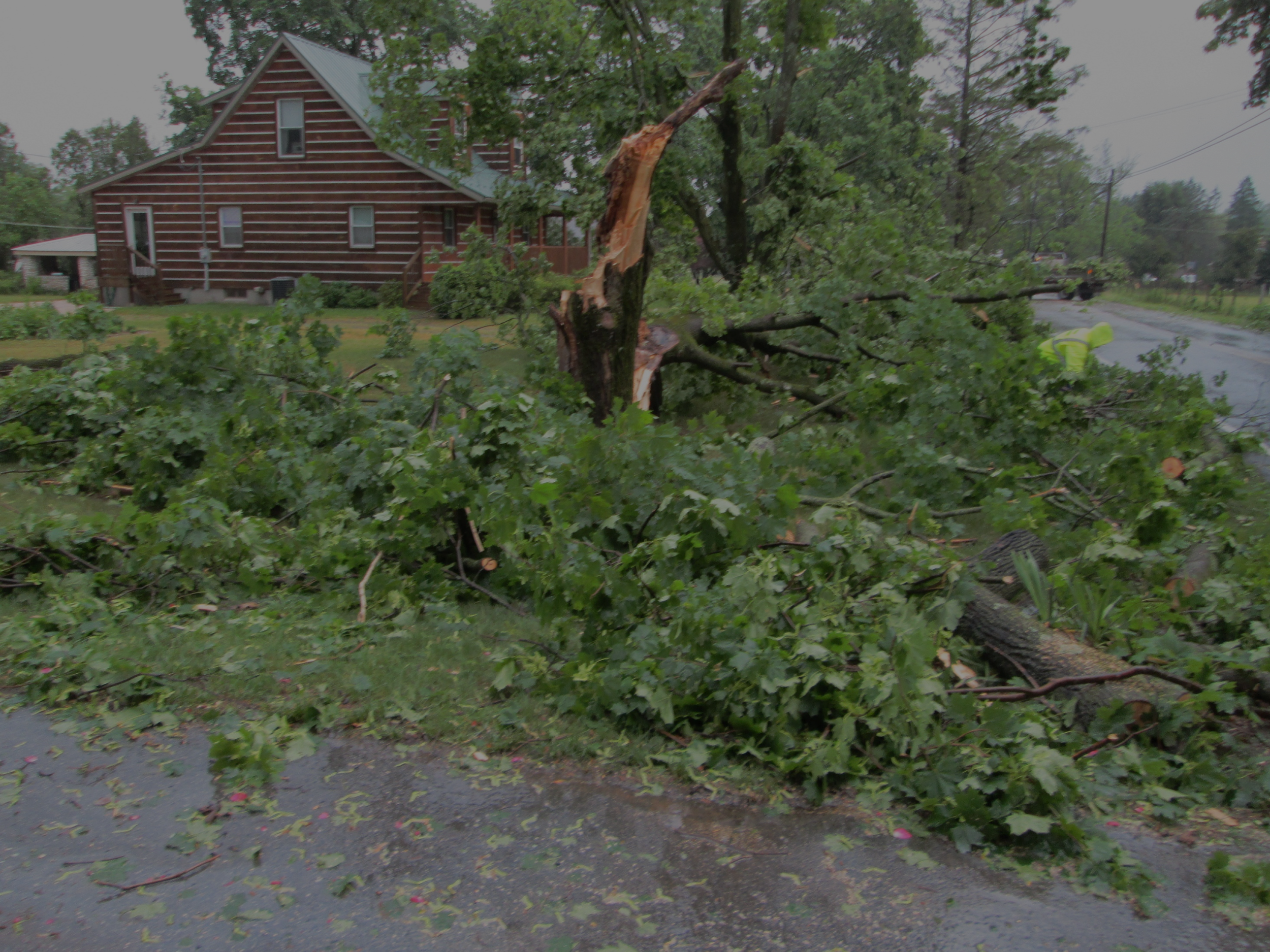 Thunderstorm Hazards
Straight Line Winds
The most common type of wind damage we see here in Pennsylvania
Result from a combination of the storm’s forward motion, the transport of momentum from strong wind aloft, and the generation of storm-relative outflow as a downdraft descends to the ground 
Winds produce damage generally in a single direction, oriented parallel to the direction the storms were coming from
Straight line winds may occur ahead of the actual “storm” at the leading edge (or gust front)
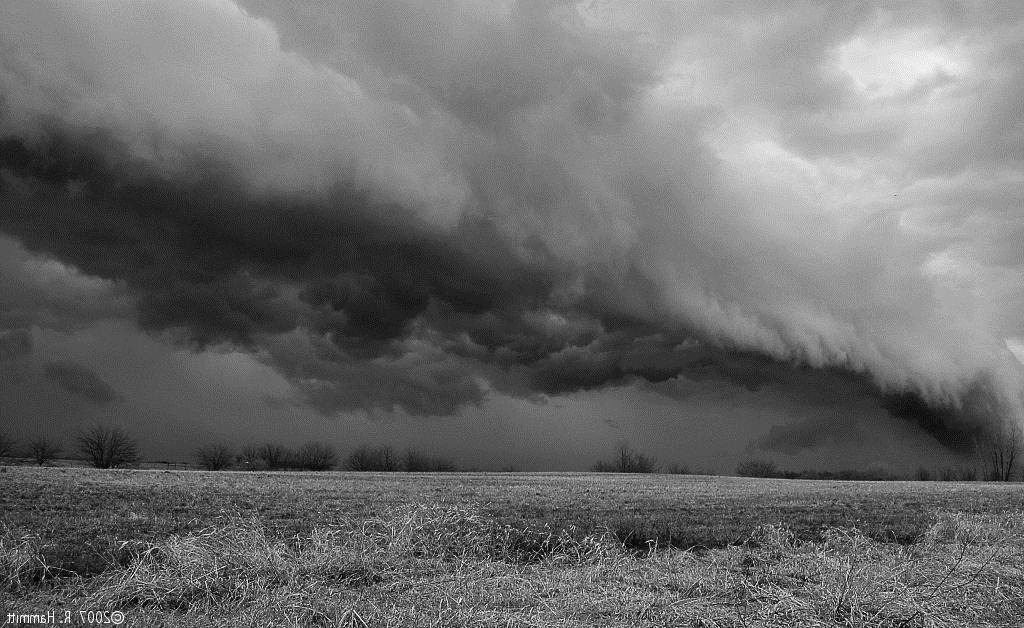 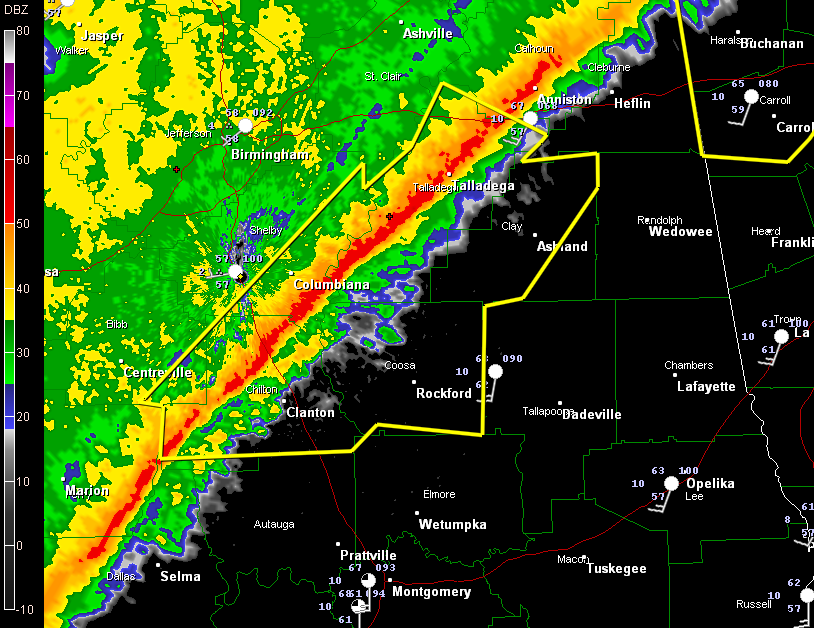 Straight Line Winds
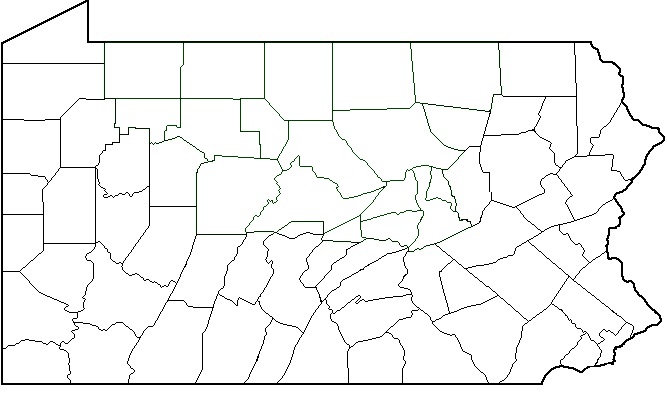 +
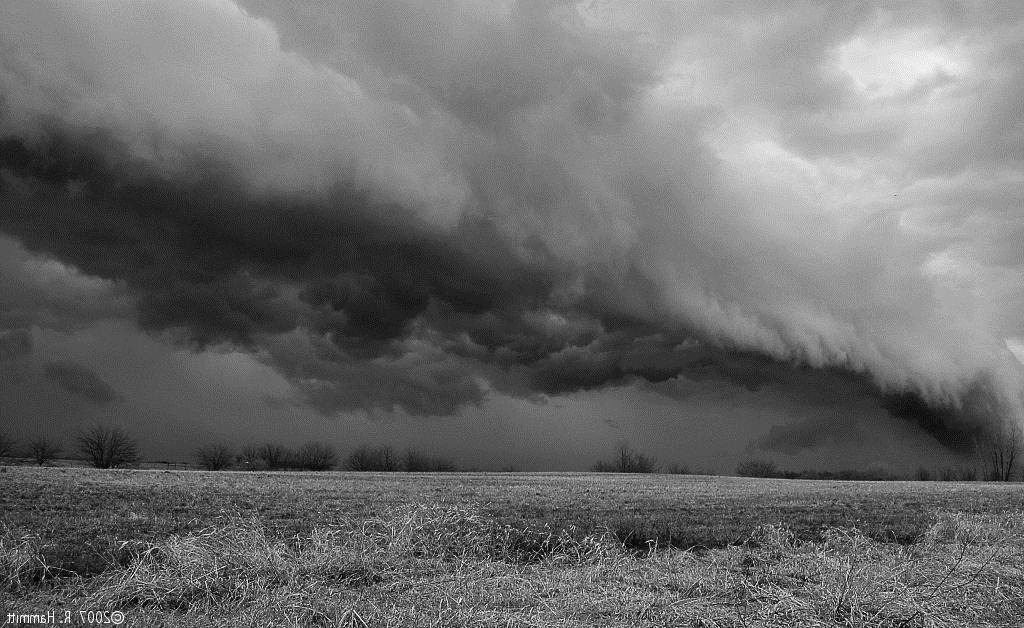 35 mph
winds at 
5000 feet
=
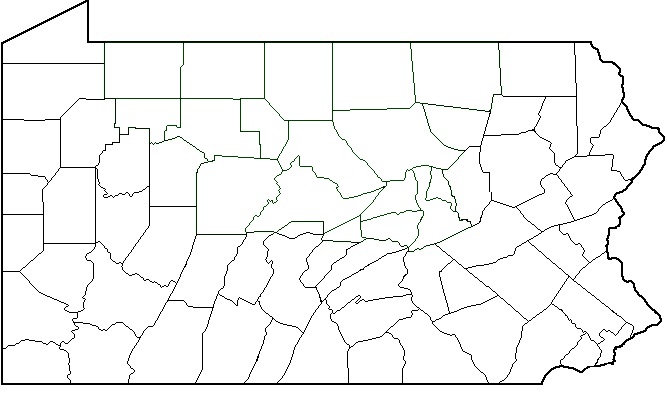 Downdraft-
Enhanced Winds
Surface wind gusts of 65 mph
Straight-line wind event May 15, 2018
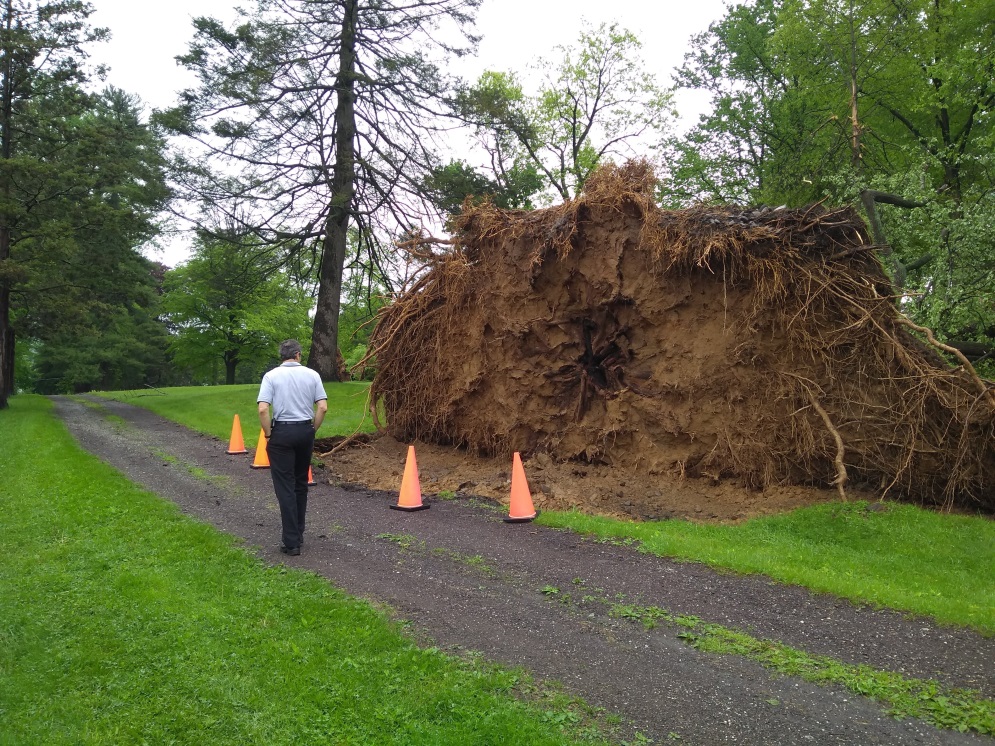 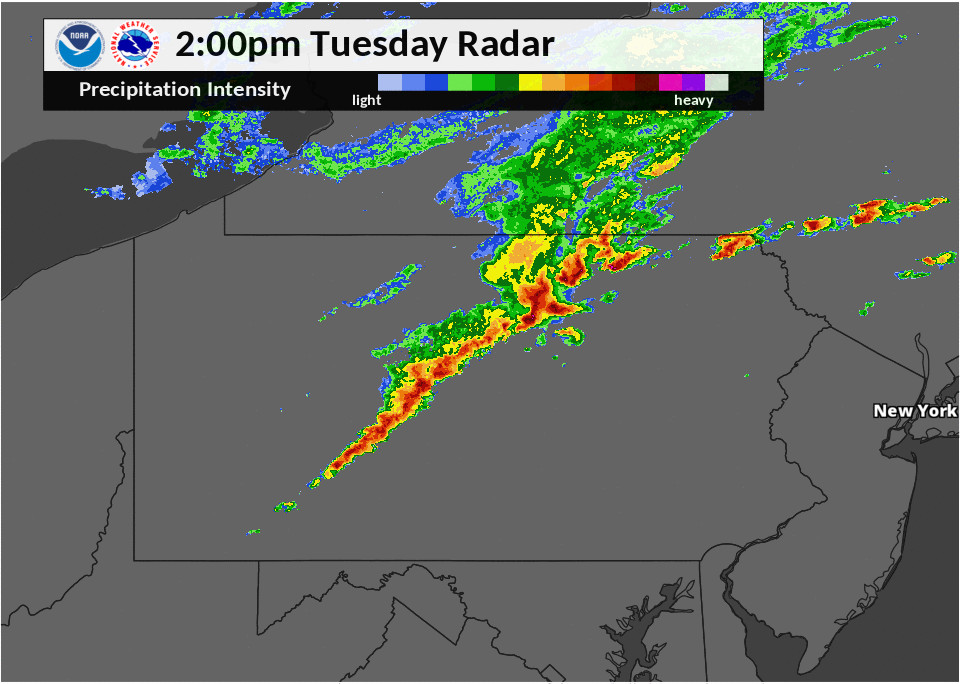 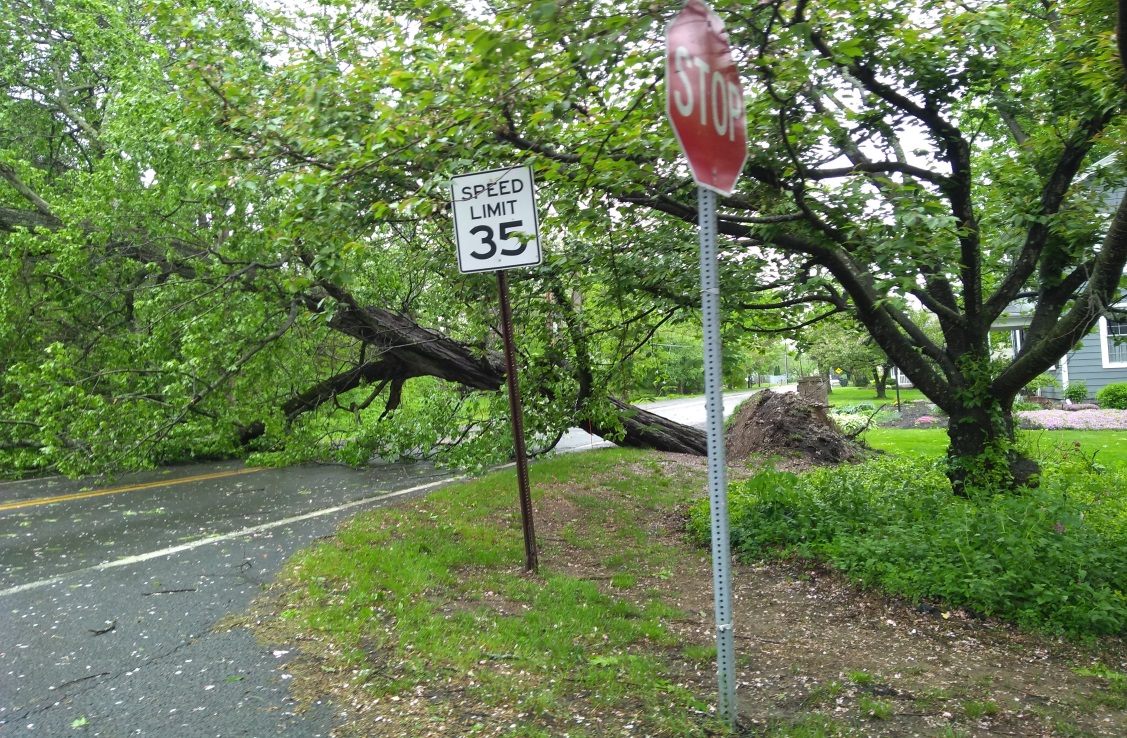 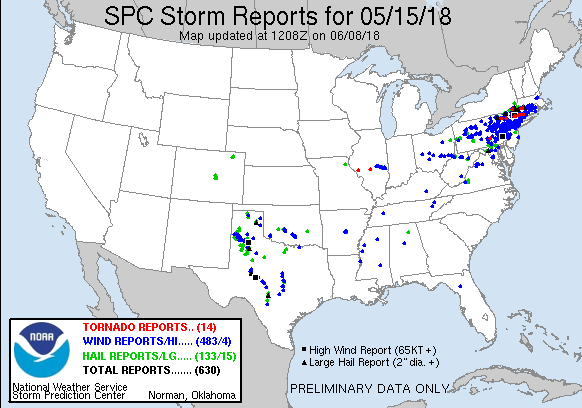 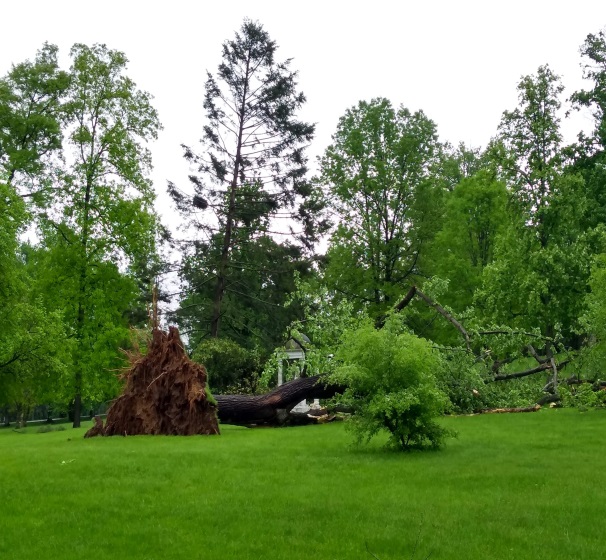 Straight Line Winds
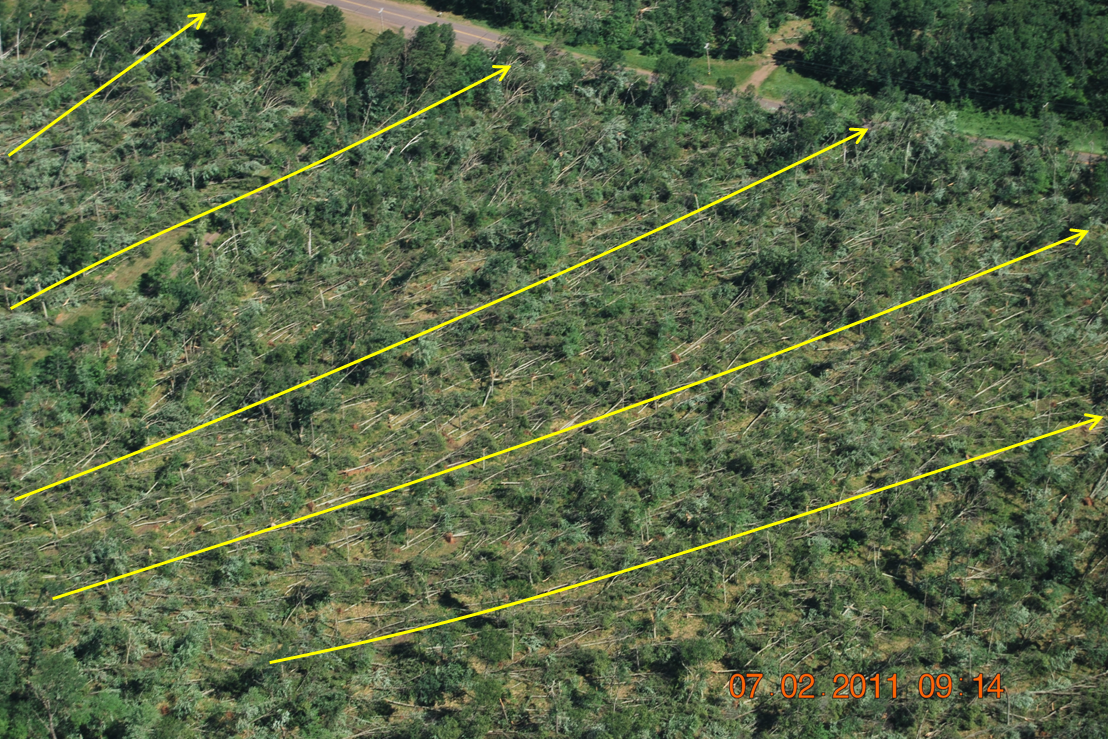 Damage shows 
a clear 
UNI-
DIRECTIONAL
pattern
STRAIGHT LINE WIND “footprint”
Shelf Cloud
A low, horizontal wedge-shaped cloud associated with a thunderstorm gust front (or occasionally with a cold front, even in the absence of thunderstorms). 
Rising cloud motion often can be seen in the leading (outer) part of the shelf cloud, while the underside often appears turbulent, boiling, and wind-torn. 
If a shelf cloud becomes detached from the parent thunderstorm (e.g., in an outflow dominant storm) it becomes a roll cloud.
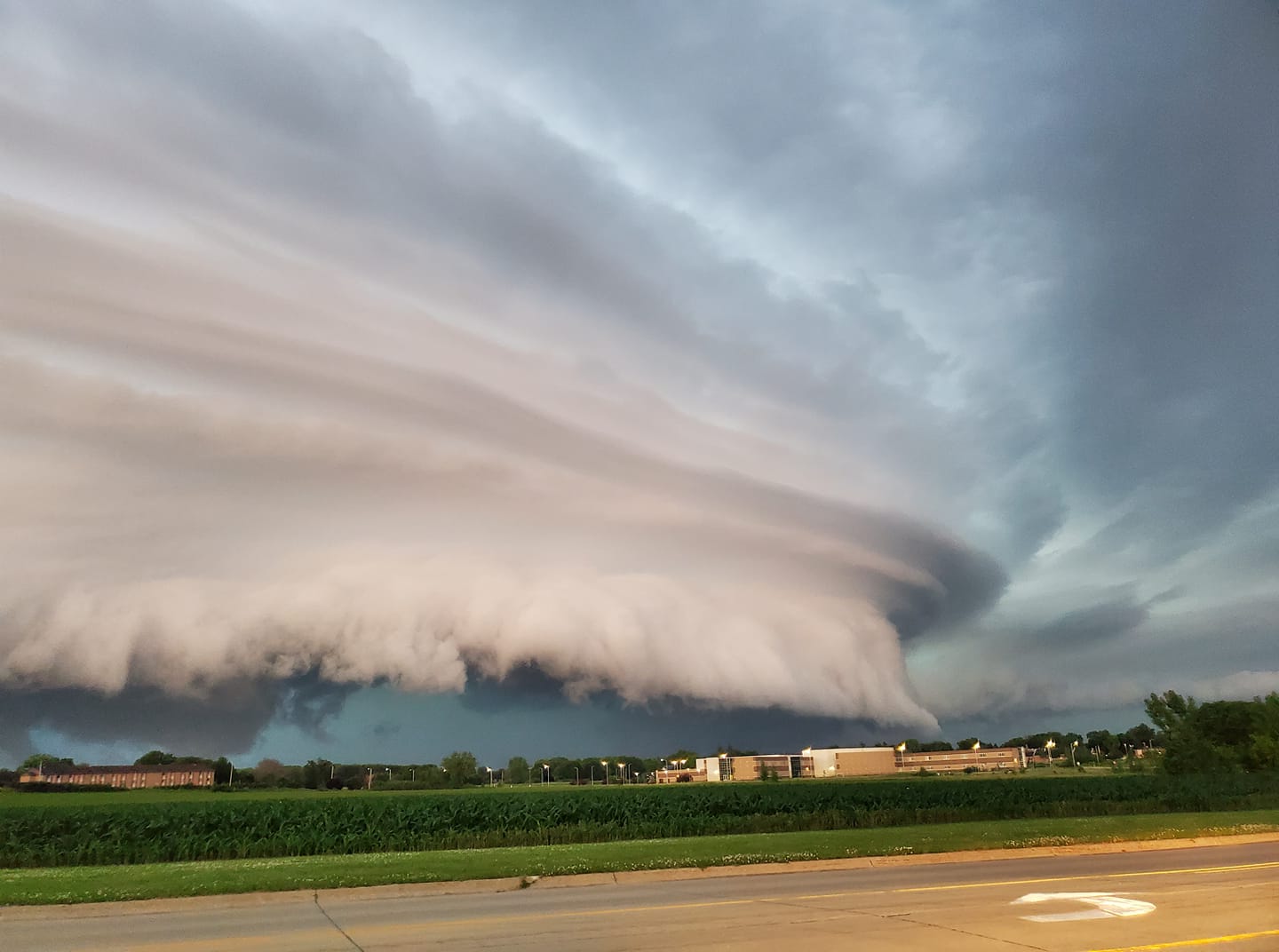 Downbursts
Downburst
Strong straight-line winds caused by an exceptionally strong downdraft, where cold, dense air descends from above, hits the ground, and spreads out at the surface
Downburst winds can exceed 100 mph!
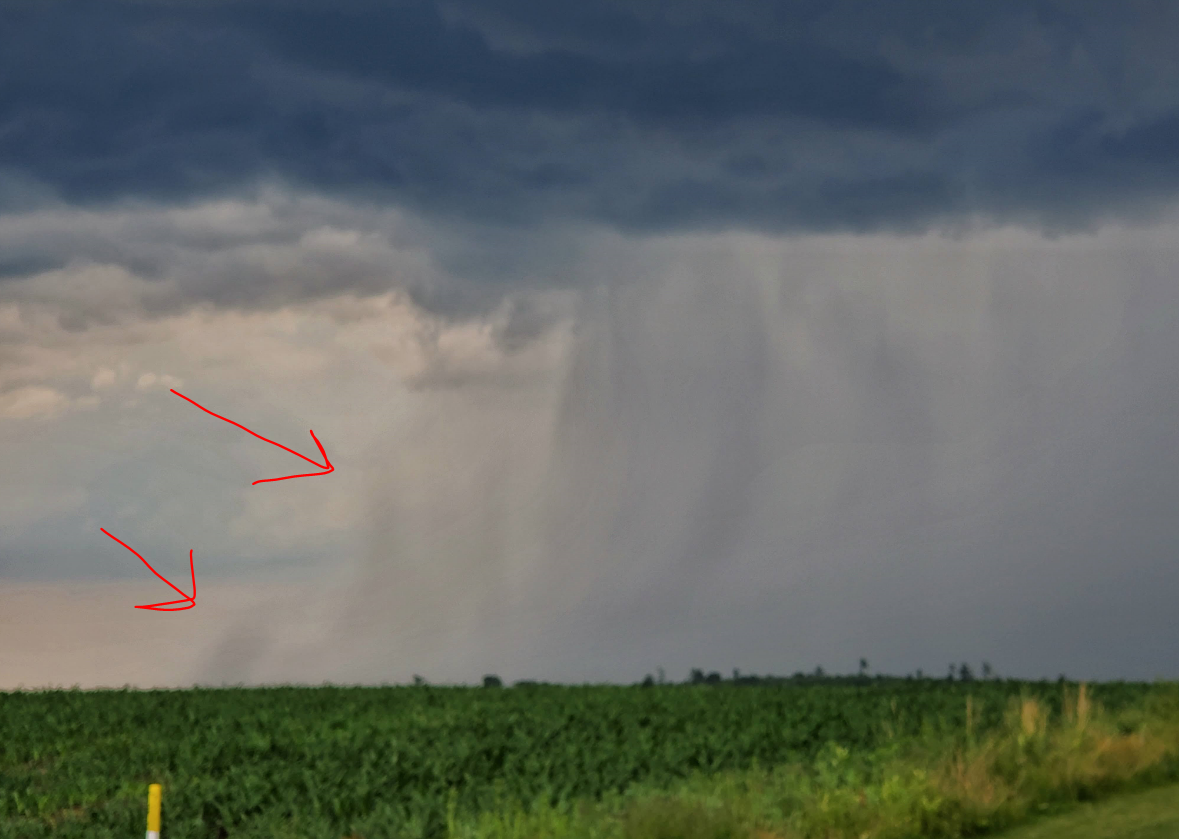 Microburst – Downburst wind damage covering an area 2.5 miles or less
Macroburst – Downburst wind damage covering an area more than 2.5 miles
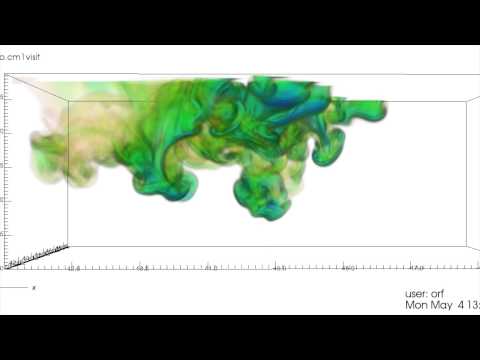 From Dr. Leigh Orf, University of Wisconsin - Madison
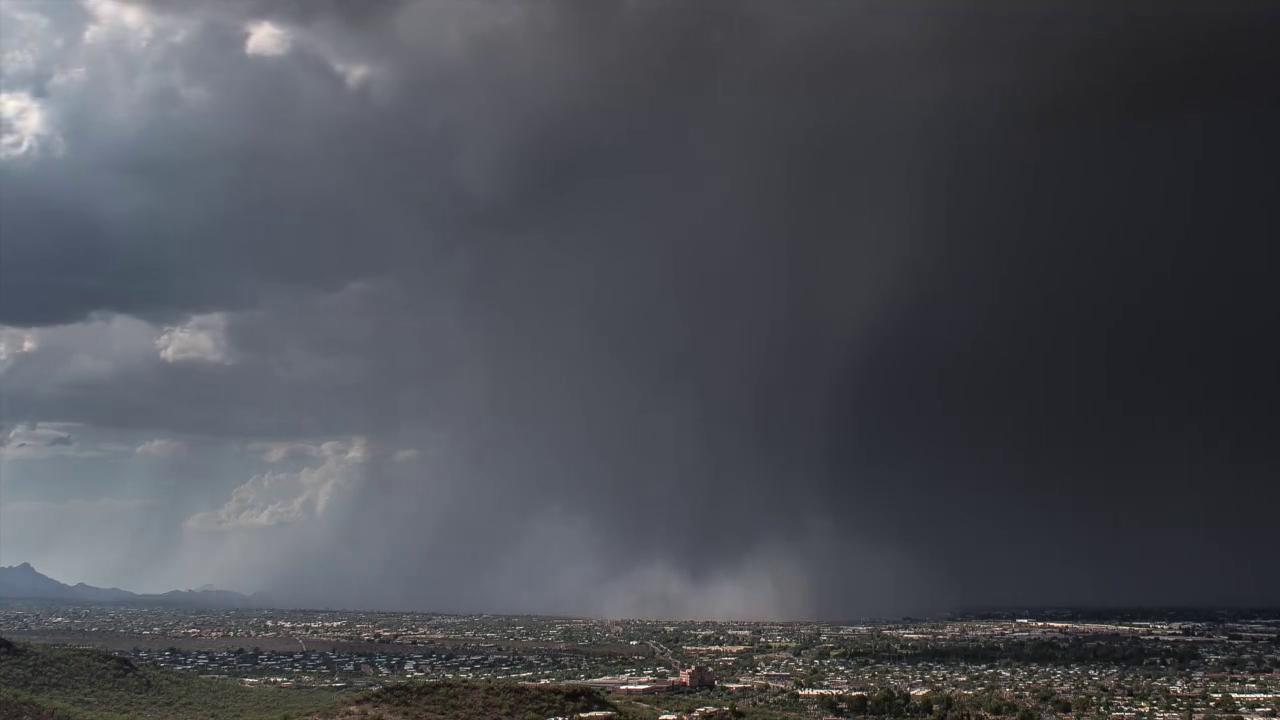 Downburst
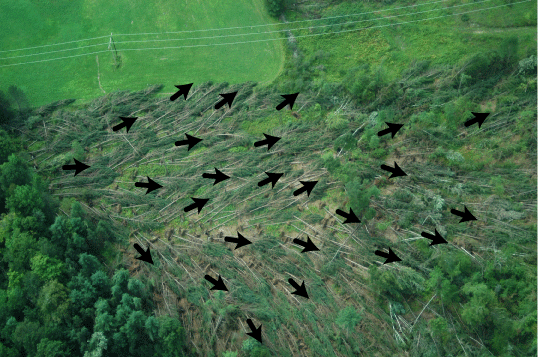 Damage shows a clear 
DIVERGING
pattern
DOWNBURST “fingerprint”
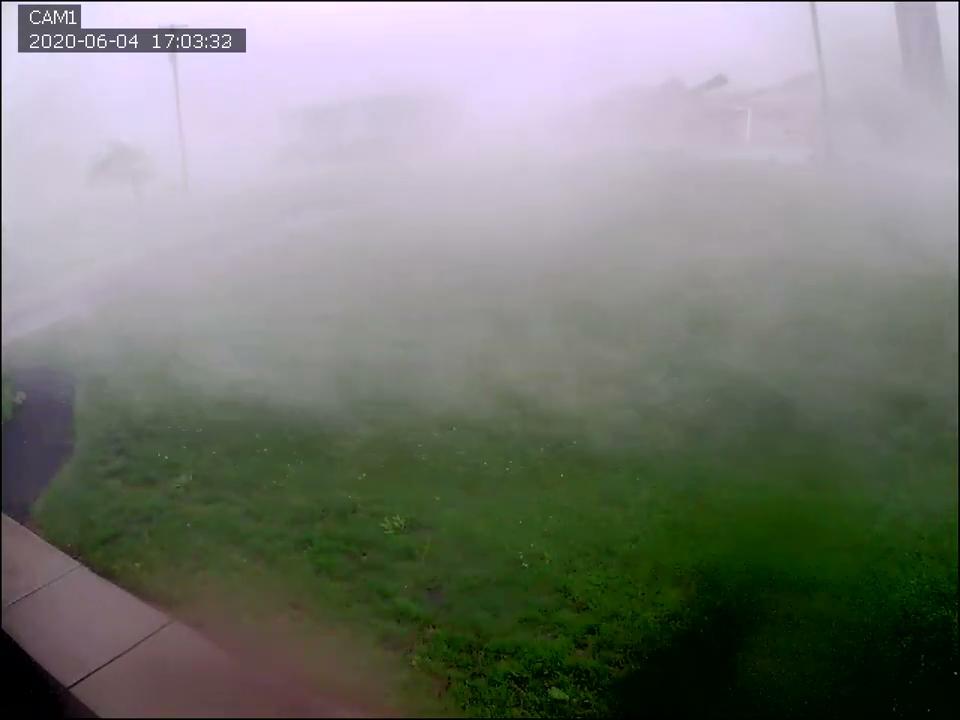 June 4, 2020
New Oxford, Adams County, PA
Tornado
A rapidly rotating column of air in contact with the ground, attached to the base of a thunderstorm or convective shower 
About 1 in 10,000 thunderstorms produce a tornado
Tornadoes usually produce a very small and defined area of damage (swath/path)
Remember: the amount of damage does not indicate whether or not there was a tornado!
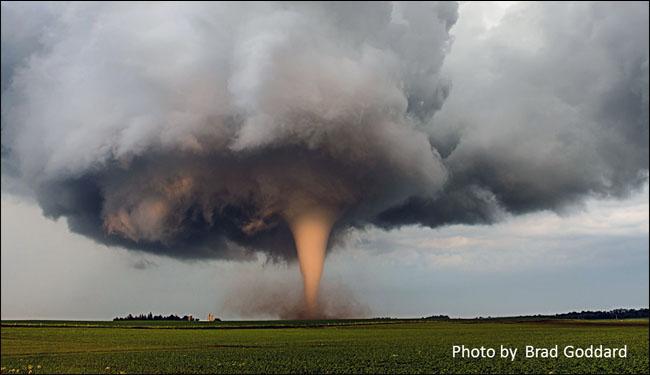 [Speaker Notes: 15]
Poll Question
On average, how many tornadoes occur in Pennsylvania each year?
0-10
10-20
20-30
30-40
[Speaker Notes: 15]
Poll Question
On average, how many tornadoes occur in Pennsylvania each year?
0-10
10-20
20-30
30-40
Answer:15
[Speaker Notes: 15]
April 2019 – A record breaking month
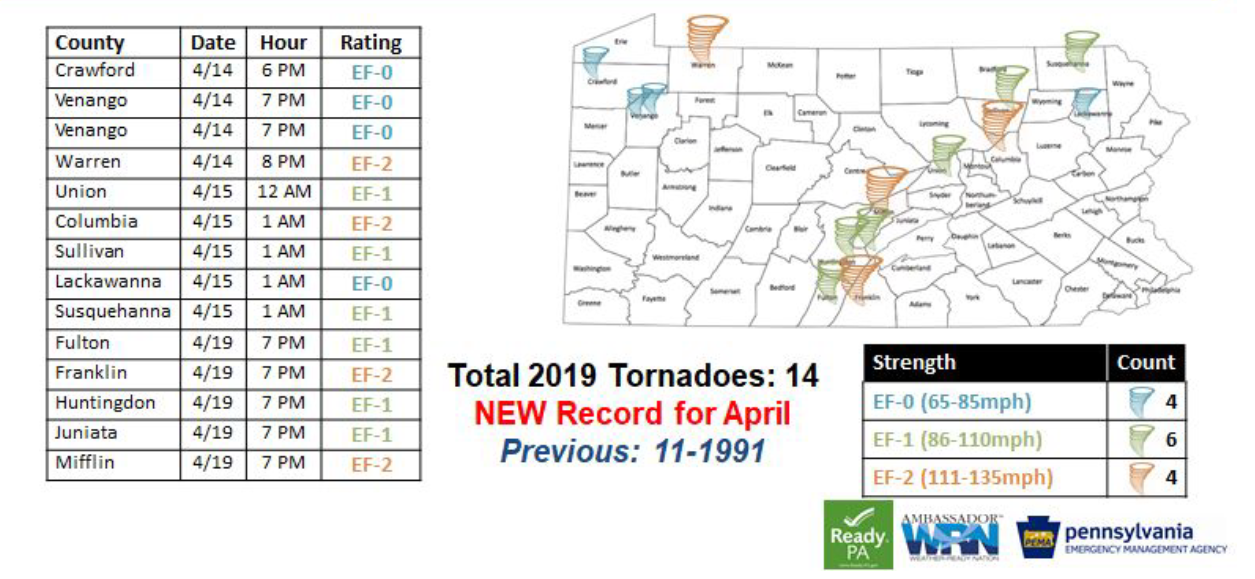 A look at a Tornado on Doppler Radar
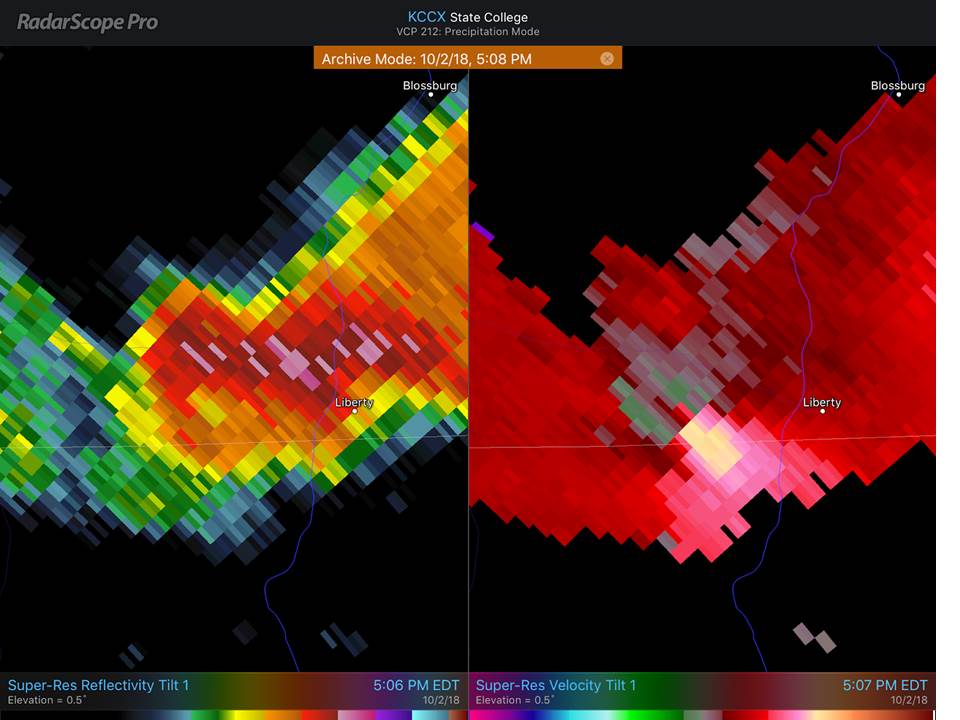 When radar samples a tornadic thunderstorm, it typically samples a rapidly rotating mesocyclone, not the tornado vortex itself 
Rare exception: when a tornado passes very close to a radar
Radar
Tornadoes – Some Terms
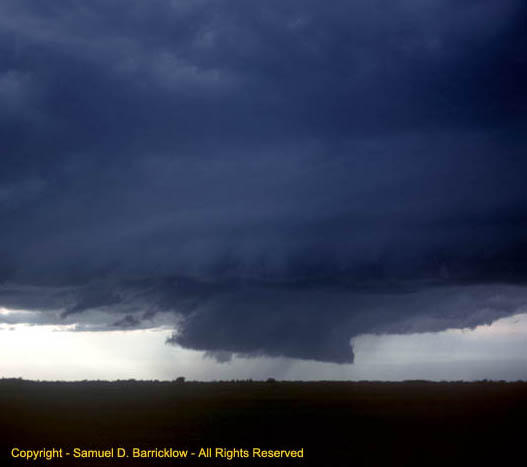 Wall Cloud – A lowering (and often rain-free) section of a thunderstorm, indicative of a strong updraft
A rotating wall cloud can be a sign that conditions within the storm are right for producing a tornado
But what are the low-level                                                    conditions below the storm?
Typically smaller than a shelf cloud
A Wall Cloud, while looking                                                      impressive, is not causing                                                           damage!
Funnel Cloud
Funnel Cloud – Fast spinning funnel descending from the thunderstorm cloud...but not yet reaching the ground
Rotation is the key!
Sign that conditions within the storm are right for producing a tornado
Again, what about conditions
    below the storm?  

A Funnel Cloud, while looking very                                                      impressive, is NOT causing damage.
But it may become a tornado soon!
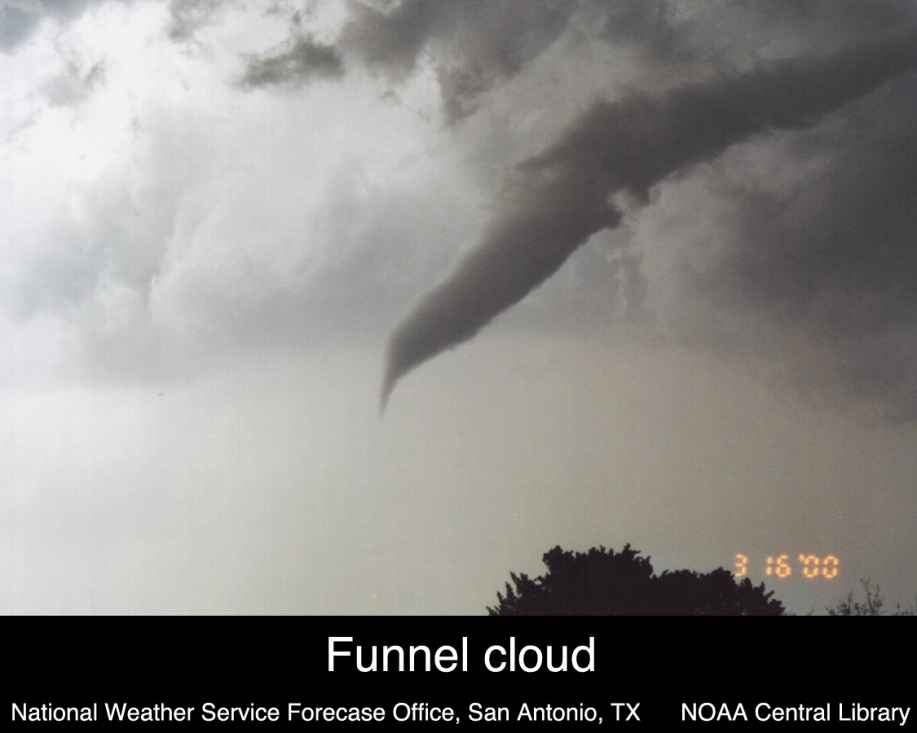 A Couple Tornado Videos
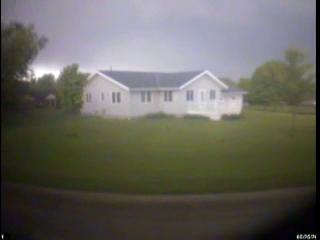 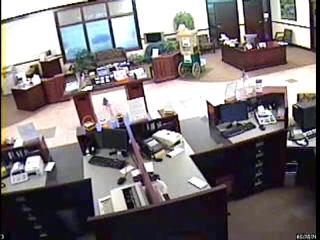 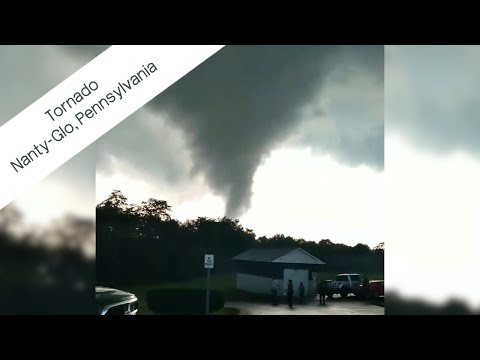 Tornado Damage
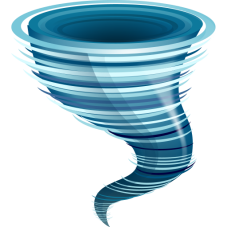 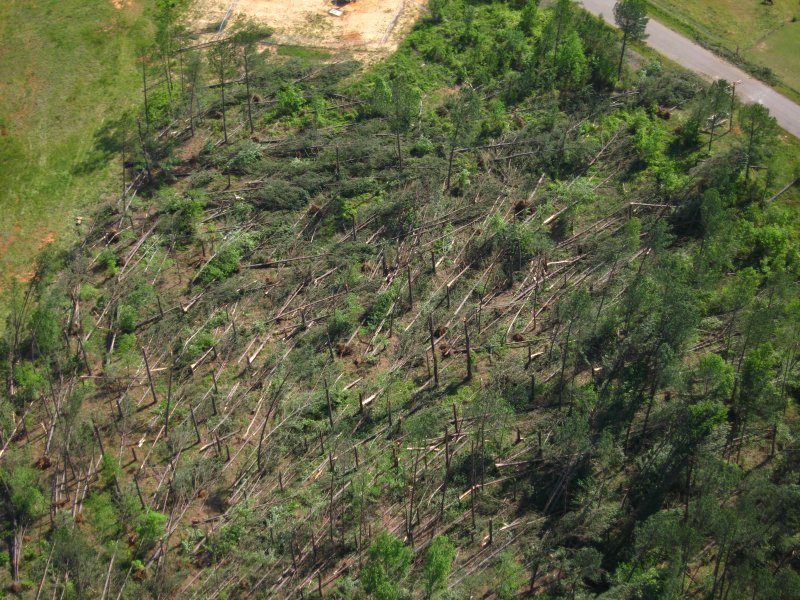 Damage shows a clear
CRISS-CROSS pattern of convergence
TORNADO “footprint”
Tornado Damage
TORNADO “footprint”
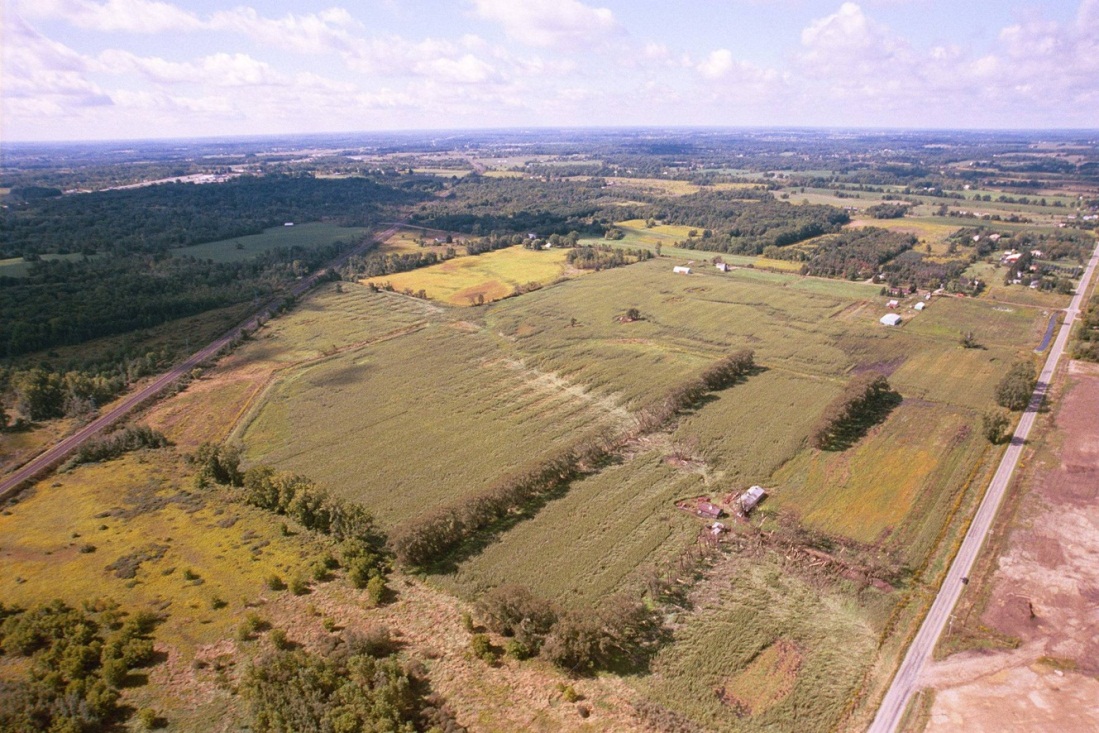 Damage shows a clear CONVERGENT pattern
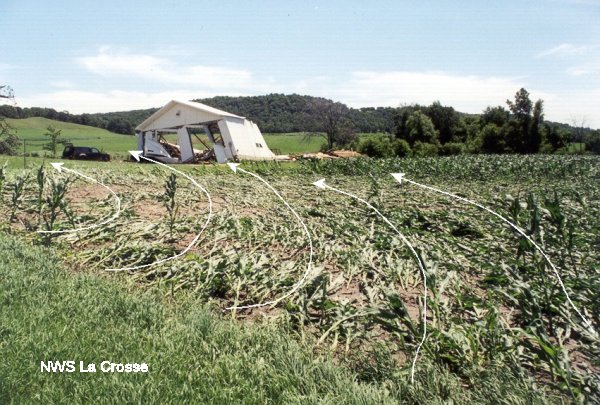 Damage shows a clear CYCLONIC turning
TORNADO “footprint”
Tornado Damage– Oct 2, 2018
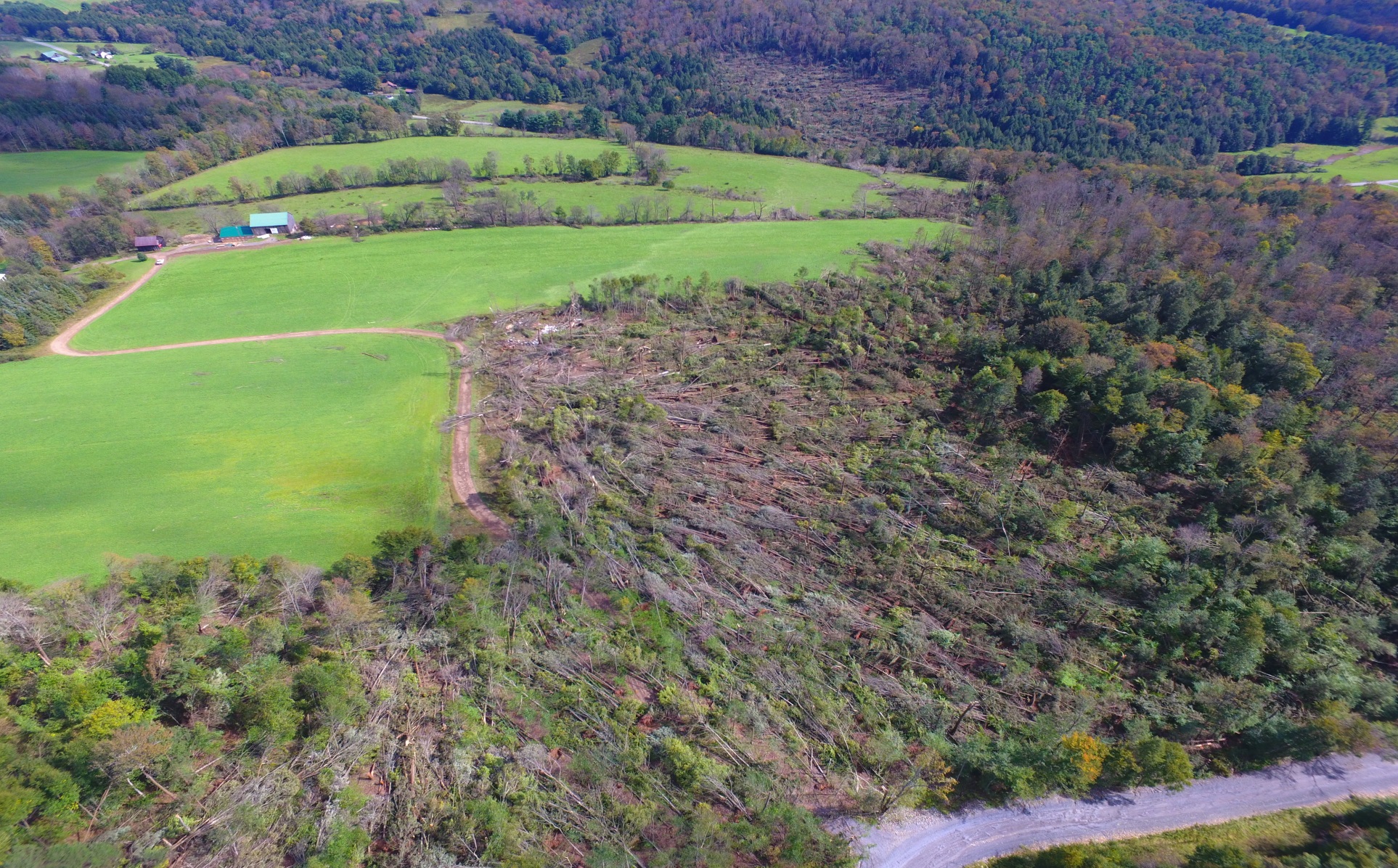 Poll Question
What would you report to the NWS if you saw this?

Nothing
Tornado
Damaging Winds
Funnel Cloud
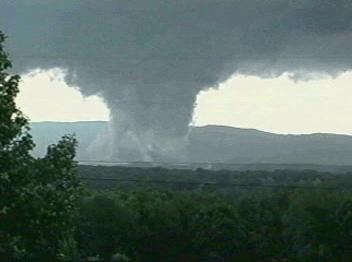 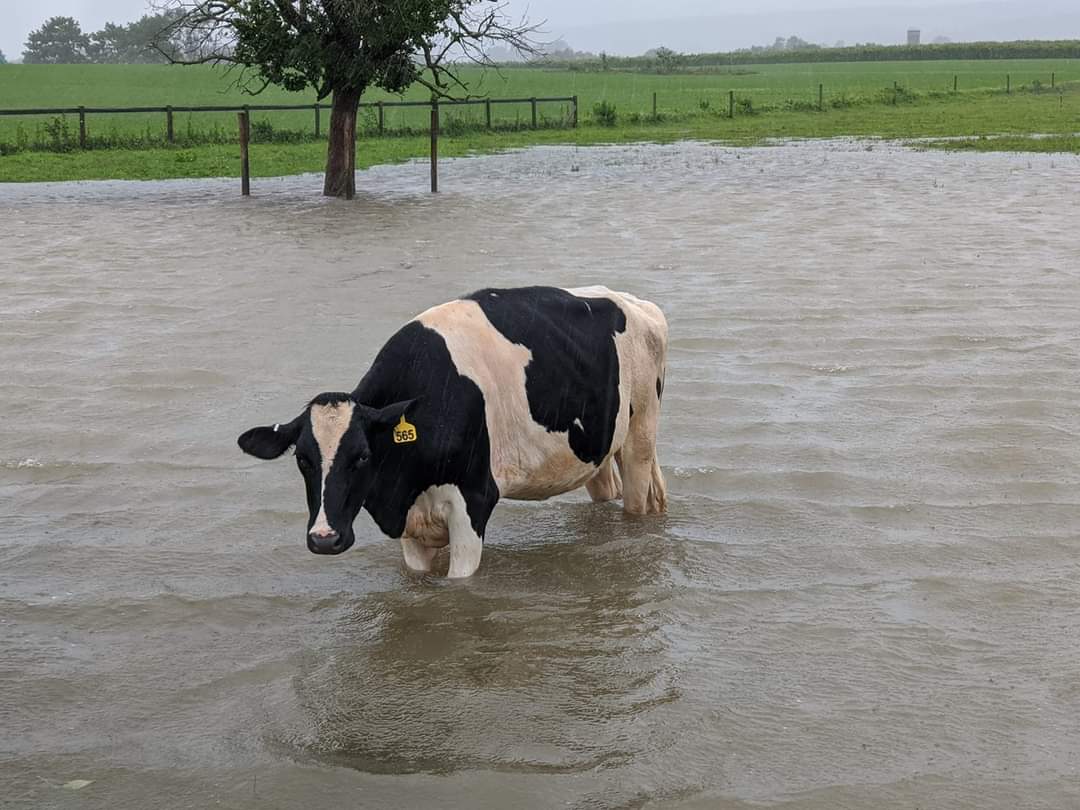 Flooding/Heavy Rain
Photo: Mike Brulo
River Flooding
Forecasts handled by the River Forecast Center
These are for specific, gauged locations along Main Stem Rivers and large tributaries
Locations where it takes more than 6 hours for the waterway to respond to heavy rainfall
Many streams and creeks are ungauged, and                                                            are covered by Flood and Flash Flood products
River Forecasts are driven by....
Time of Year (foliage)
Routing of upstream water
Reservoir and Dam releases
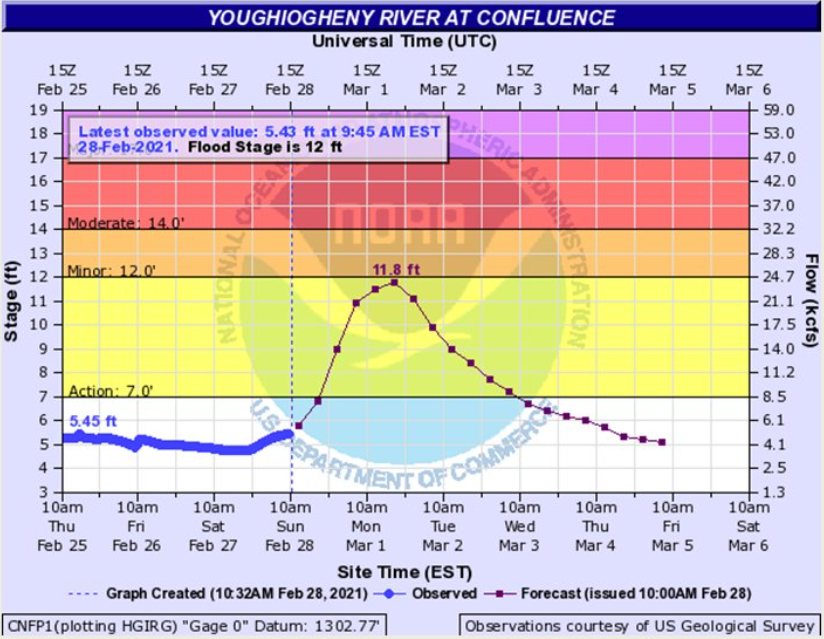 water.weather.gov
Click on your location on the map
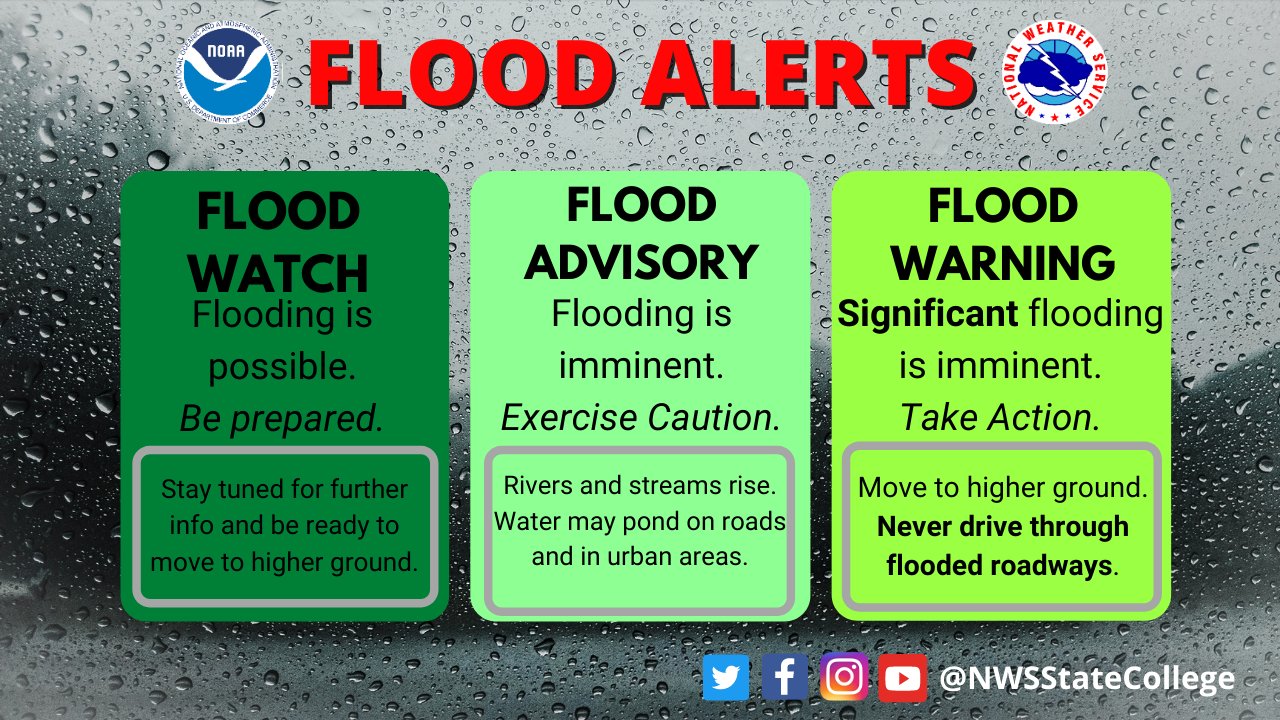 River Flooding
Forecasts handled by the River Forecast Center
These are for specific, gauged locations along Main Stem Rivers and large tributaries
Locations where it takes more than 6 hours for the waterway to respond to heavy rainfall
Many streams and creeks are ungauged, and are covered by Flood and Flash Flood products
River Forecasts are driven by....
Time of Year (foliage)
Routing of upstream water
Reservoir and Dam releases
Flash Flooding
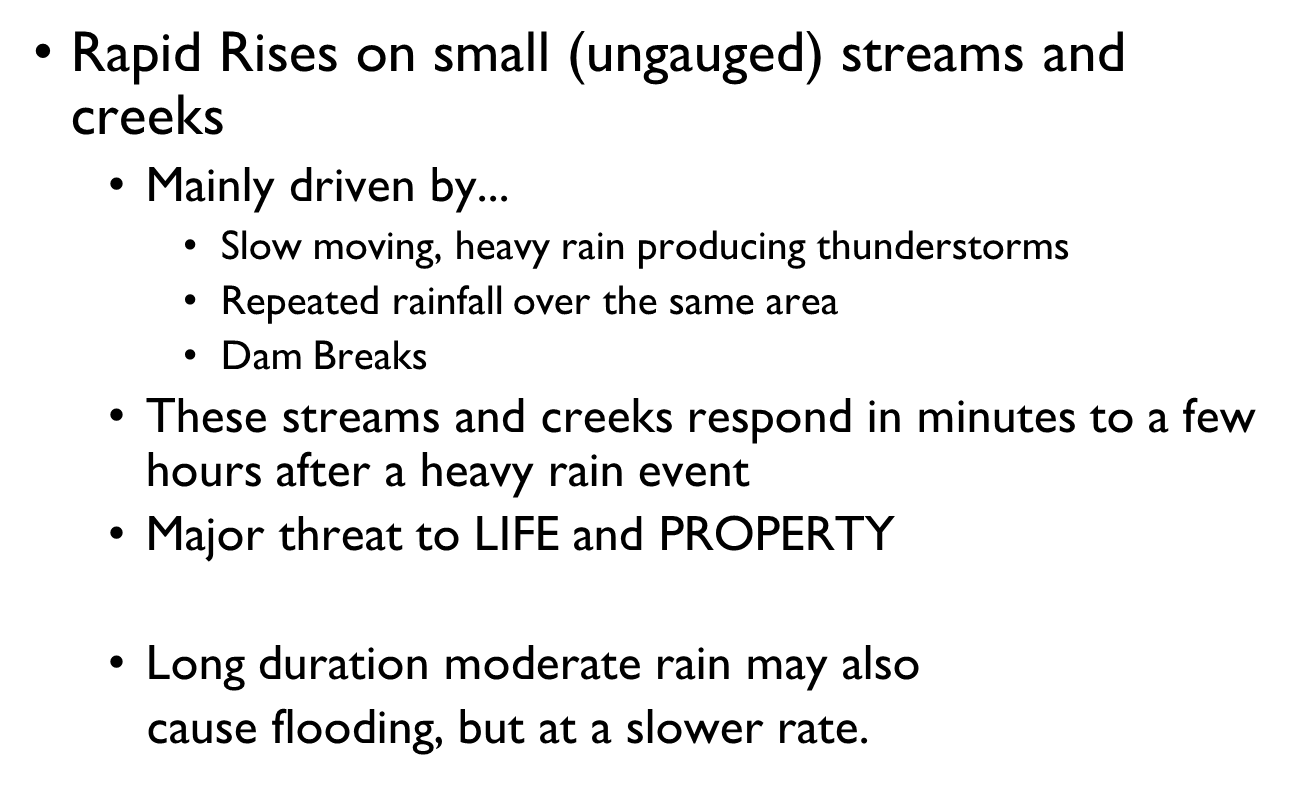 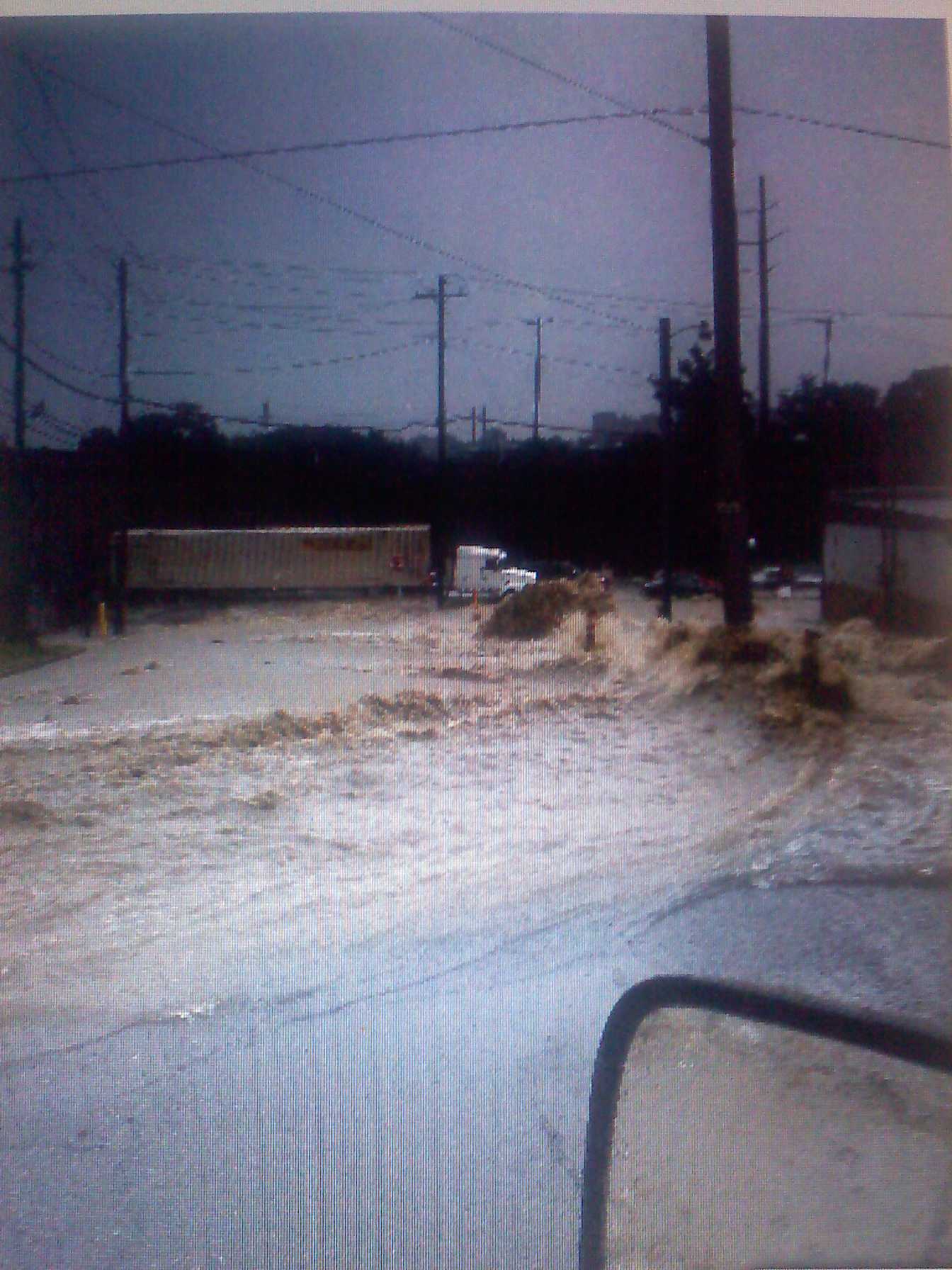 Areal Flooding
Slower Rises on small (ungauged) streams and creeks
Mainly driven by...
Slow moving, prolonged rain events
Repeated rainfall over the same area
Situations where streams and creeks respond after several hours of rain
More of a threat to                                                                PROPERTY than LIFE
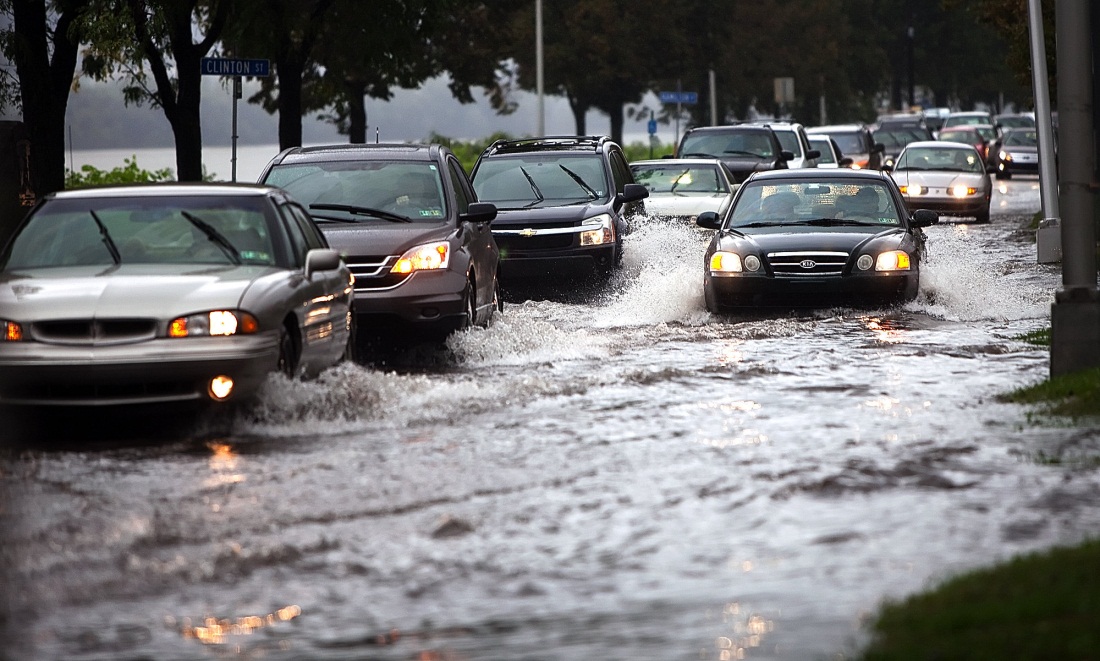 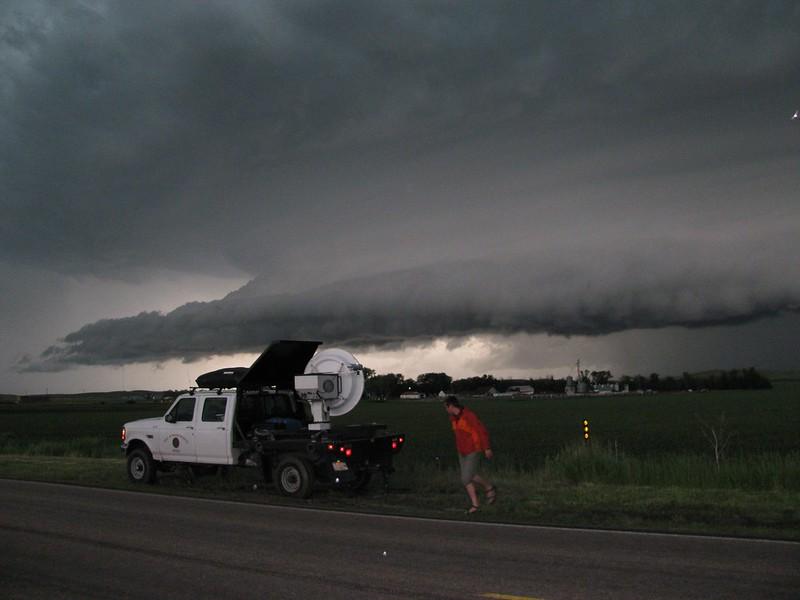 Spotter Reporting Guidelines
Poll Question
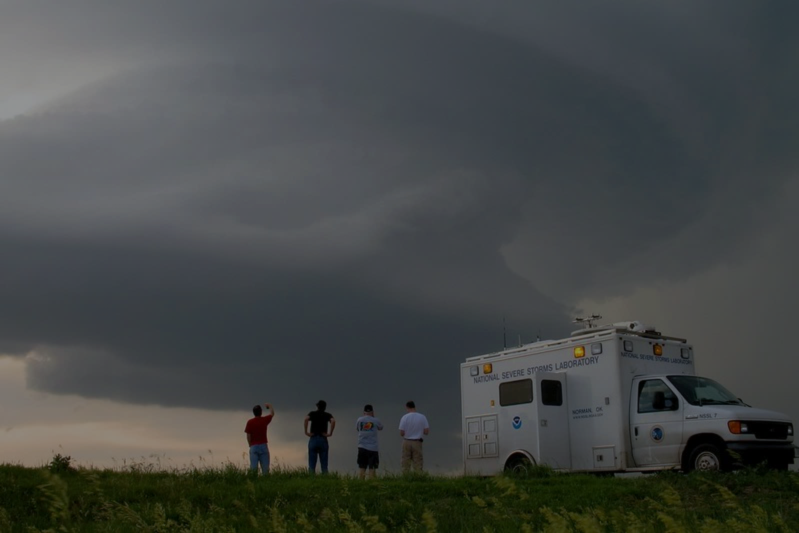 True or False: It is safe to chase storms, especially at night
a. True
b. False
Poll Question
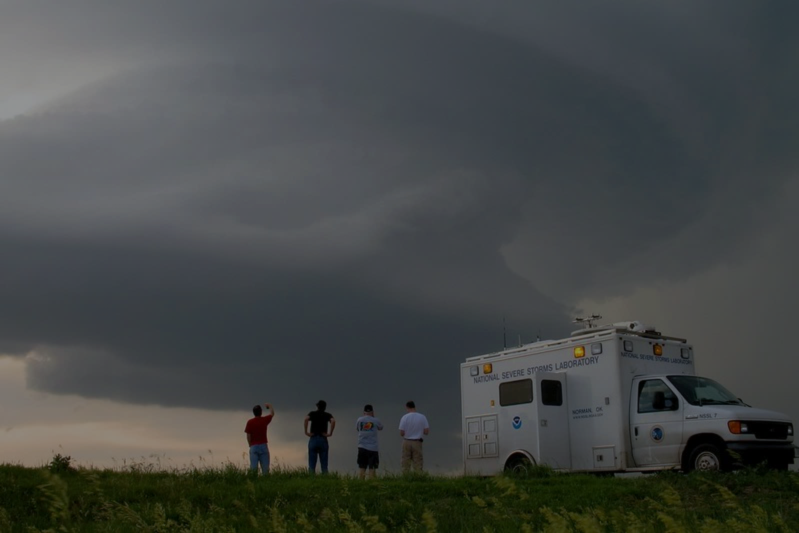 True or False: It is safe to chase storms, especially at night
a. True
b. False
What a spotter IS
What a spotter ISN’T
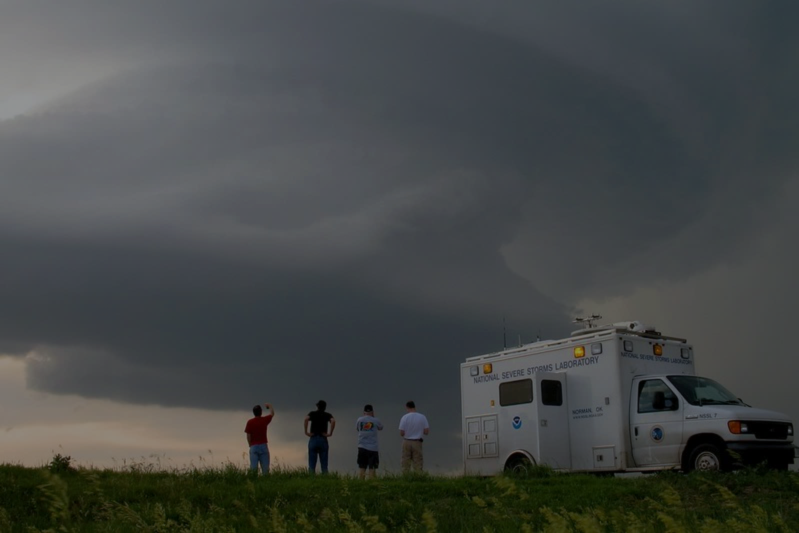 Observes the weather
Communicates
Stays safe!
Critical role in helping the National Weather Service and local officials
Storm chaser (though almost all storm chasers are spotters!)
An NWS meteorologist
Above the law
Immune to the laws of physics
What to Report
“Hi, this is John. I’m one of your spotters and I’m calling to report hail. I’m located in Lancaster City and we’ve got at least quarter size hail falling right now, maybe larger.”
Reporting Tips
Late reports are okay (but please call us on the phone as soon as you can safely do so if you see a tornado)
We really appreciate your pictures and videos
Please remember to tell us where you are, even if it’s just a highway and a city reference
“Yo, it’s getting dark here! Looks like it might be a tornado!”
Storm Reports for the National Weather Service
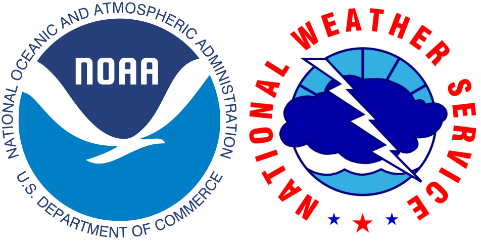 Wind Damage
Hail
Tornadoes and Funnel Clouds
Flooding
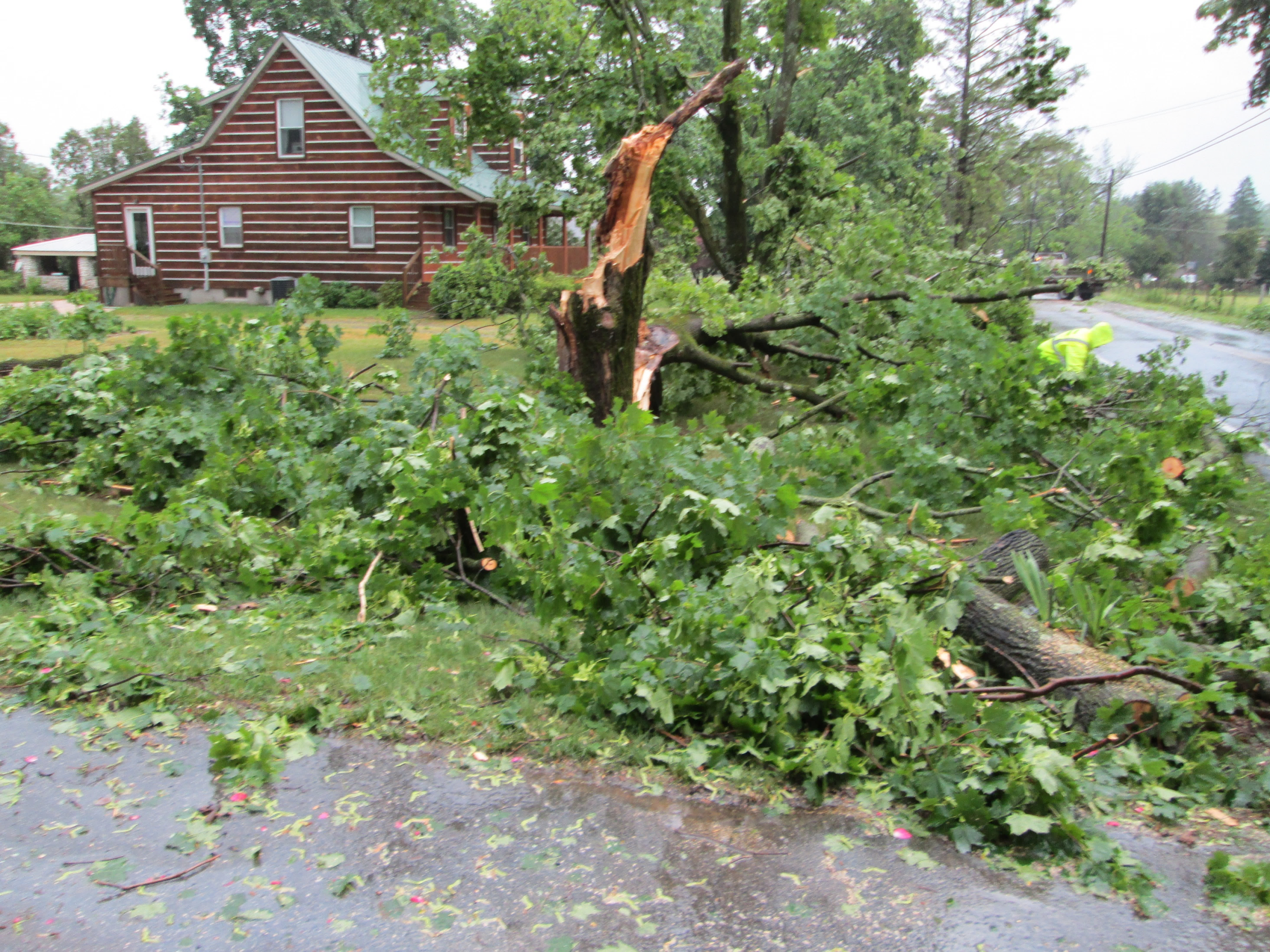 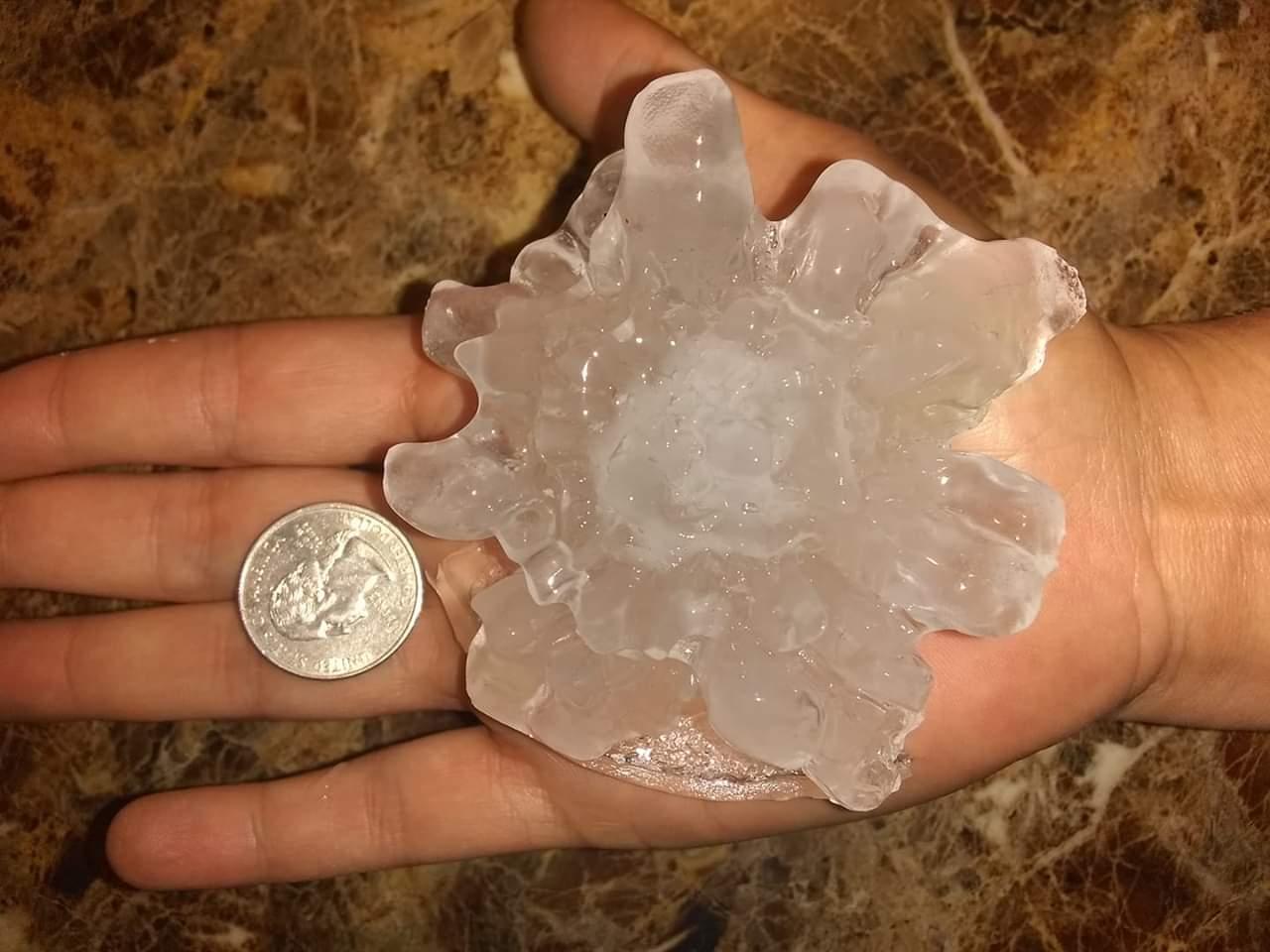 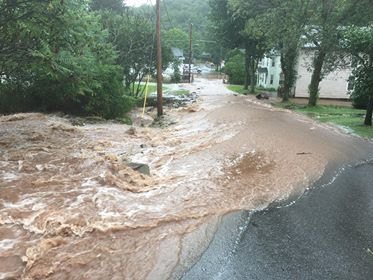 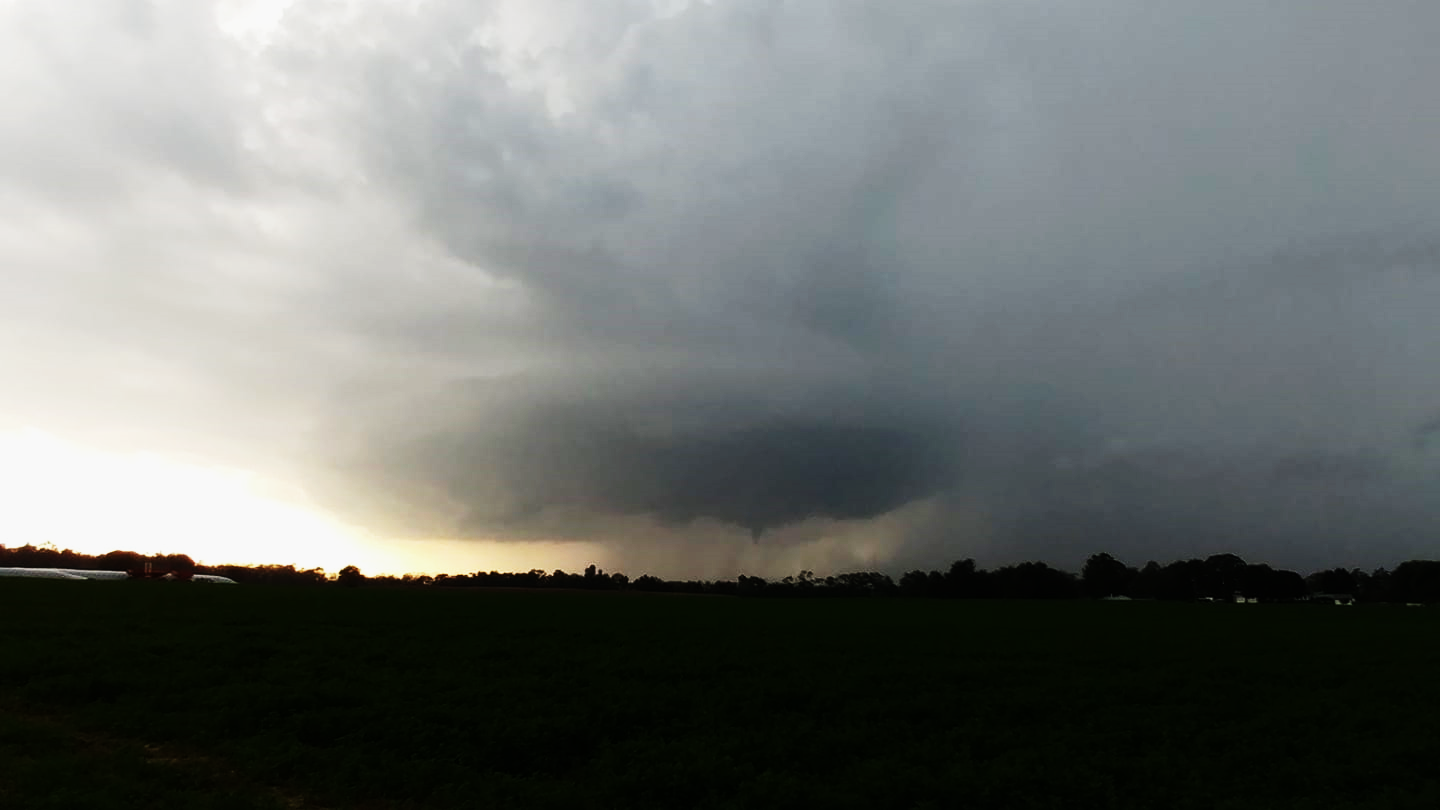 Matthew Kendall
Uprooted or downed trees

Large branches down

Wires down

Damaged infrastructure

Include photos if possible
Venango County, PA
Chris Kelley
Hail of any size

Please measure hail with a ruler or a common object for accurate sizing

If possible, measure the weight and include photos
Tish Evans
Any significant (uncommon) flooding

Water over roads

Streams rising to near bank full

Include photos if possible
Visible rotation in a wall cloud

Funnel cloud

Tornado

Include photos if possible
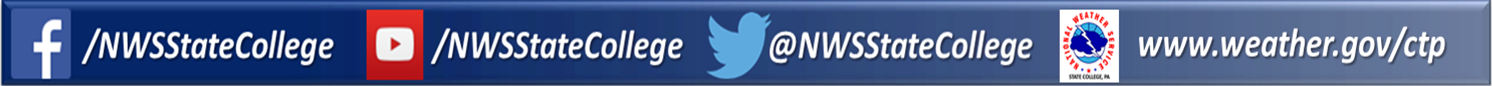 Storm Reports for the National Weather Service
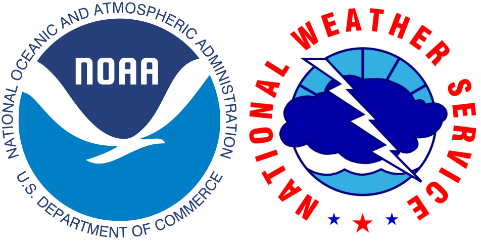 Snow
Sleet
Freezing Rain
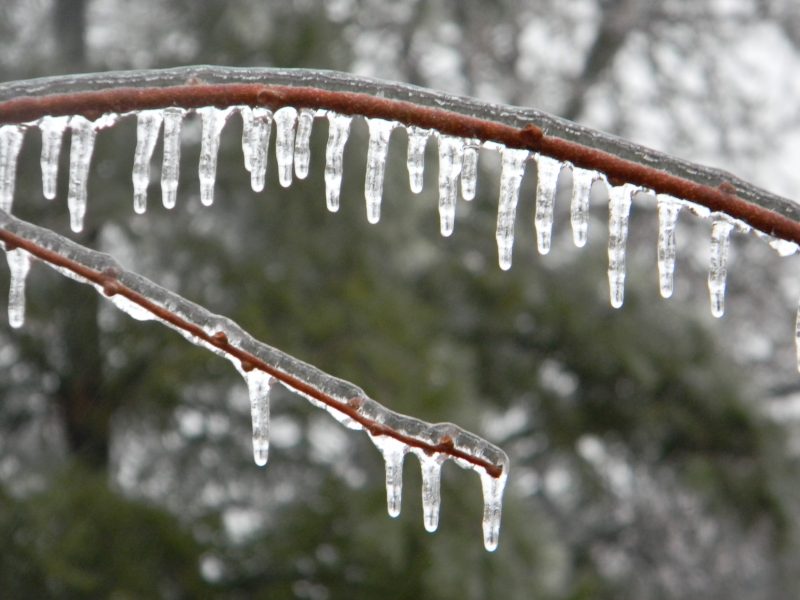 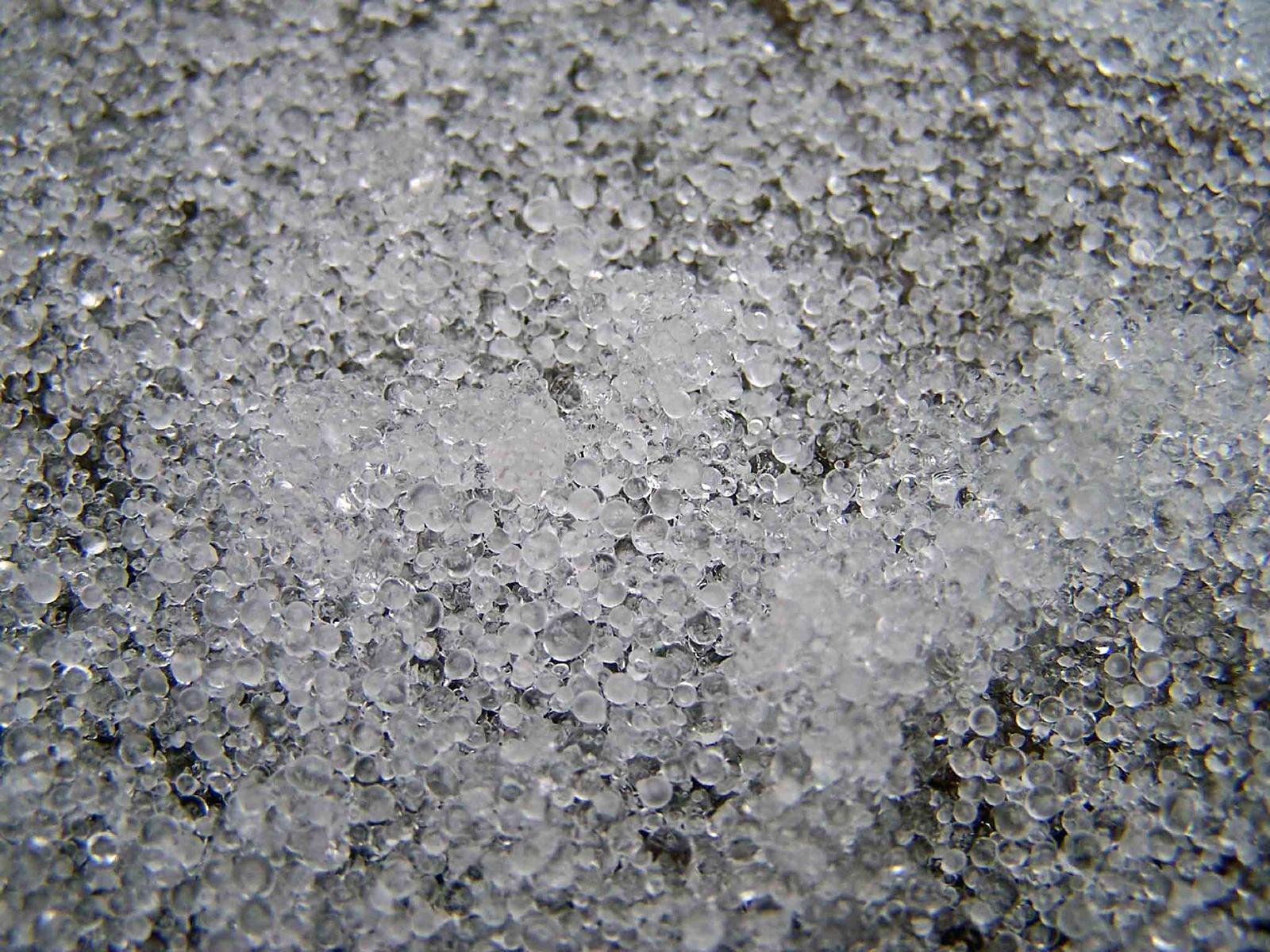 Snowfall – During the Storm (nearest 1/10 of an inch)
Report when accumulations reach thresholds
Snowfall – Storm Total (nearest 1/10 of an inch)
Report as soon as you can after the storm ends
Snow Depth – TOTAL snow on the ground (nearest inch)
Might be the result of multiple storms
Remember, snowfall ≠ snow depth
Snowfall RATES
1 inch or more per hour (that’s pretty heavy snow!)
Visibility restrictions below ¼ mile
Any occurrence
Measuring on branches is easiest
Tougher on sidewalks, driveways
Remember to divide by 2 if measuring total ice accumulation on a branch!
Any occurrence and any accumulation
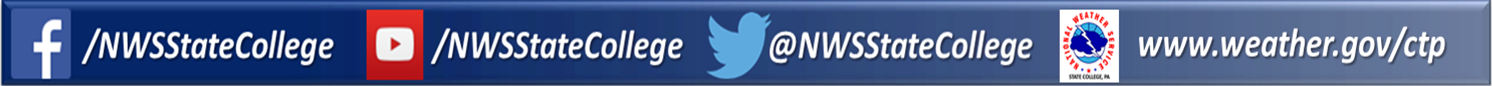 How to Report
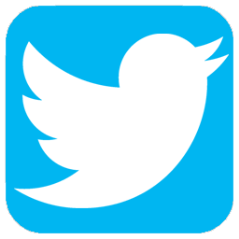 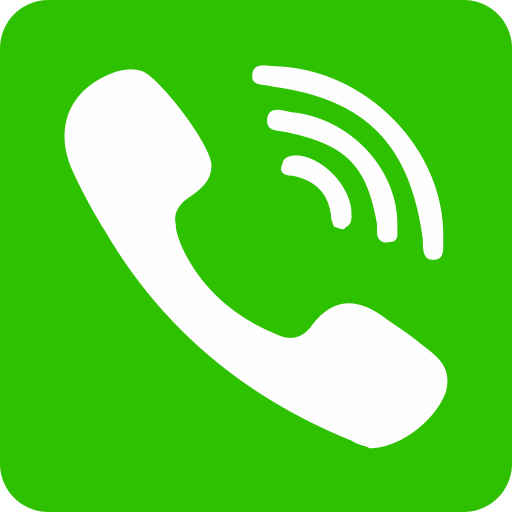 UNLISTED: 
800-697-0010
LISTED:
814-954-6440
@NWSStateCollege
   #PAwx
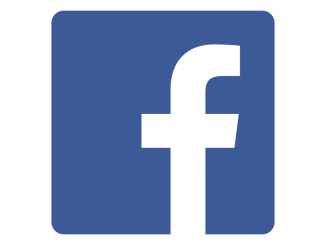 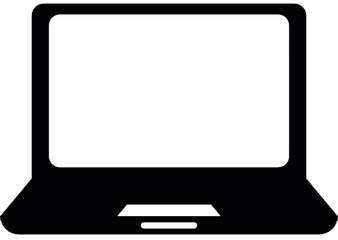 US National Weather Service 
State College, PA
ctp.stormreports@noaa.gov
How to Receive Weather Alerts
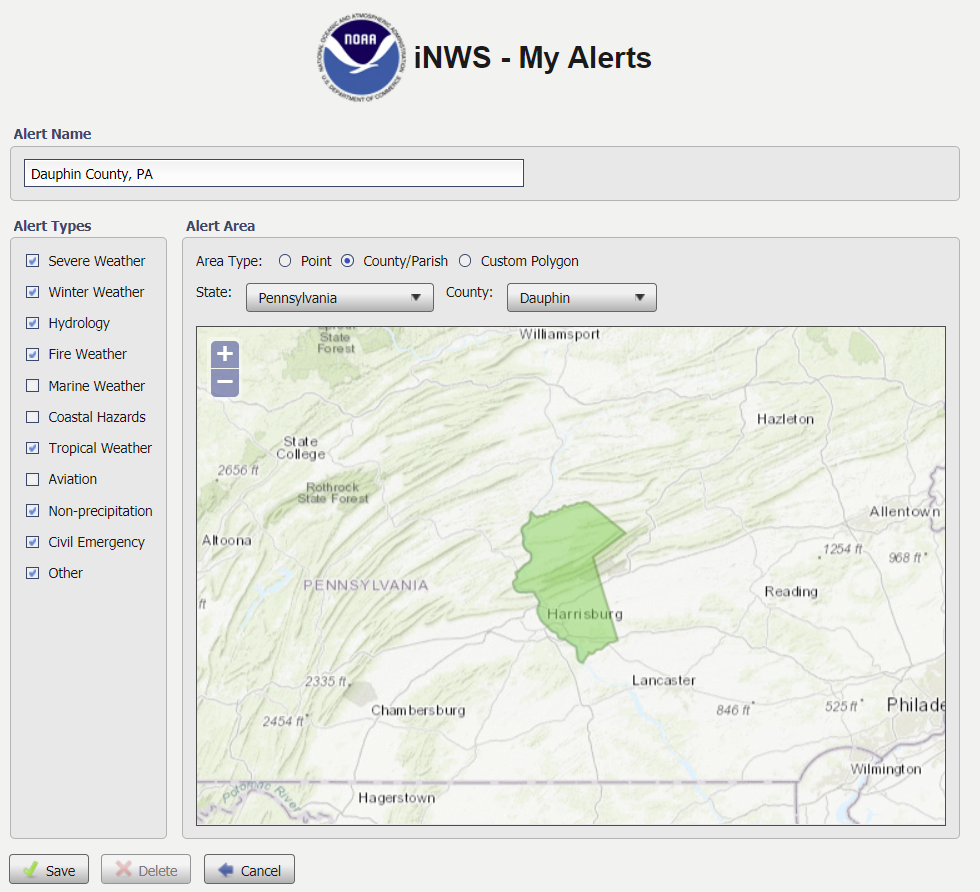 Choose whether you want to be alerted for a point (town), county, or custom-drawn polygon
Select which alerts you want to receive (recommendations shown here)
https://inws.ncep.noaa.gov
NWSChat
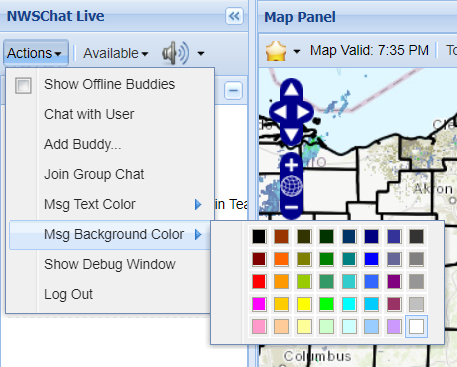 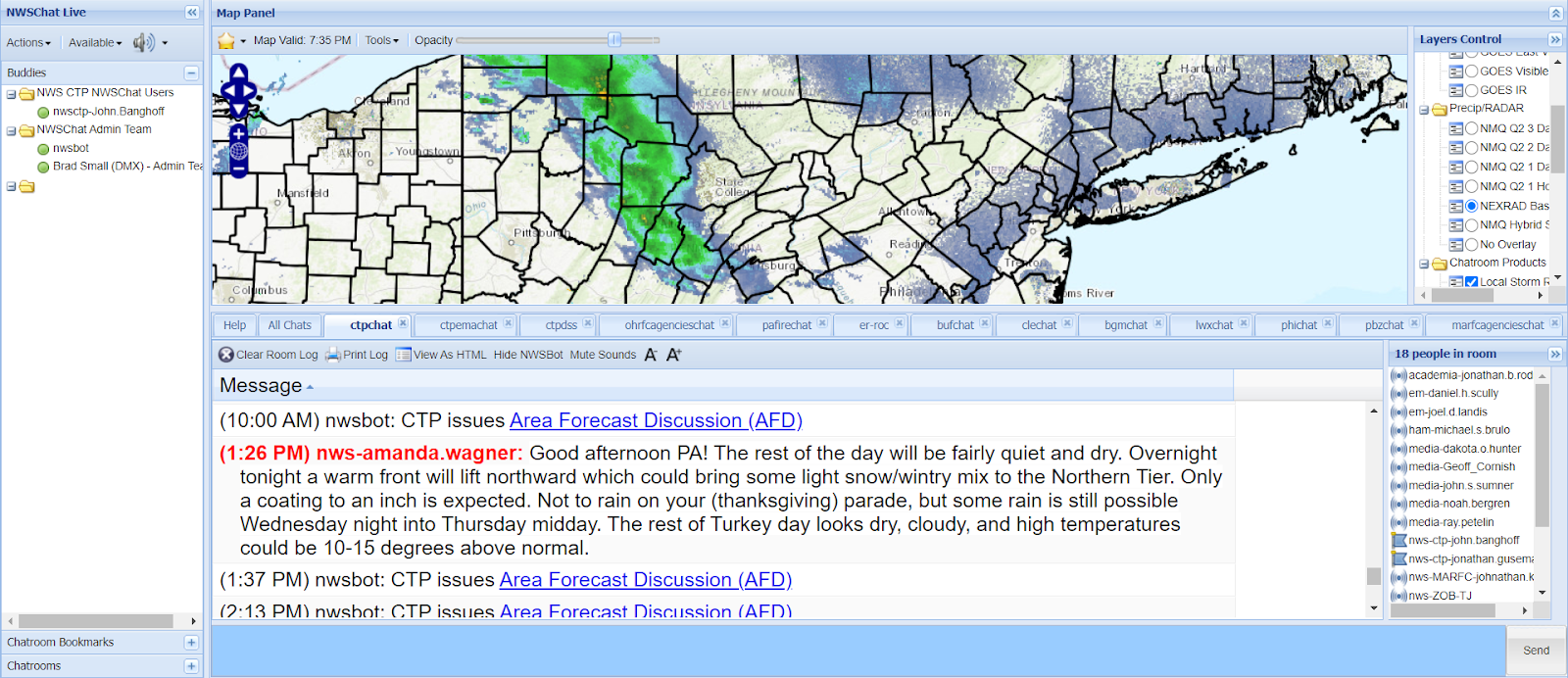 NWS
Blue
EMs
Red text on white background
Media
Green
Transportation
Yellow
Others
Purple
ctpchat
NWSChat
https://nwschat.weather.gov
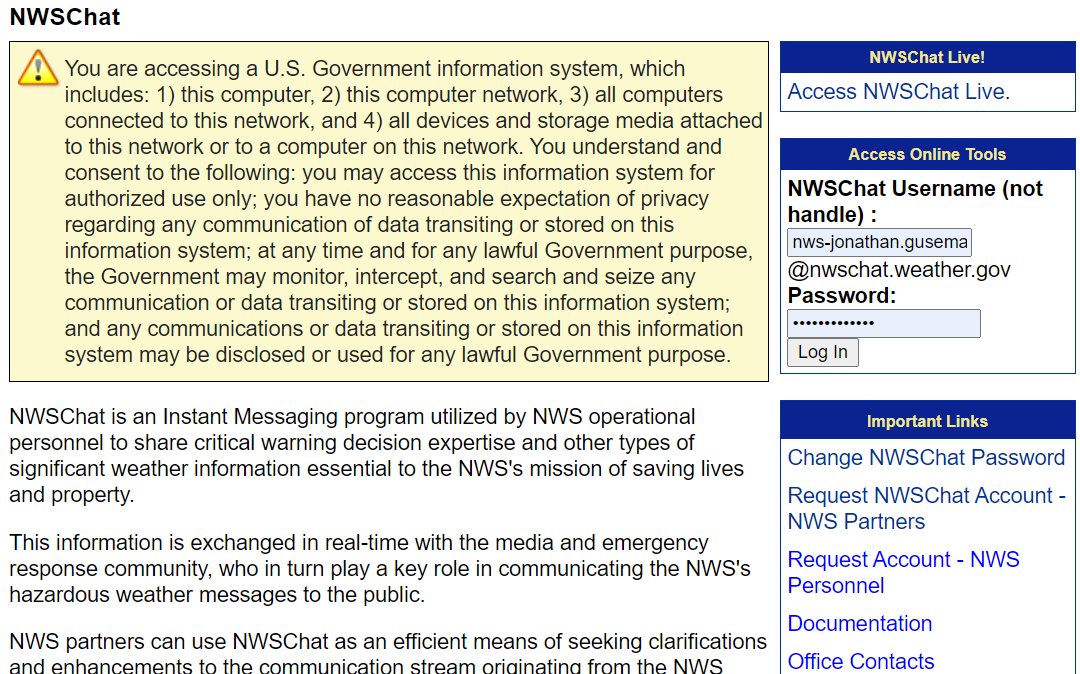 NWSChat
https://nwschat.weather.gov
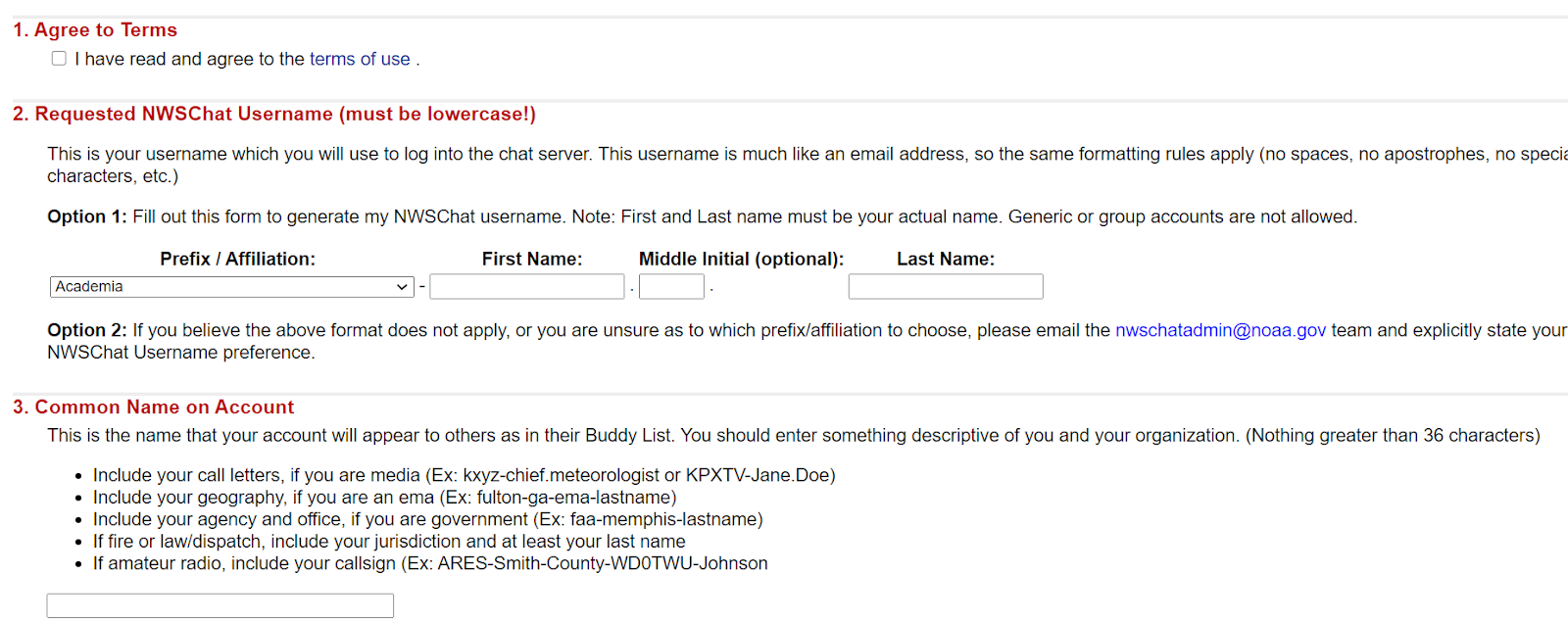 Please give your affiliation & jurisdiction
Hazardous Weather Action Plan
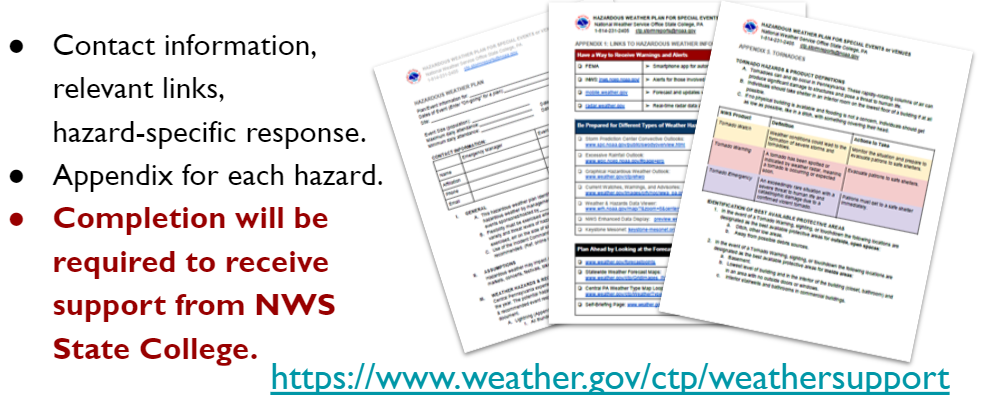 Amateur Radio
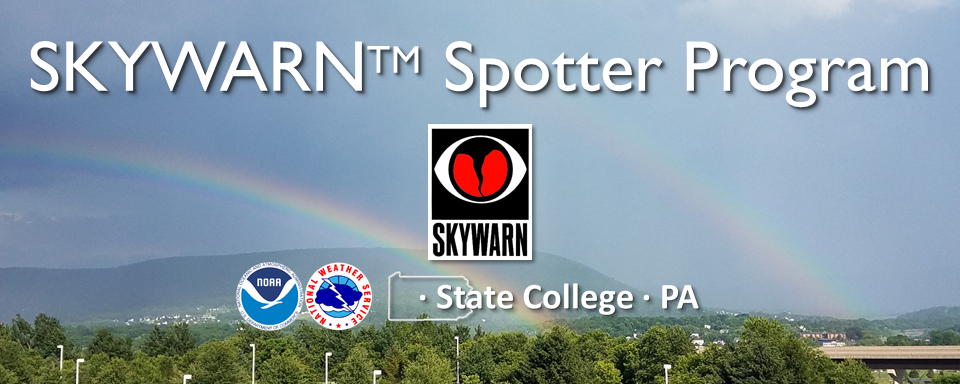 NWS State College Call Sign: WX3CTP

We can monitor most of the frequencies listed from the office.

ACTION ITEM: build out contact database for amateur radio throughout the NWS State College weather forecast area.

Want point of contact for each county
EM or Skywarn/Amateur Radio group
Best way to do this?
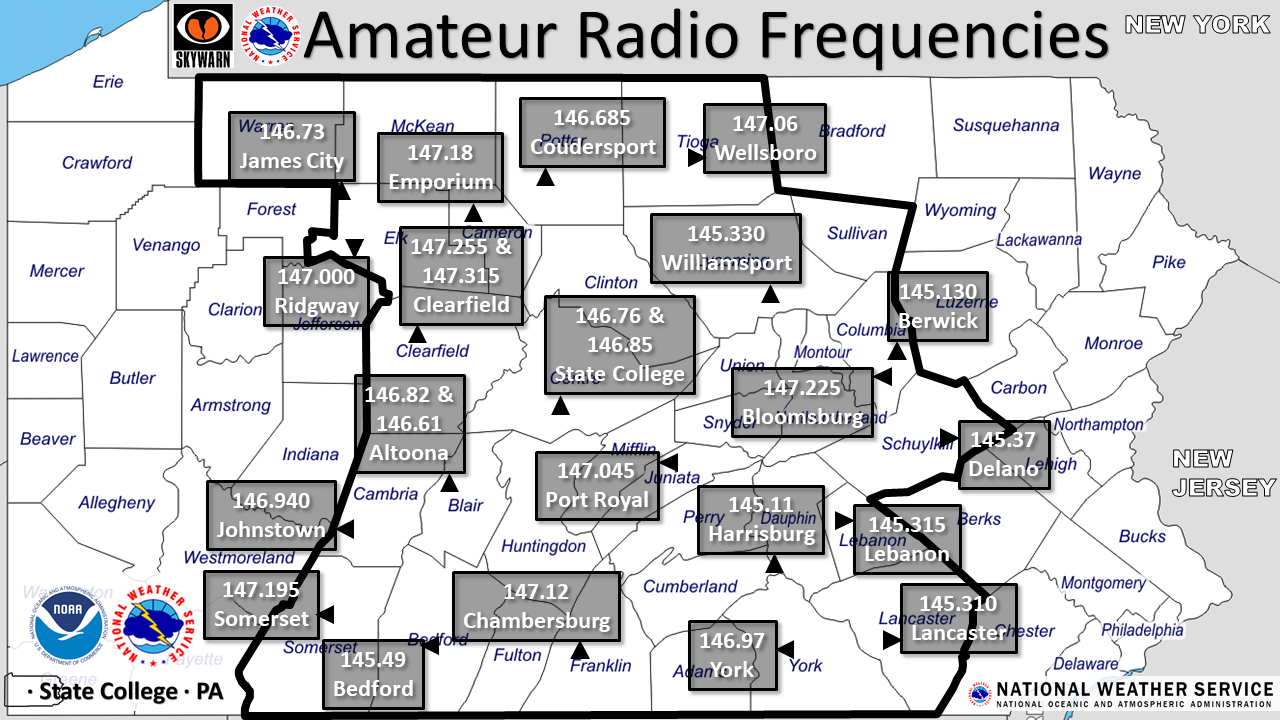 Upcoming Spotter Talks
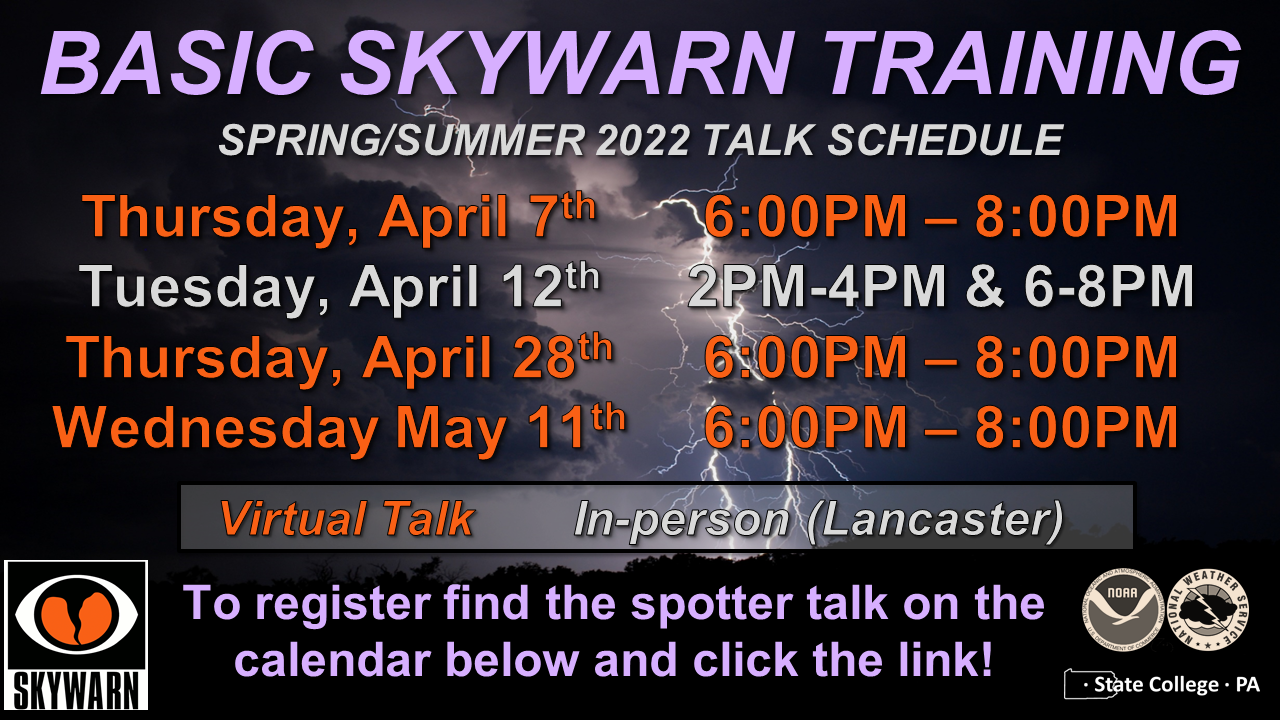 Weather-Ready Nation Ambassadors
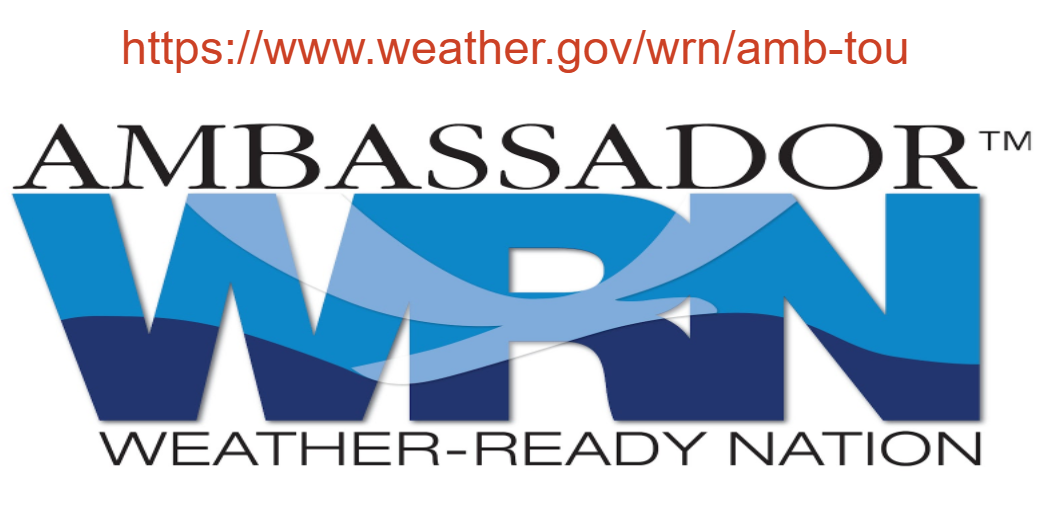 What’s next?
EMAIL WILL BE SENT OUT TOMORROW
What to expect:
Are you a spotter already?
Contact Information
Course Evaluation
NOT A SPOTTER YET?
You’ll receive a spotter confirmation letter.
Please be patient as we process 200+ registrants.
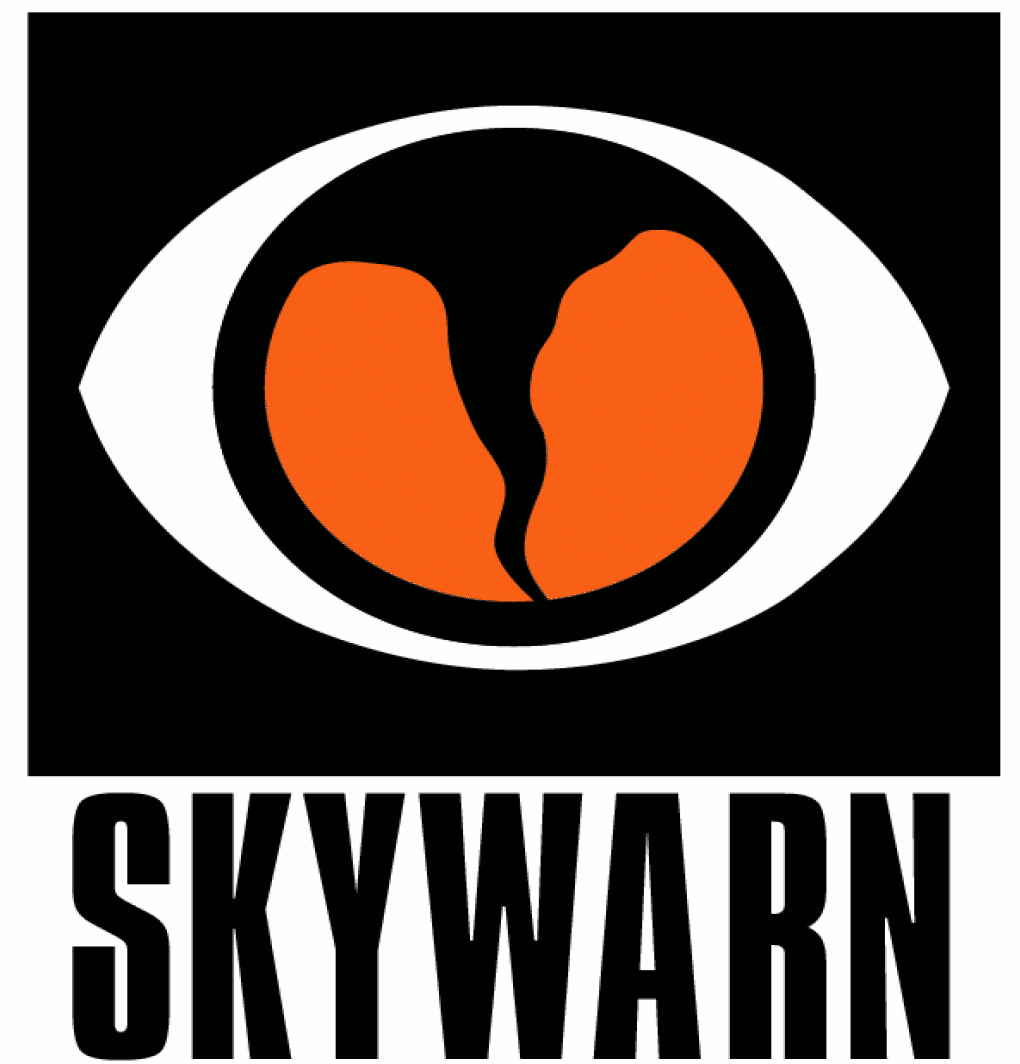 A note about spotter IDs
We are discontinuing issuance of Spotter IDs

If you already have one – you can keep! 

If you don’t have one yet, we’ll just ask for your name!
SKYWARN Registration and Course Evaluation
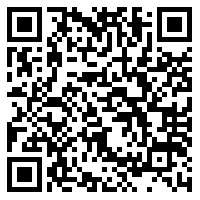 Please scan the QR code to complete your SKYWARN registration. 

We also appreciate any and all feedback about the course. Negative or positive, don’t be shy!
[Speaker Notes: https://docs.google.com/forms/d/e/1FAIpQLSf9b0T4ygO9uiOEgyBBFNARRUshPagnszj-QO9x0-hxehqAvw/viewform]
Thank You!
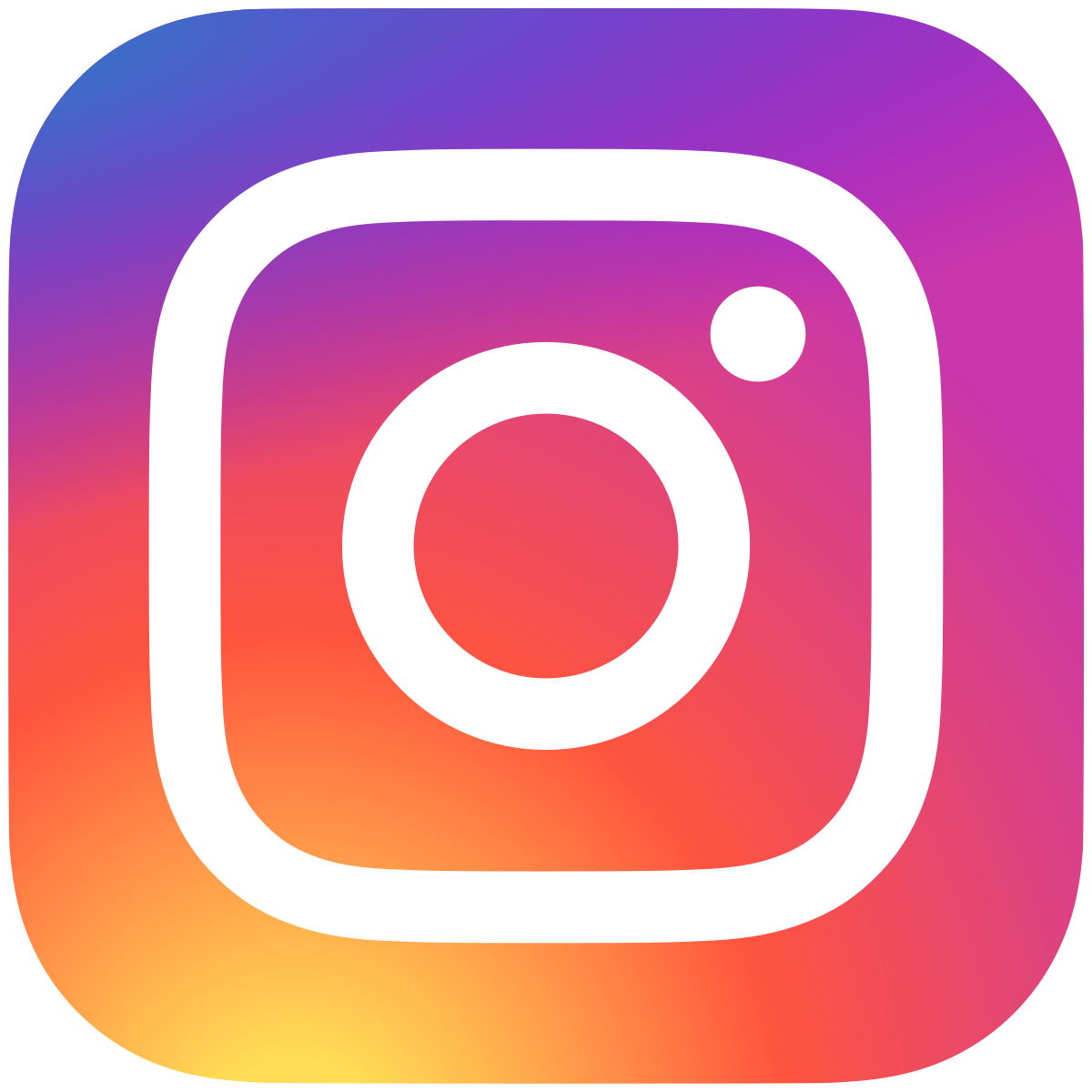 NEW!
@NWSStateCollege
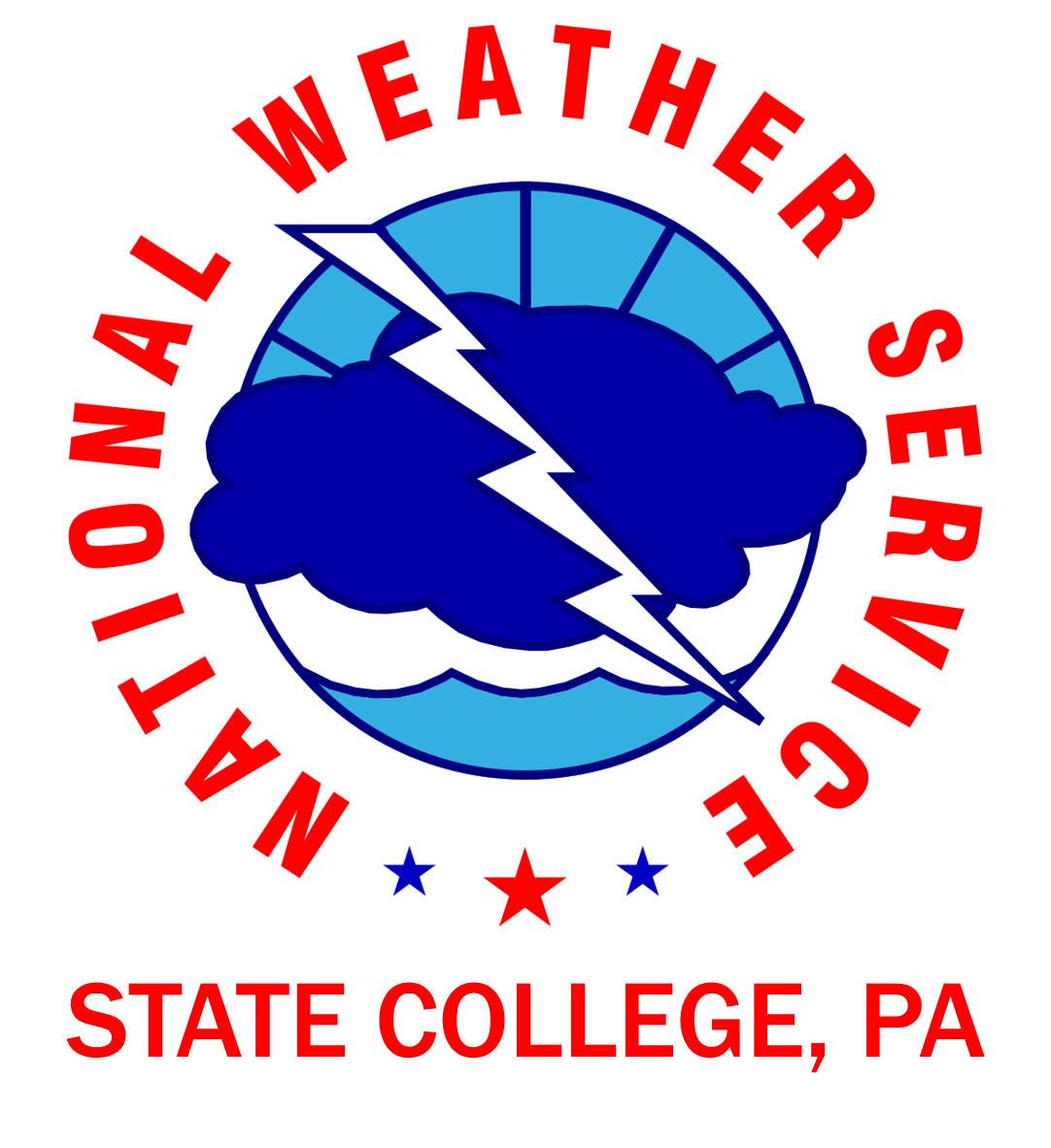 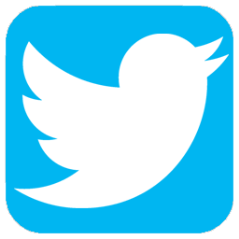 @NWSStateCollege
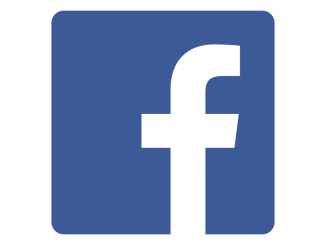 /NWSStateCollege
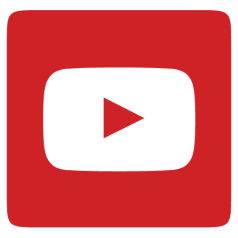 /NWSStateCollege
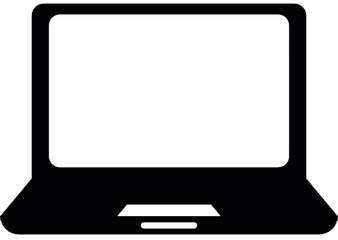 ctp.stormreports@noaa.gov
www.weather.gov/ctp
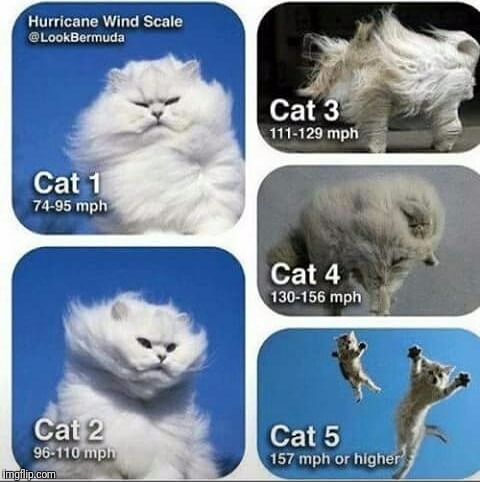 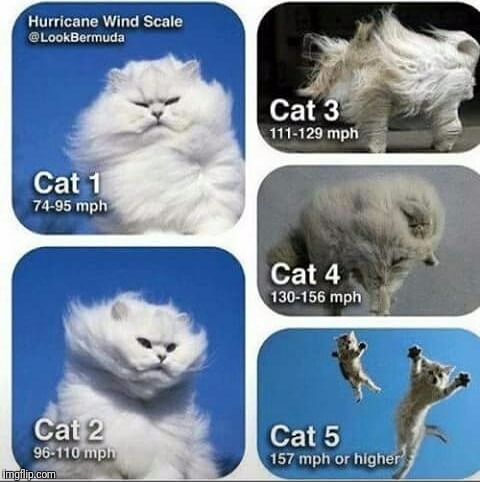 Any 
Questions?
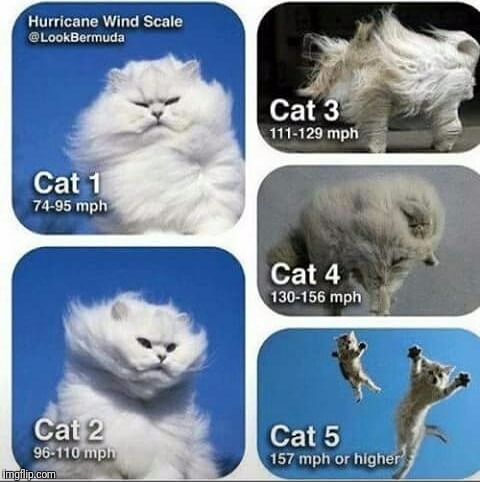 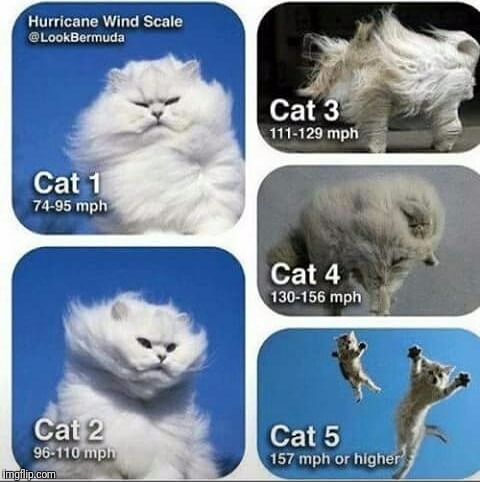 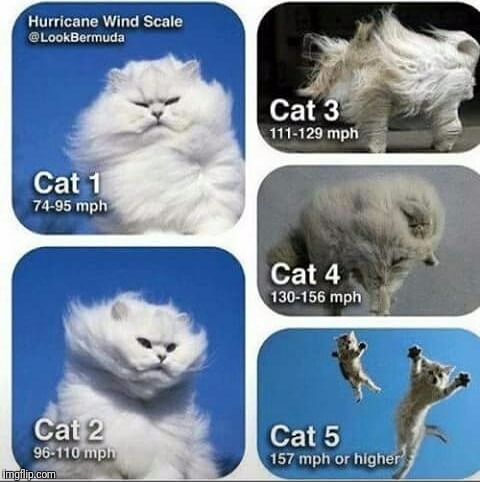